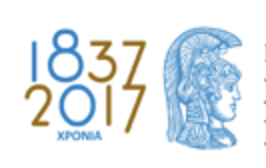 Νεώτερες εξελίξεις στην Υποβοηθούμενη Αναπαραγωγή
Ειδικές κατηγορίες ασθενών
Συριστατίδης Χαράλαμπος
Μαιευτήρας – Χειρουργός Γυναικολόγος
Αναπληρωτής Καθηγητής Ιατρικής Σχολής Πανεπιστημίου Αθηνών
Μονάδα Υποβοηθούμενης Αναπαραγωγής
Β’ Μαιευτική & Γυναικολογική Κλινική 
Νοσοκομείο Αρεταίειο
ΔΗΛΩΣΗ ΣΥΓΚΡΟΥΣΗΣ ΣΥΜΦΕΡΟΝΤΩΝ
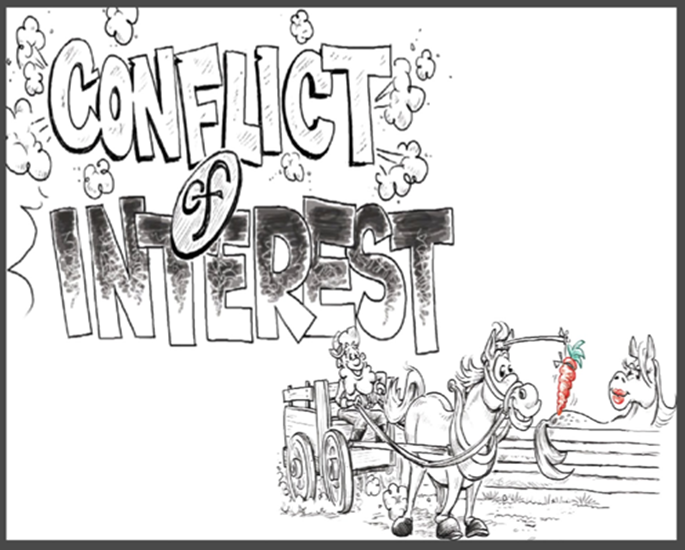 arieta@conferre.gr
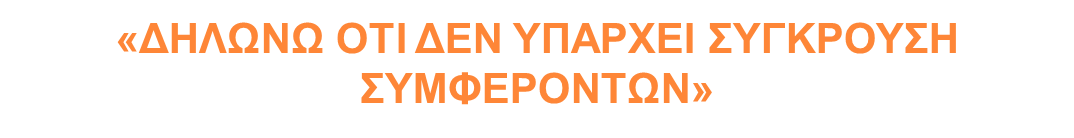 Σχεδιάγραμμα παρουσίασης
Εισαγωγή
Μεθοδολογία - Τα στοιχεία
Η ασπιρίνη στο MAR
Η LH, G-CSF, η ινοσιτόλη στο MAR 
GnRH- anta/agonists
Η ηπαρίνη, κορτιζόνη στο MAR 
Τα αντισυλλητικά στο MAR   
Συνδυασμοί
Εδικές κατηγορίες (Η ανοσοθεραπεία στο RPL, χρόνια ενδομητρίτιδα, θυροειδοπάθειες)
Τα ανδρογόνα και τα τοκολυτικά

Μελλοντικές εξελίξεις και συστάσεις
Συμπεράσματα
ΜΕΘΟΔΟΛΟΓΙΑ
ΜΕΘΟΔΟΛΟΓΙΑ 

Ανασκόπηση της διεθνούς βιβλιογραφίας με χρήση των παρακάτω όρων στις
      μηχανές αναζήτησης Pubmed και Scholar:

     “aspirin”, “cortisolone”, “heparin”, “LMWH”, “oral contraceptives”, 
“Adjuncts”
AND
 “subfertility”, “infertility”, “fertility”, “assisted reproduction”, “IVF”, “ICSI”



Ανασκόπηση κατευθυντήριων οδηγιών (guidelines) από τις παρακάτω πηγές:
     1. ESHRE guidelines
     2. RCOG – NICE guidelines 2013
     3. ASRM – Practice Committee Opinion 2015
Εισαγωγή
Scientific and technological developments have established Medically Assisted Reproduction (MAR), which unfortunately provides limited effectiveness in the management of the infertile couple, since
 
only 30% of the embryos produced being ultimately transferred to the uterus

and 10-30% of these embryos progress to live birth
Σχεδιάγραμμα παρουσίασης
Εισαγωγή
Η ασπιρίνη στο MAR
Η κορτιζόνη στο MAR 
Η ηπαρίνη στο MAR 
Συνδυασμοί
Εδικές κατηγορίες υπογόνιμων γυναικών στο MAR
 
Τα τοκολυτικά στο MAR

Μελλοντικές εξελίξεις και συστάσεις

Συμπεράσματα
Aspirinpotential mechanisms of action
Improvement in uterine and ovarian blood flow
 
Inhibition of platelet cyclo-oxygenase

potent stimulator of IL-3 in low doses through its ability to raise leukotriene production
 
thought to increase endometrial thickness
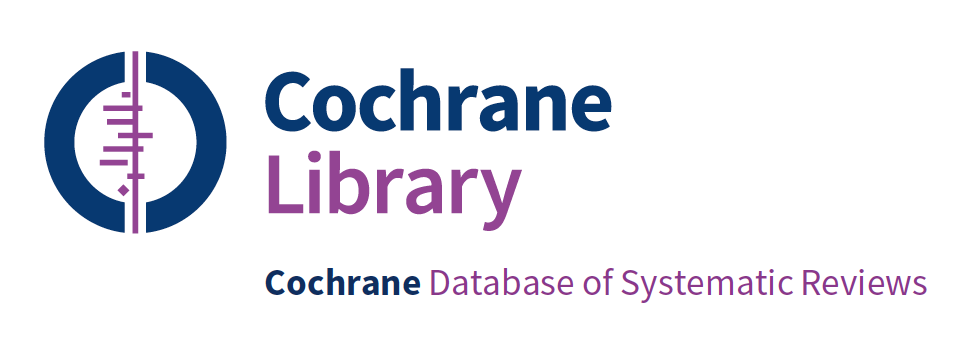 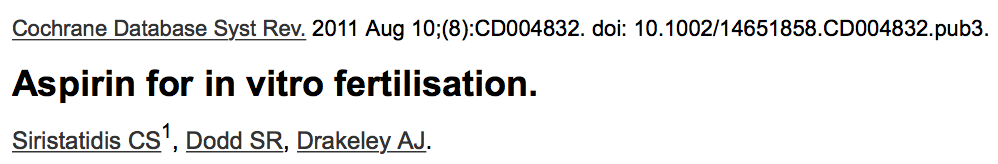 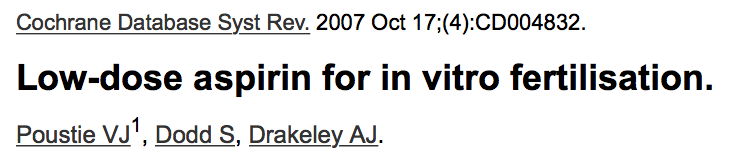 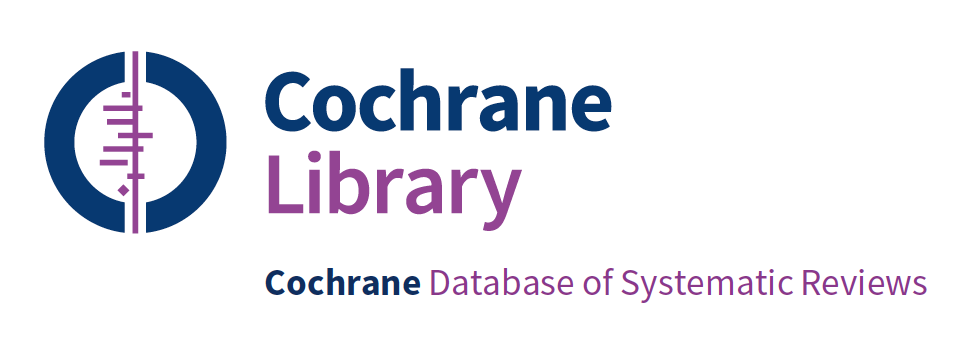 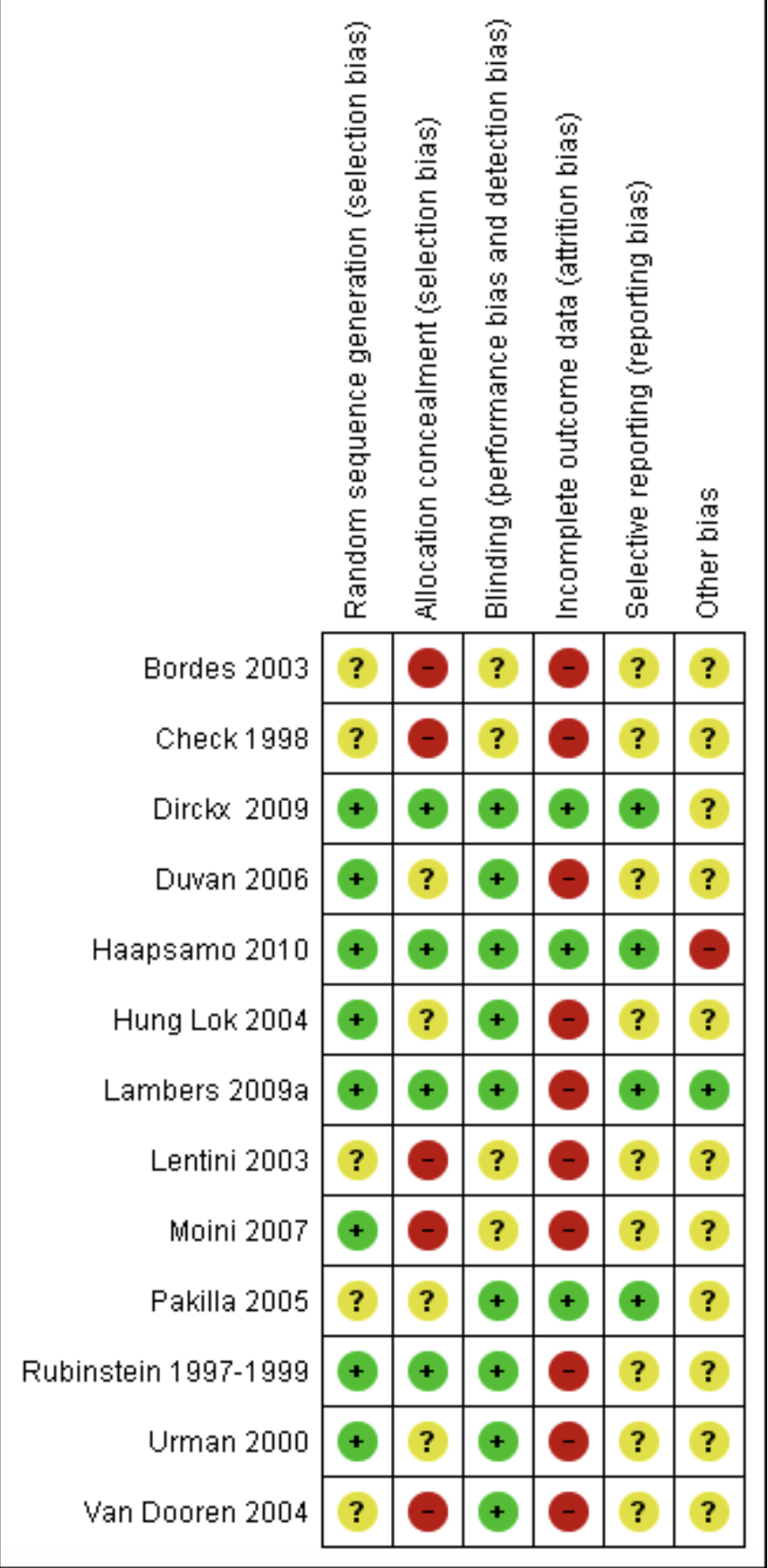 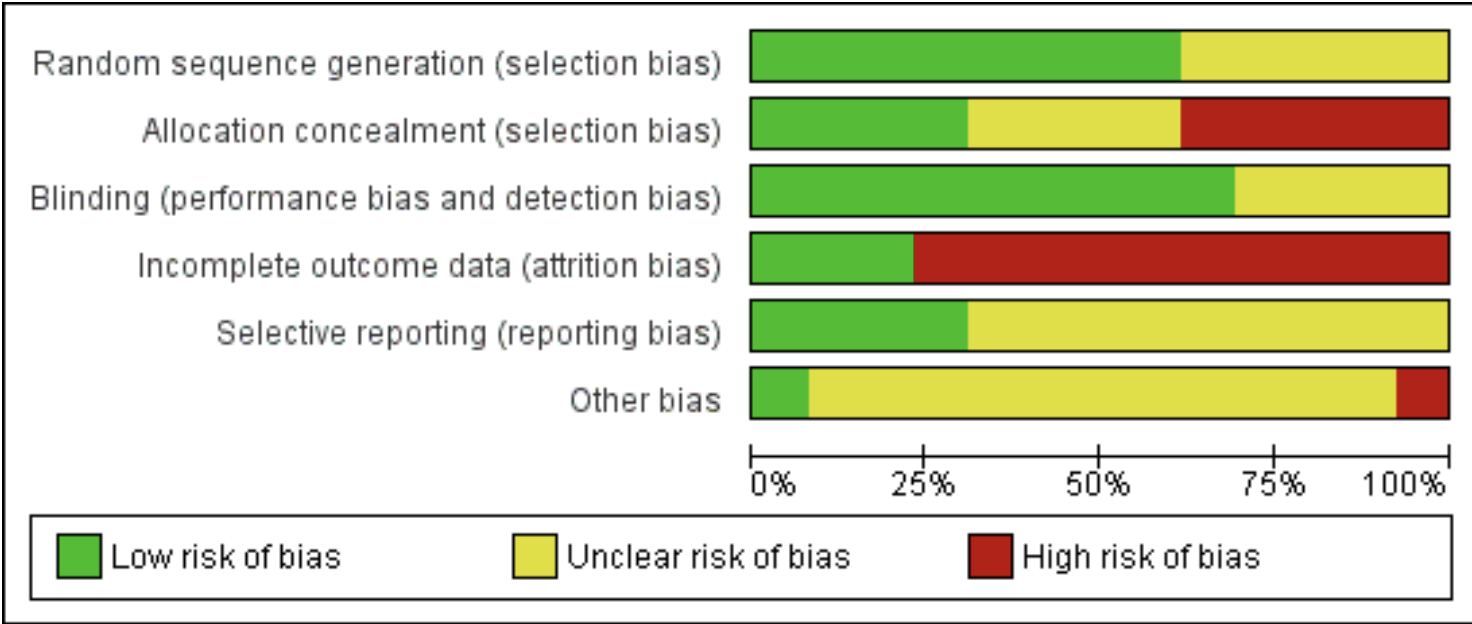 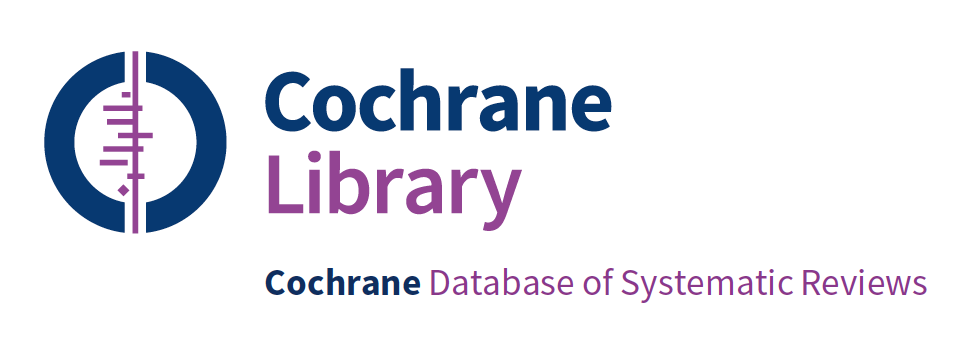 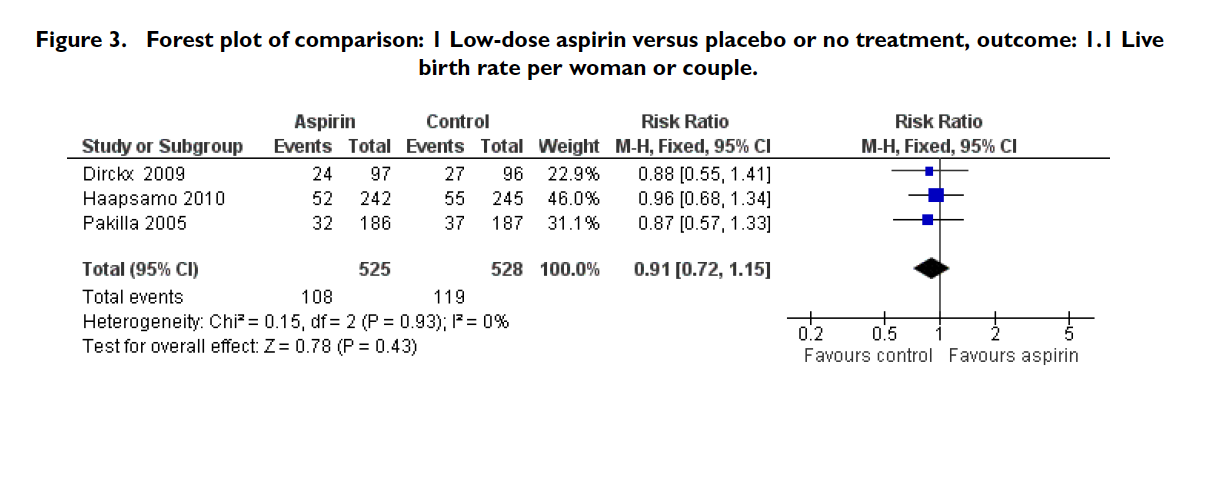 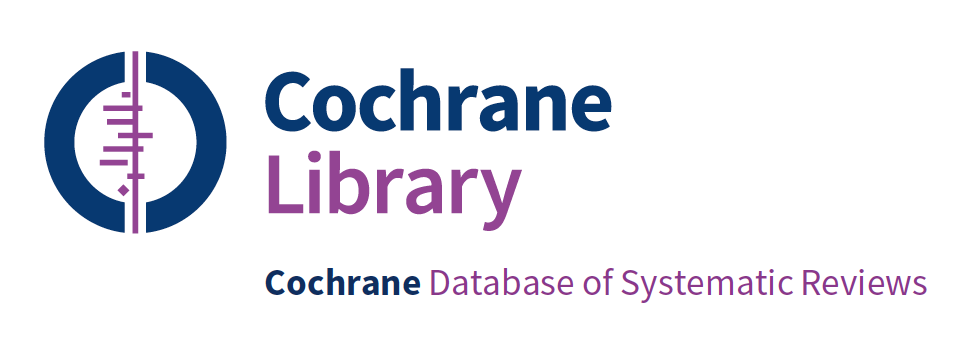 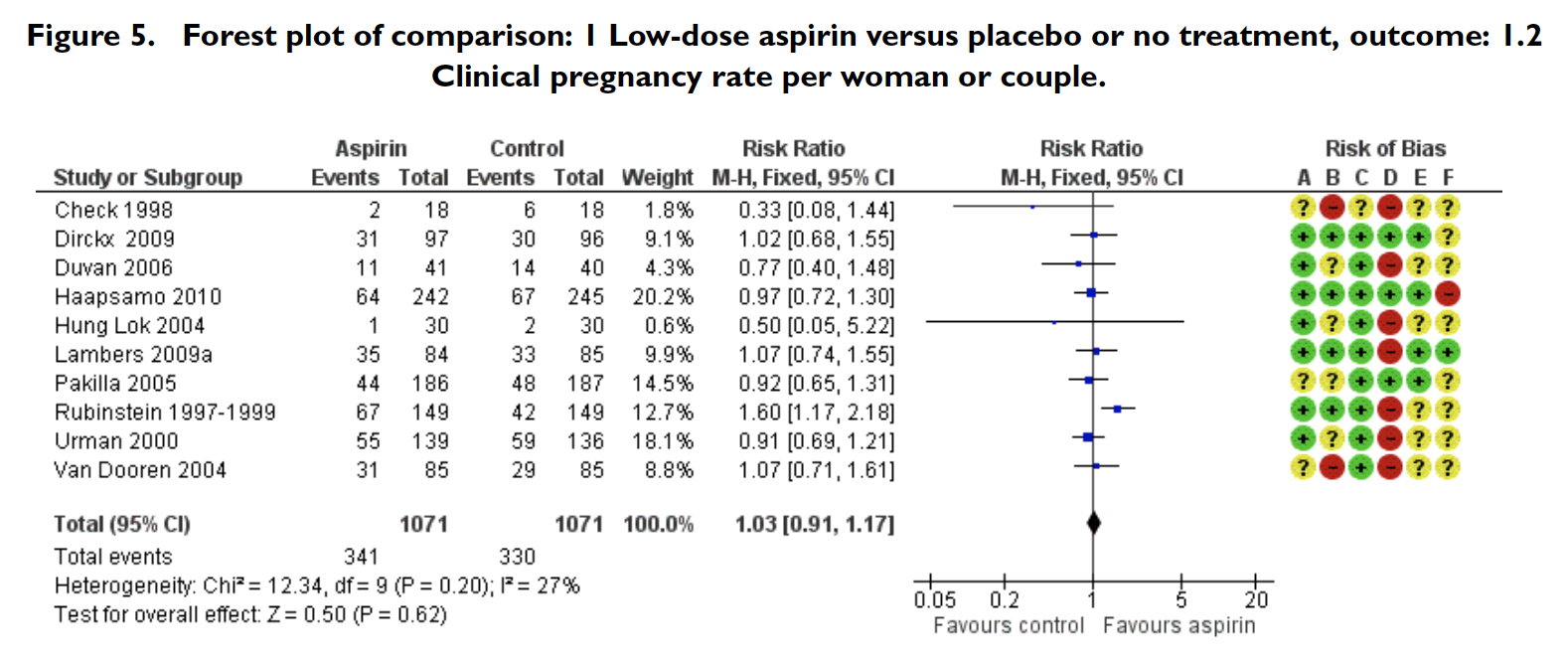 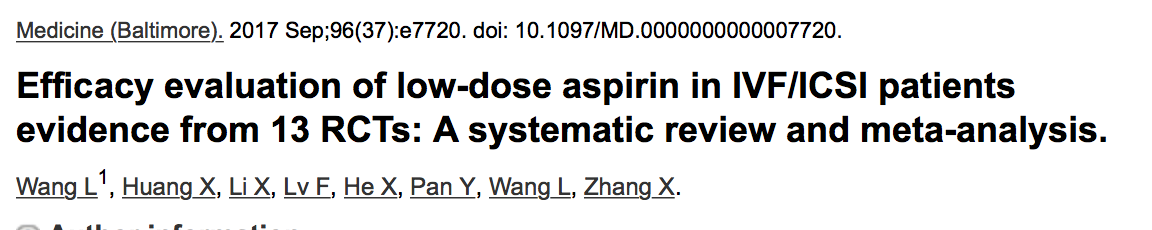 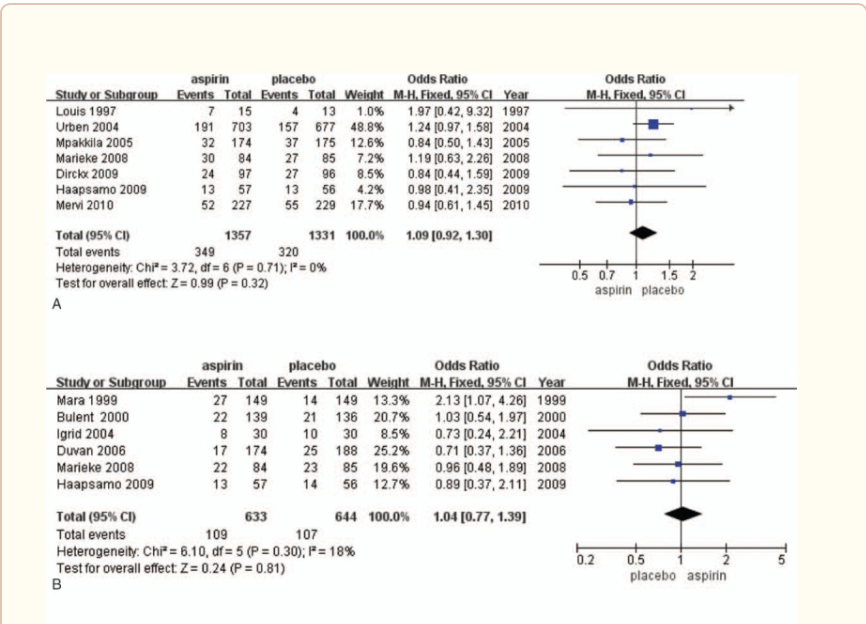 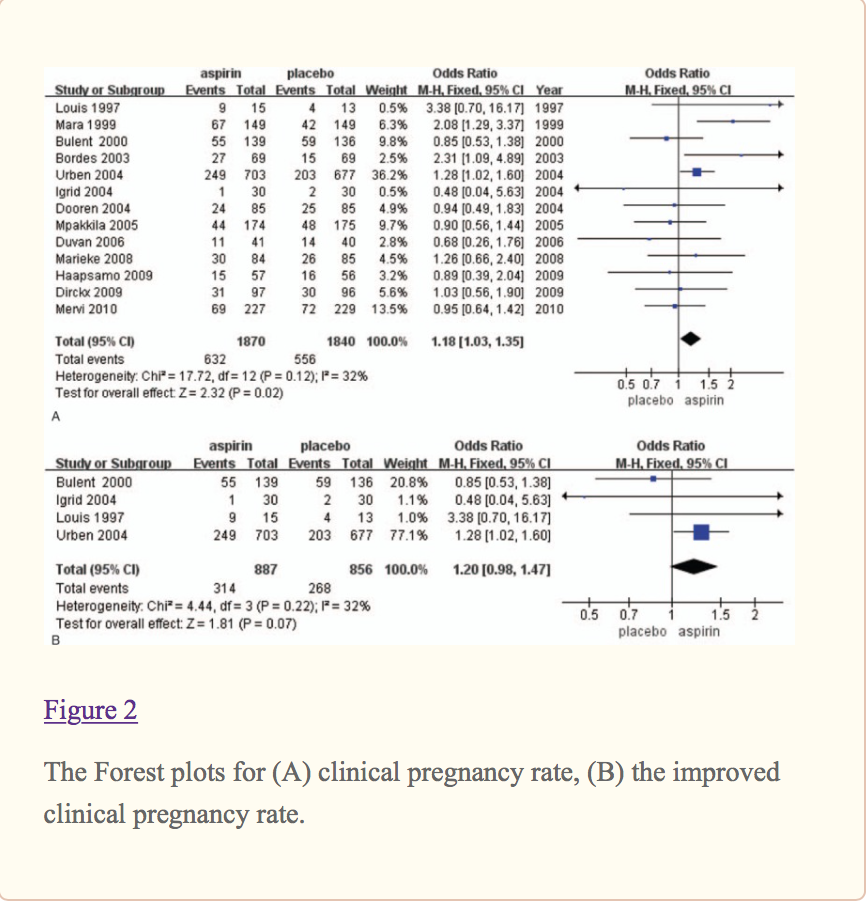 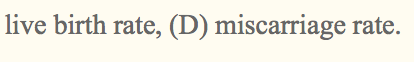 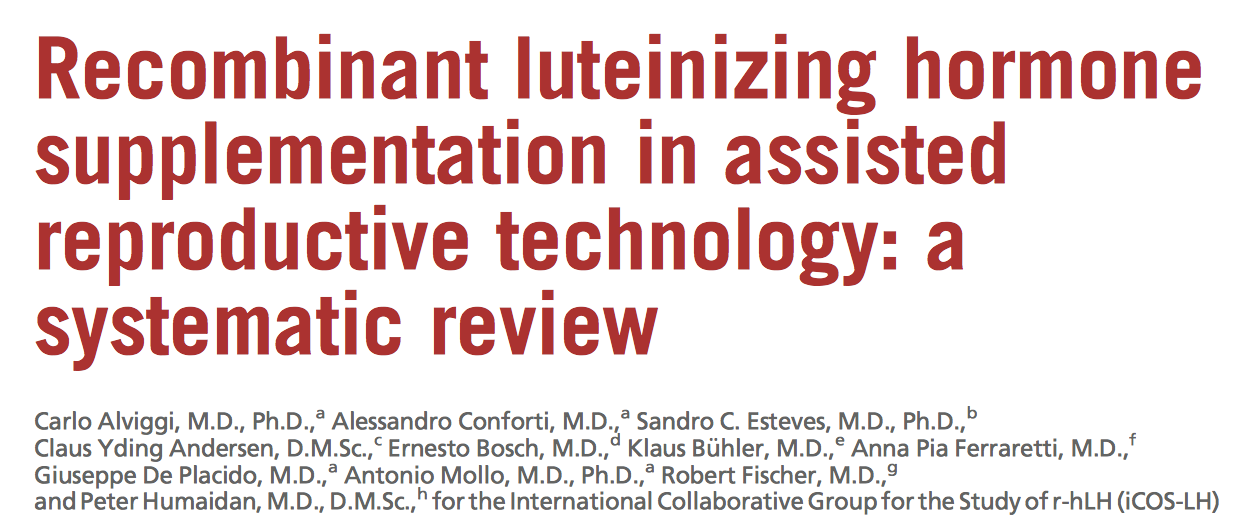 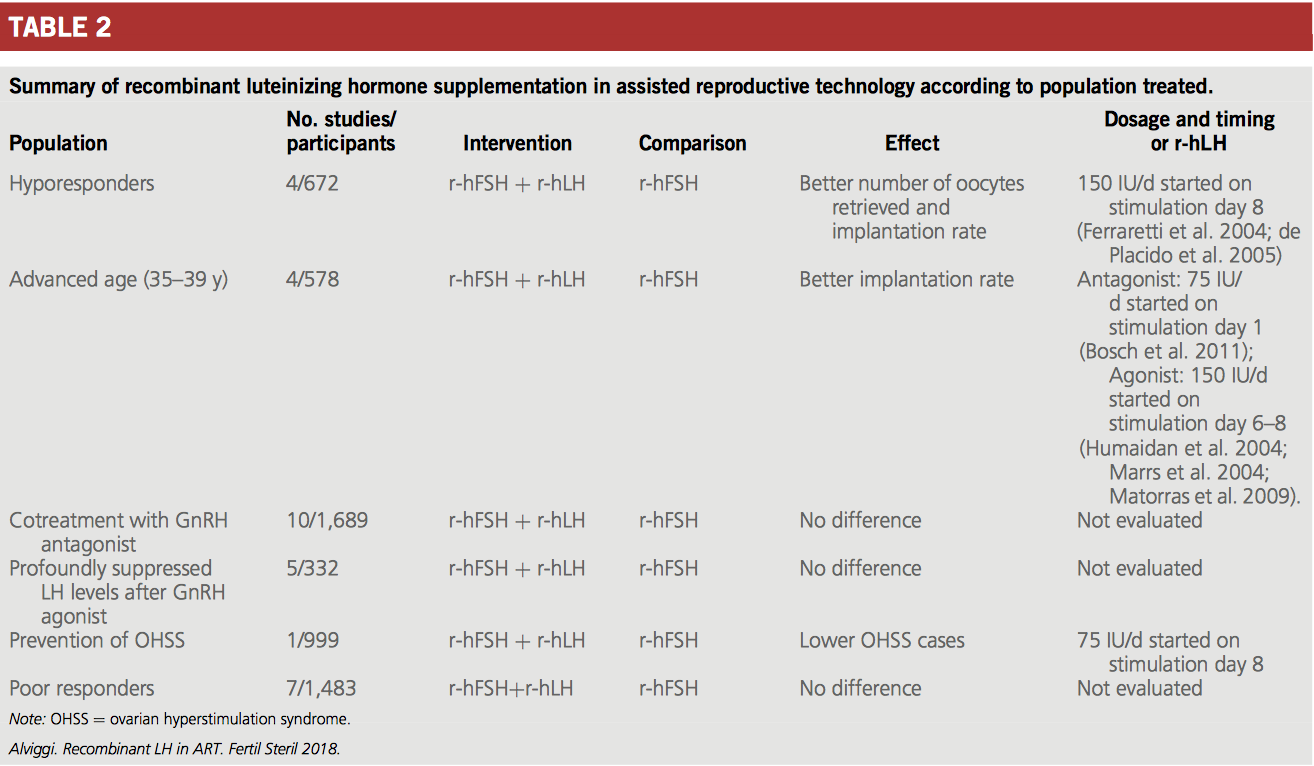 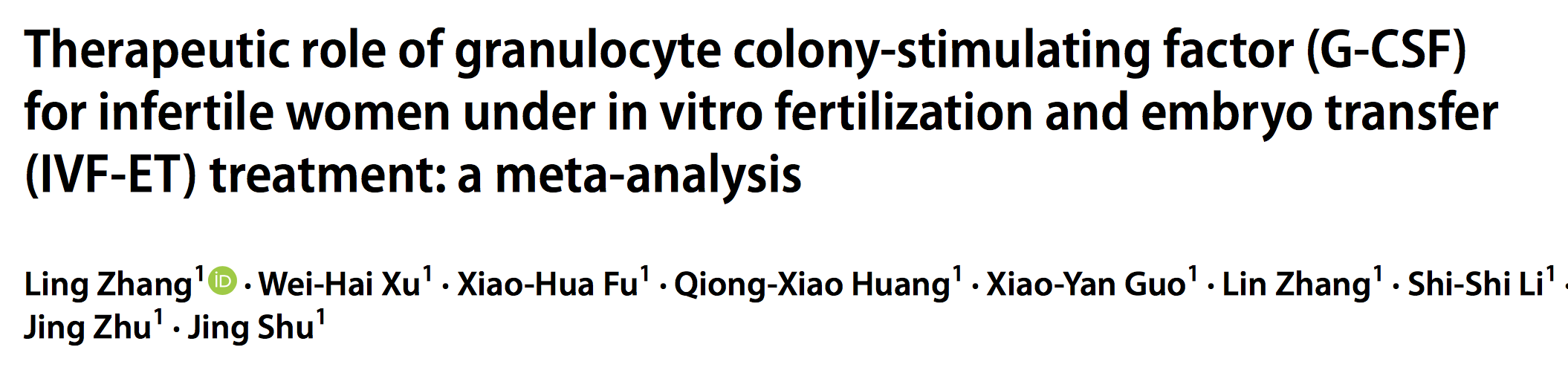 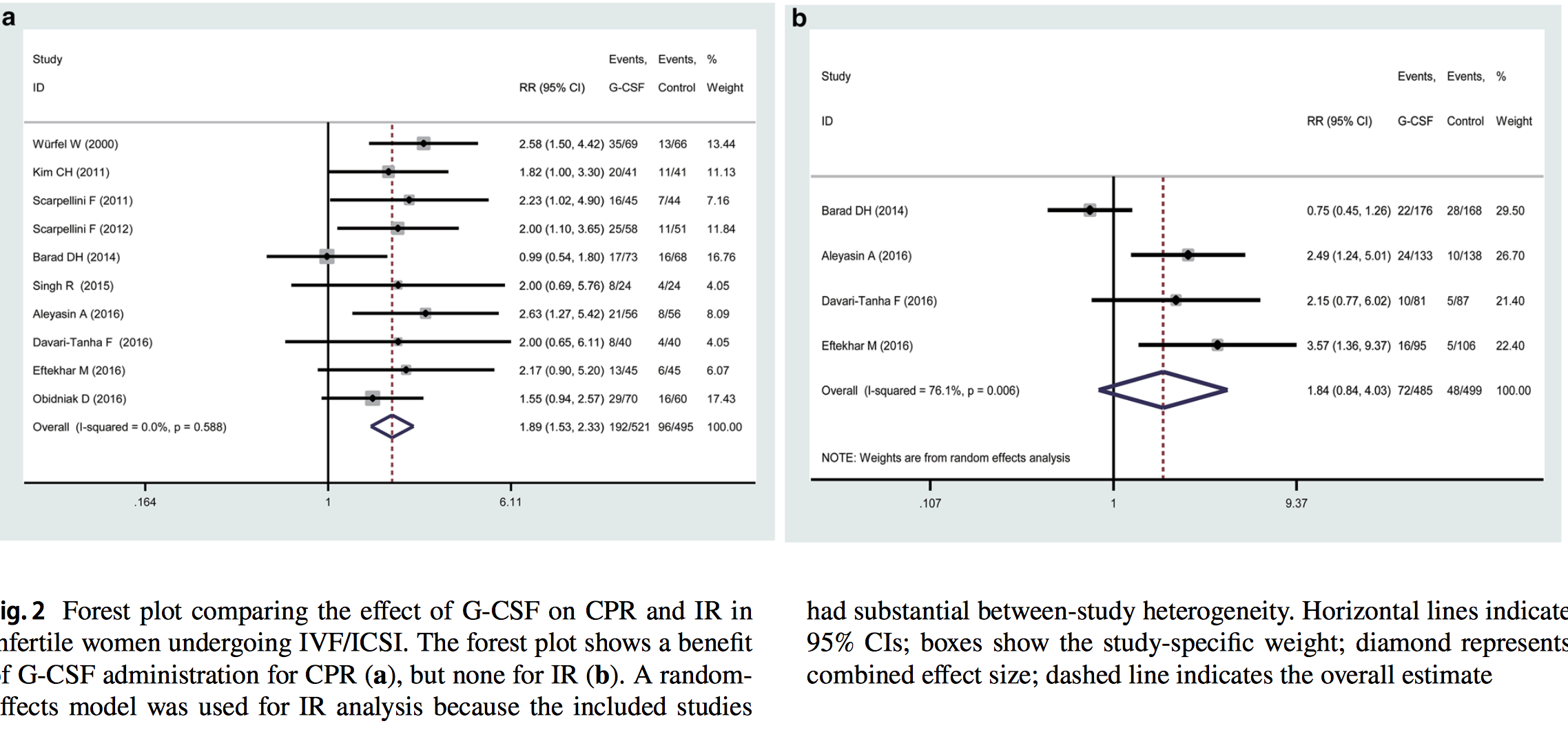 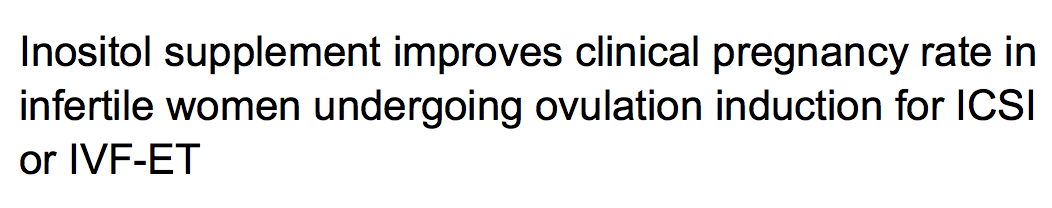 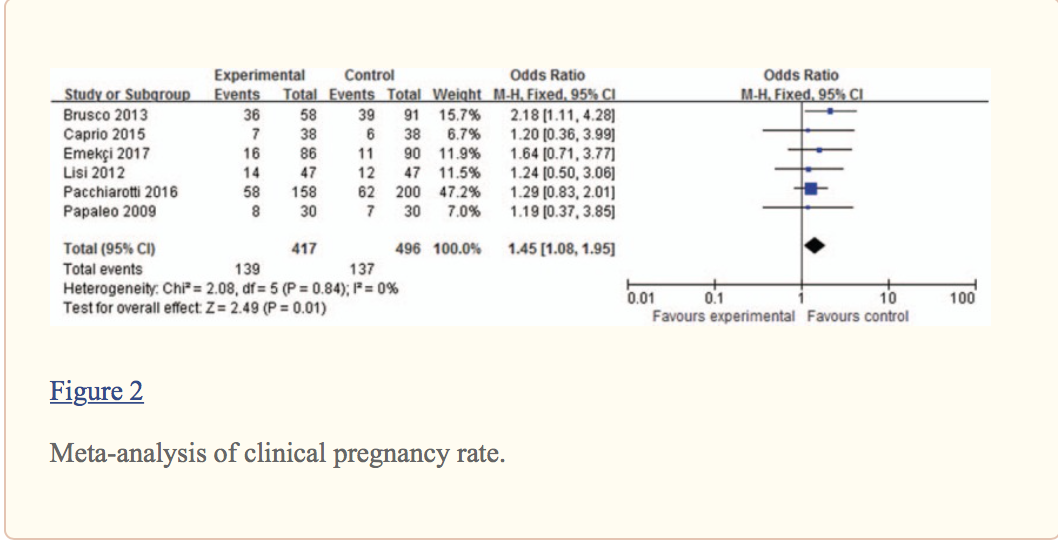 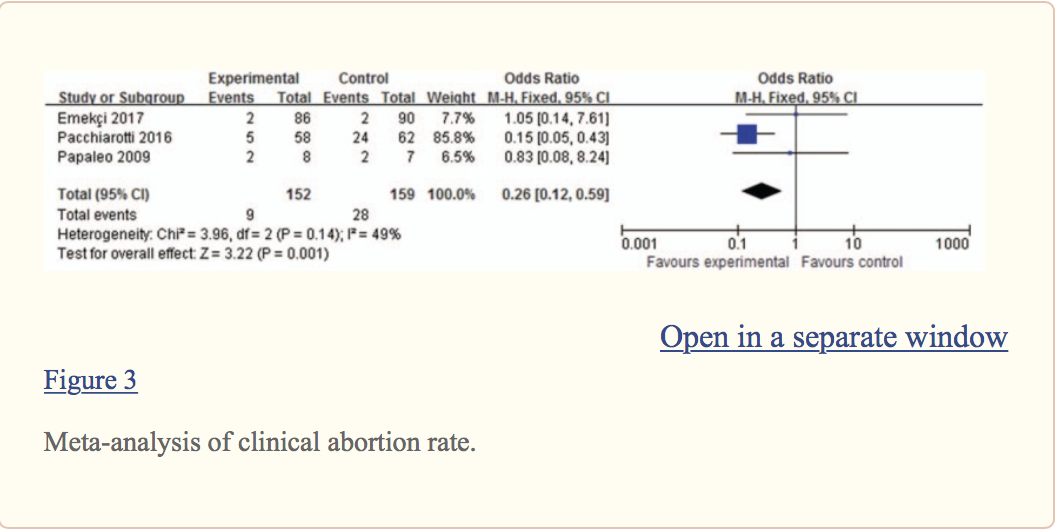 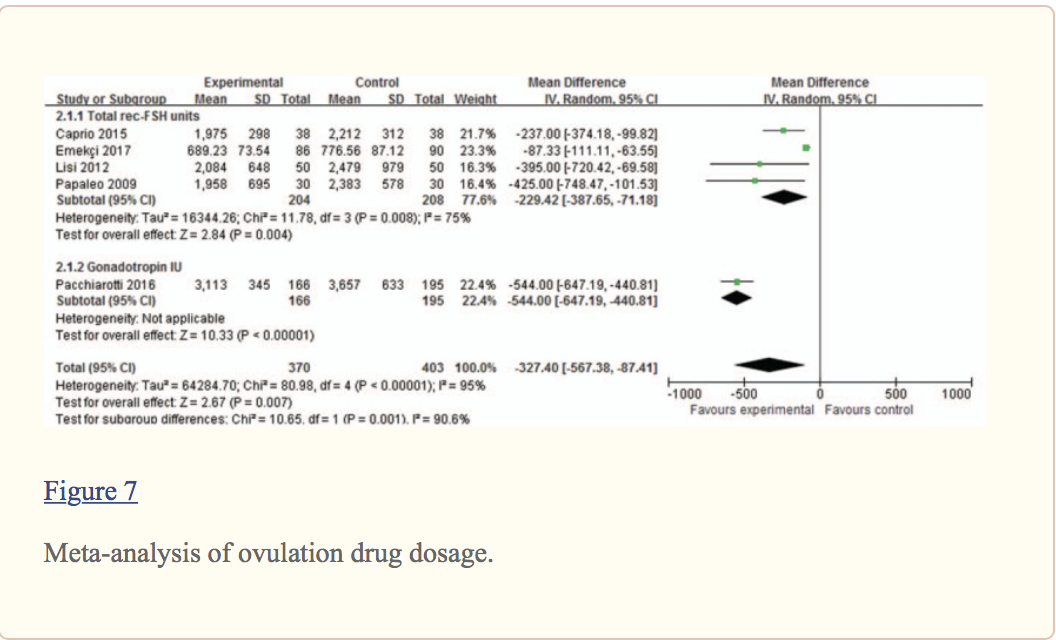 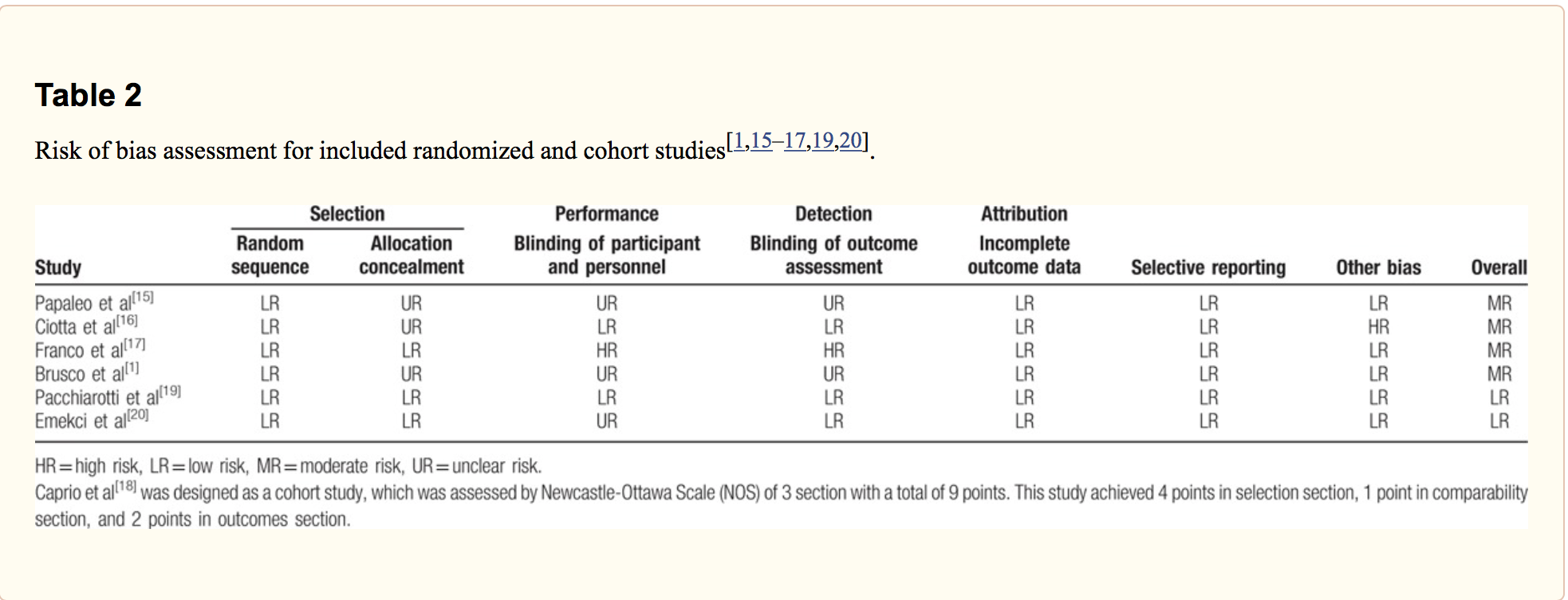 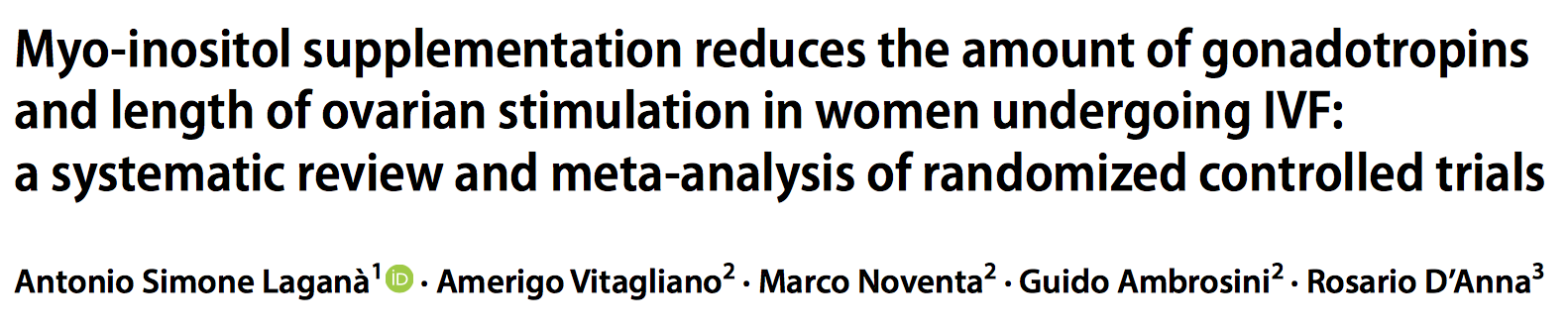 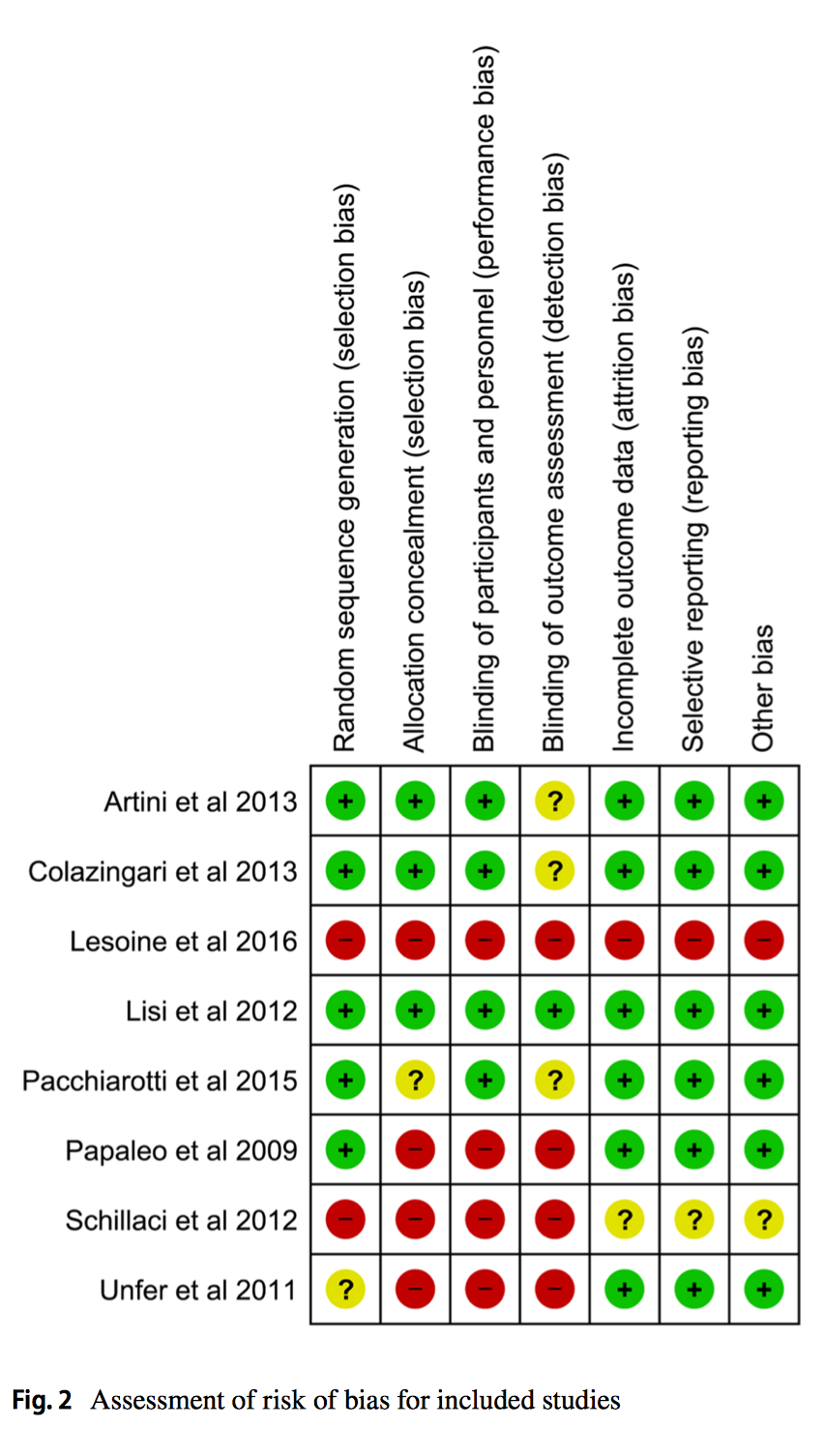 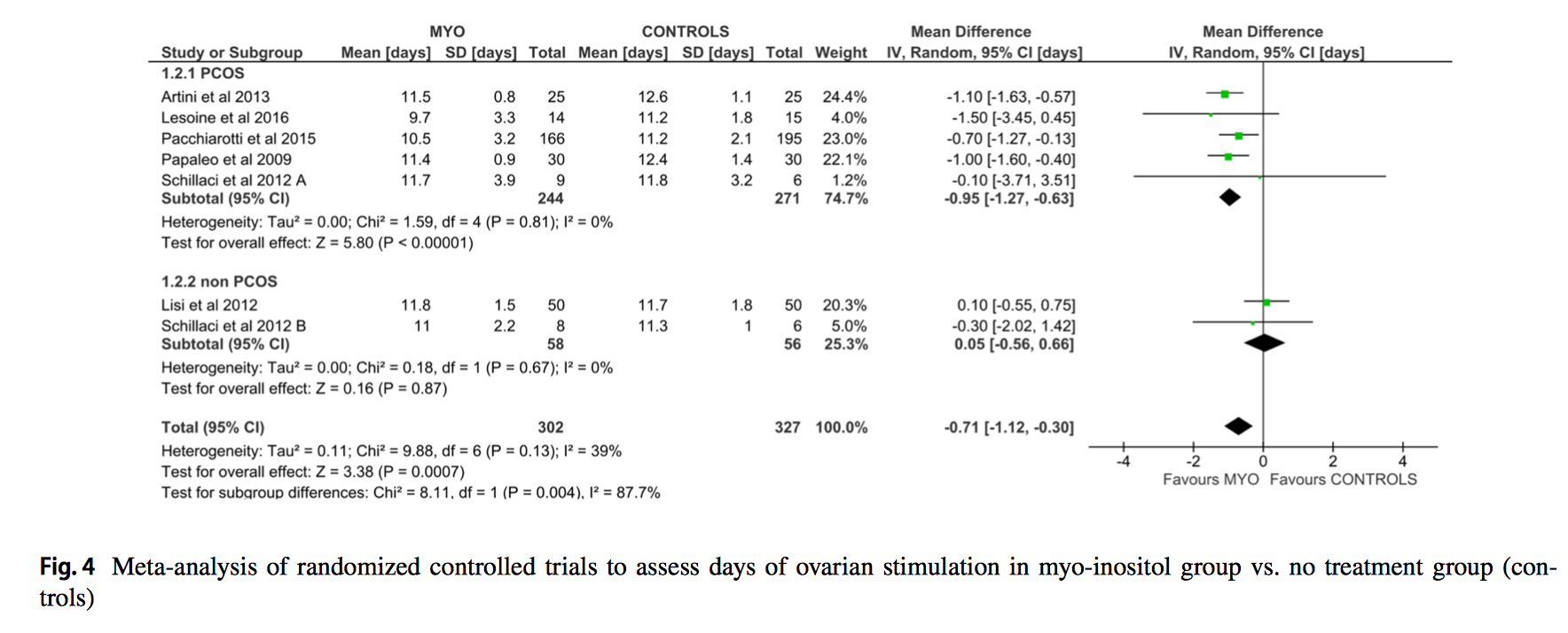 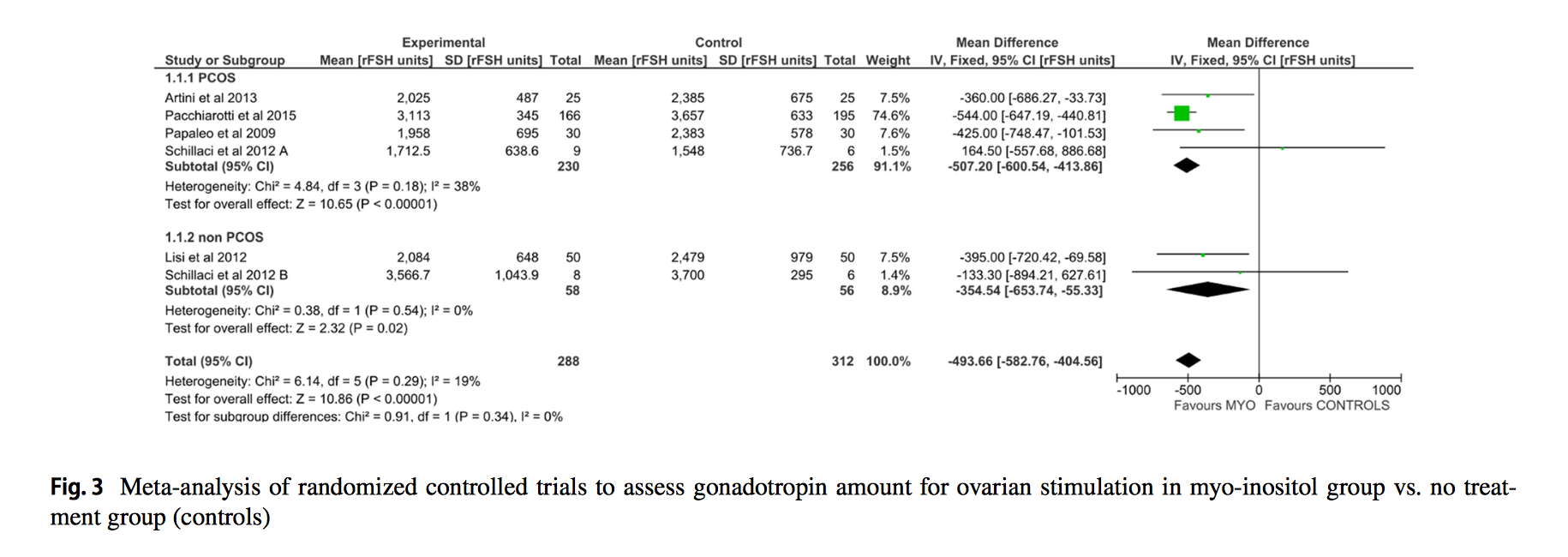 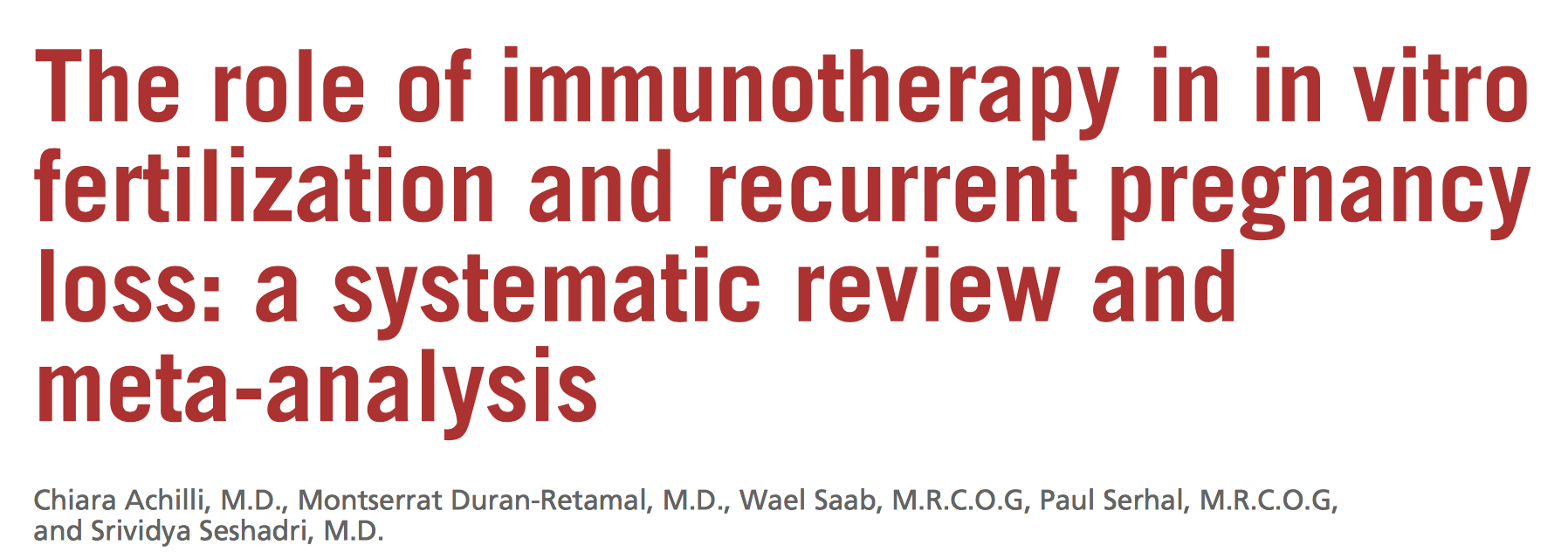 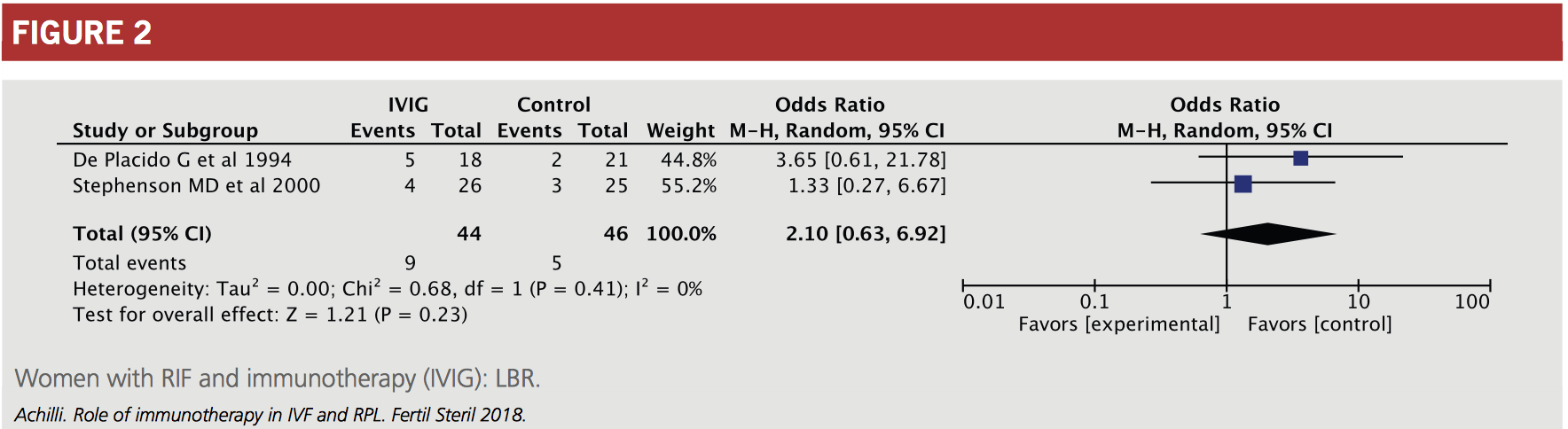 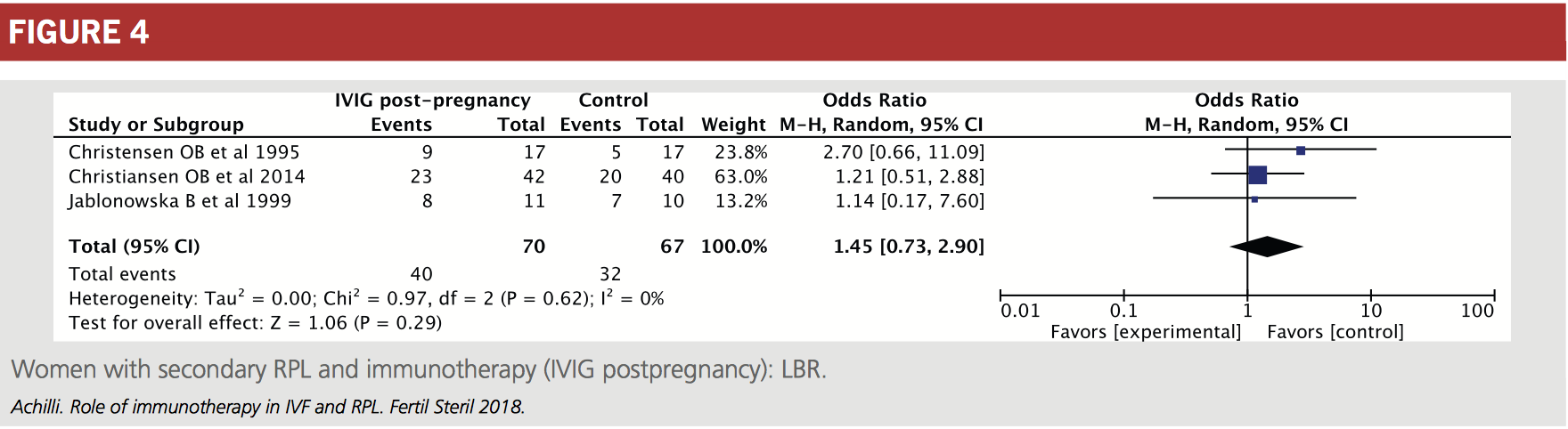 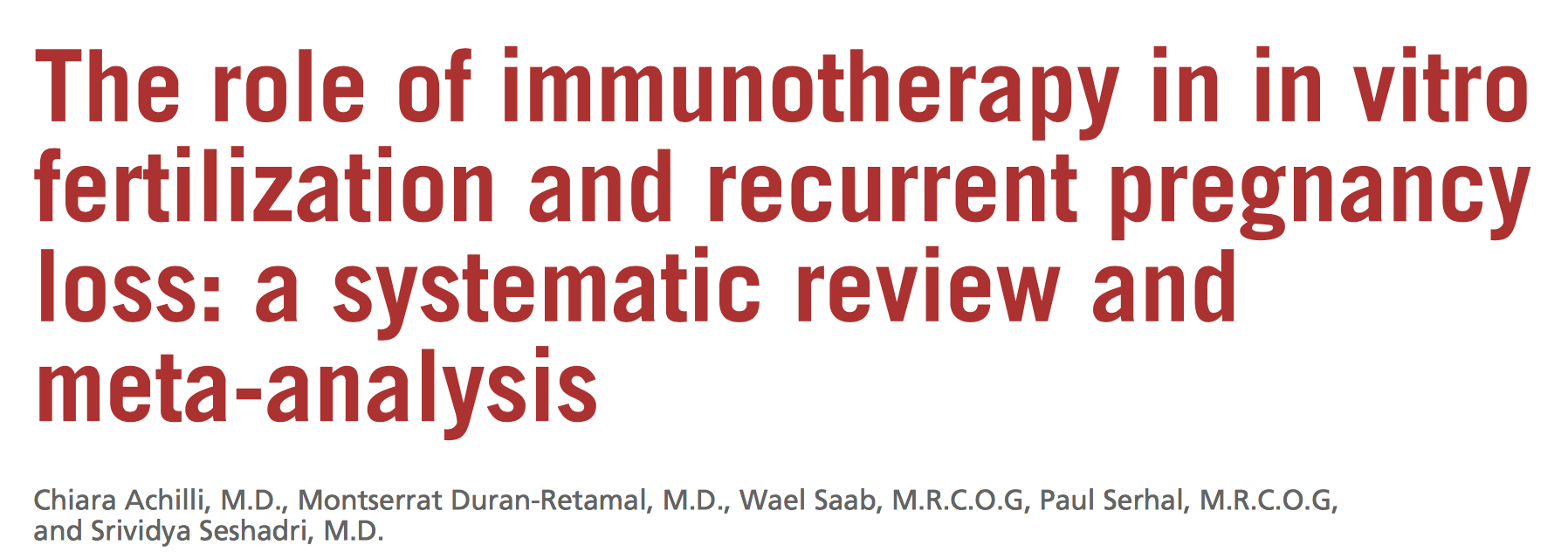 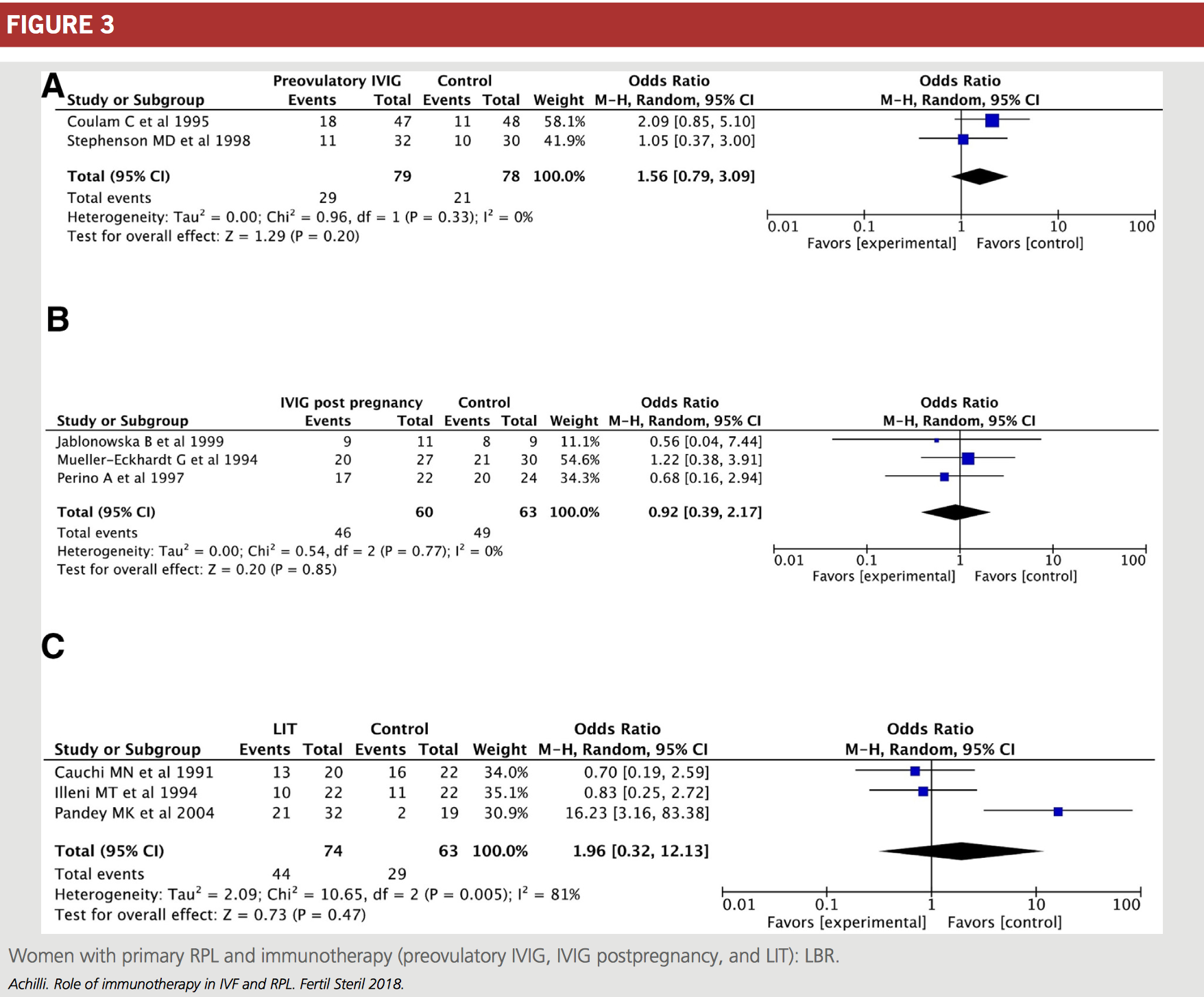 Glucocorticoidspotential mechanisms of action
act into the intrauterine environment by suppressing inflammation and reducing the load of natural killers (NK) to the normal levels and normalizing the expression of cytokines

exert a physiological role in final egg maturation and ovulation

improve follicle development and increase production of growth factors

induce changes in cytokine levels that may be an important determinant in a woman’s response to ovarian stimulation
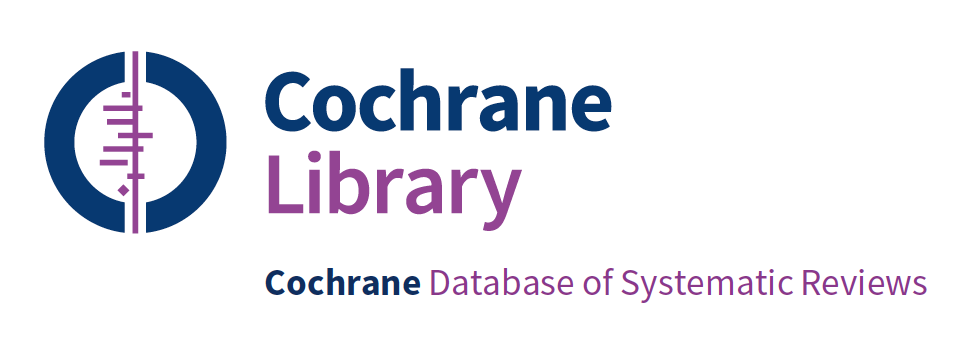 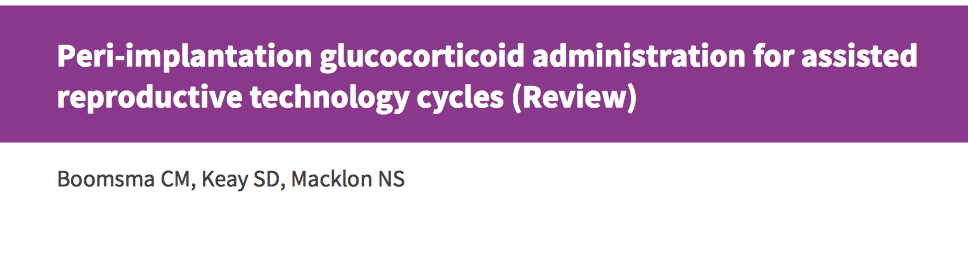 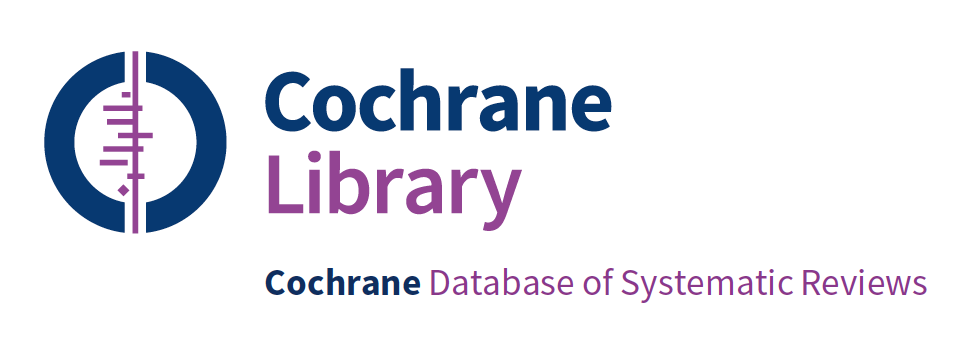 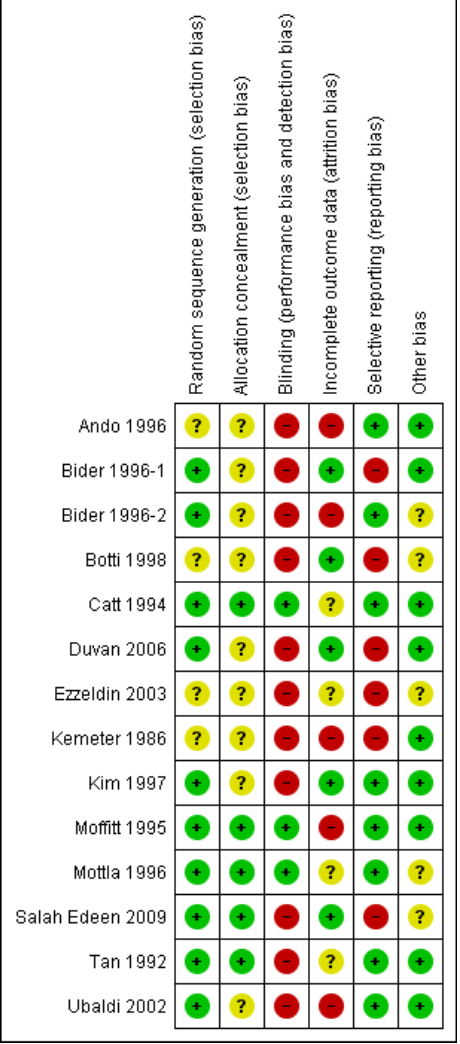 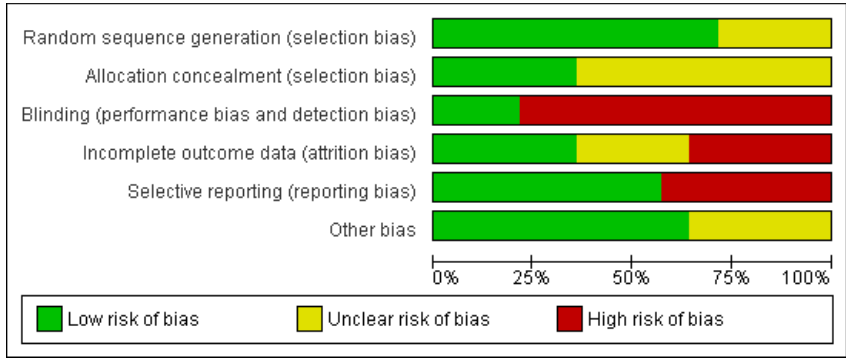 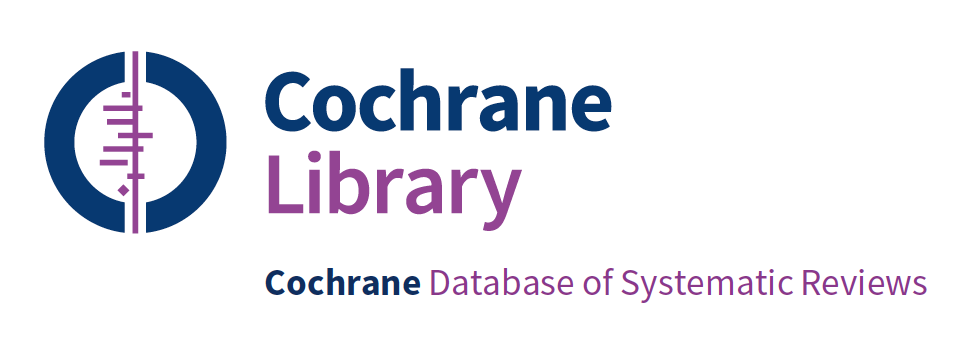 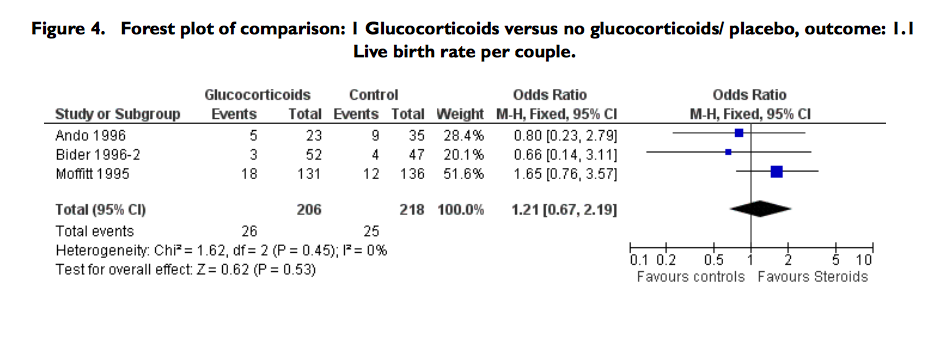 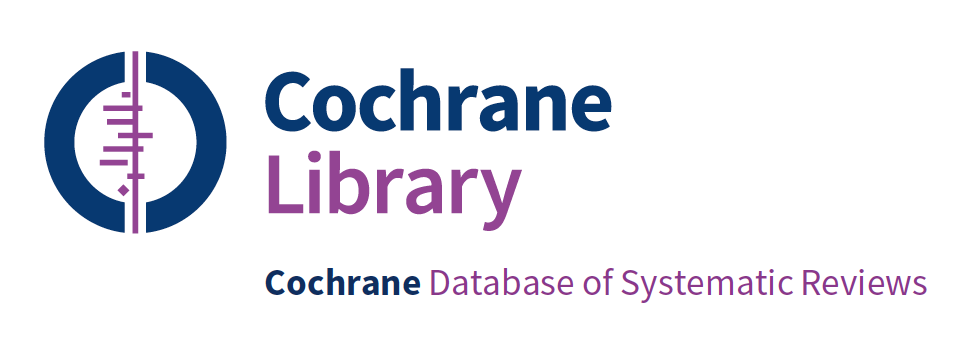 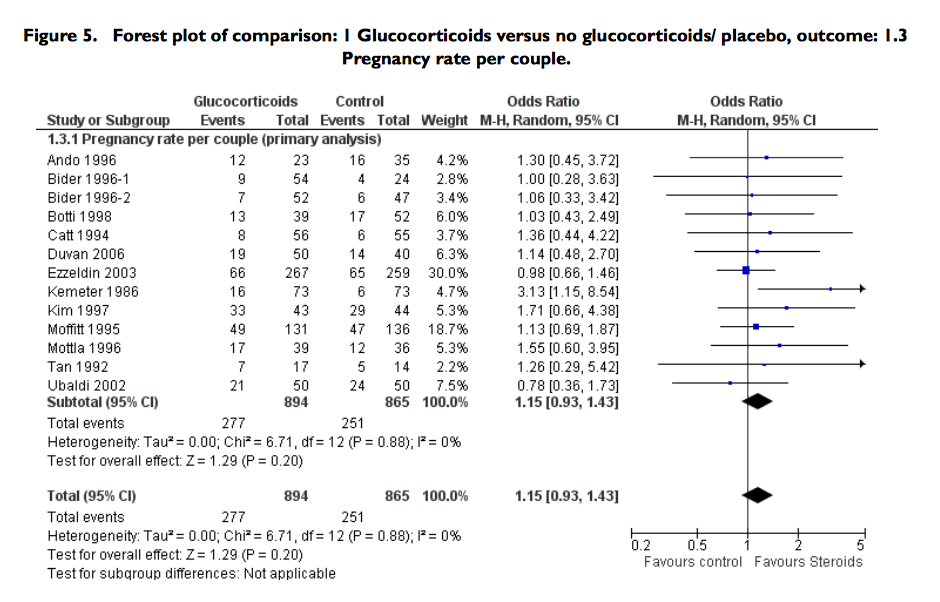 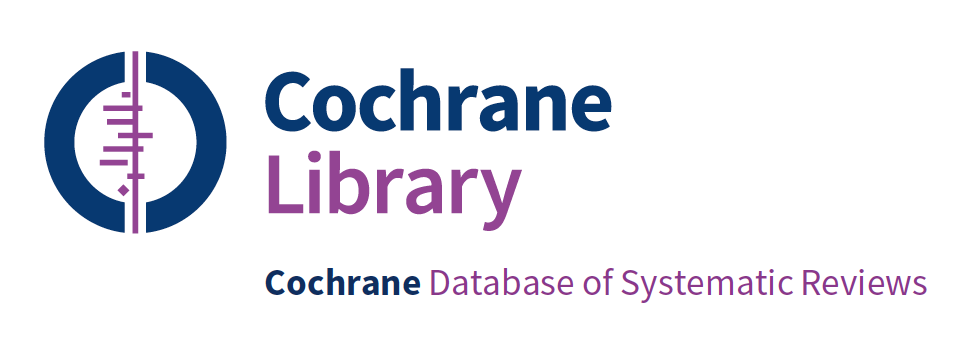 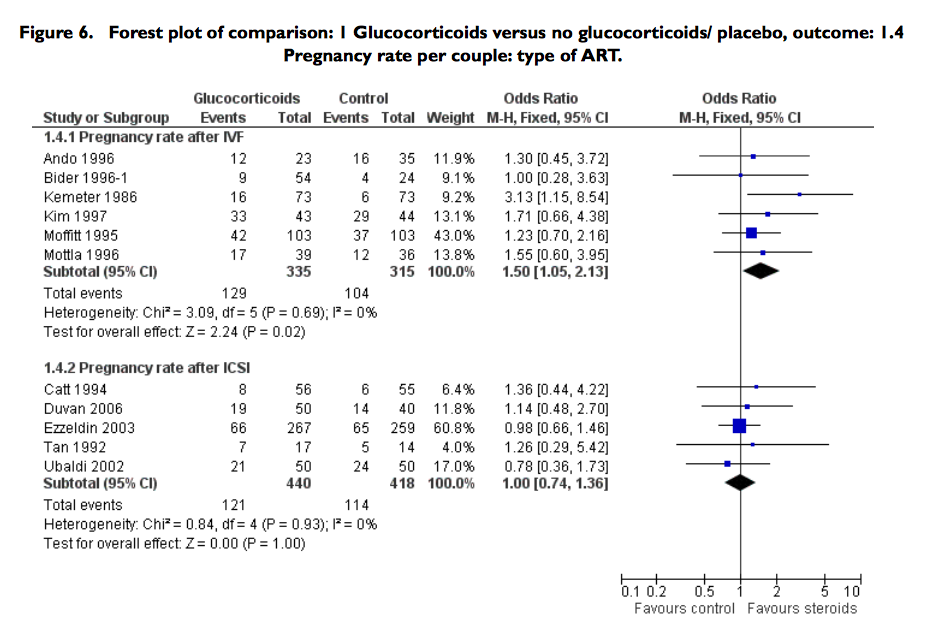 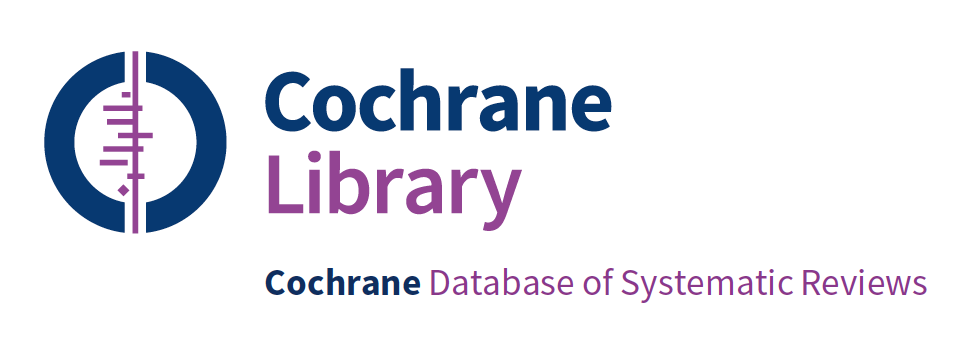 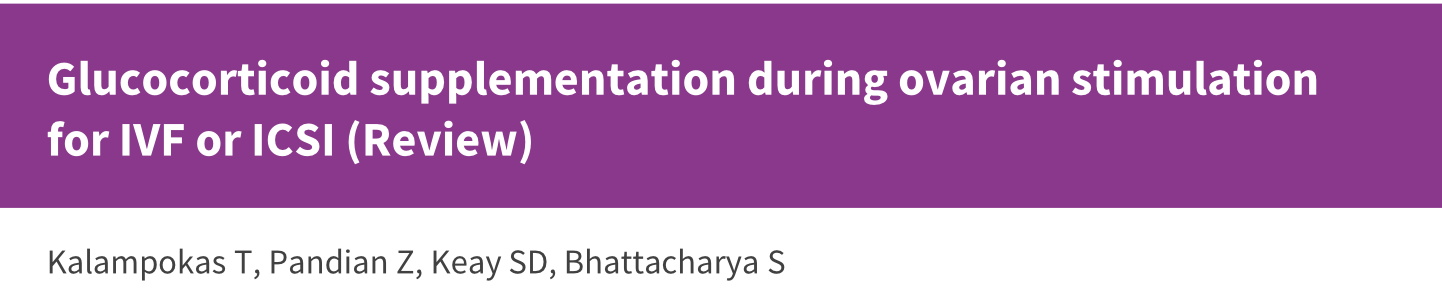 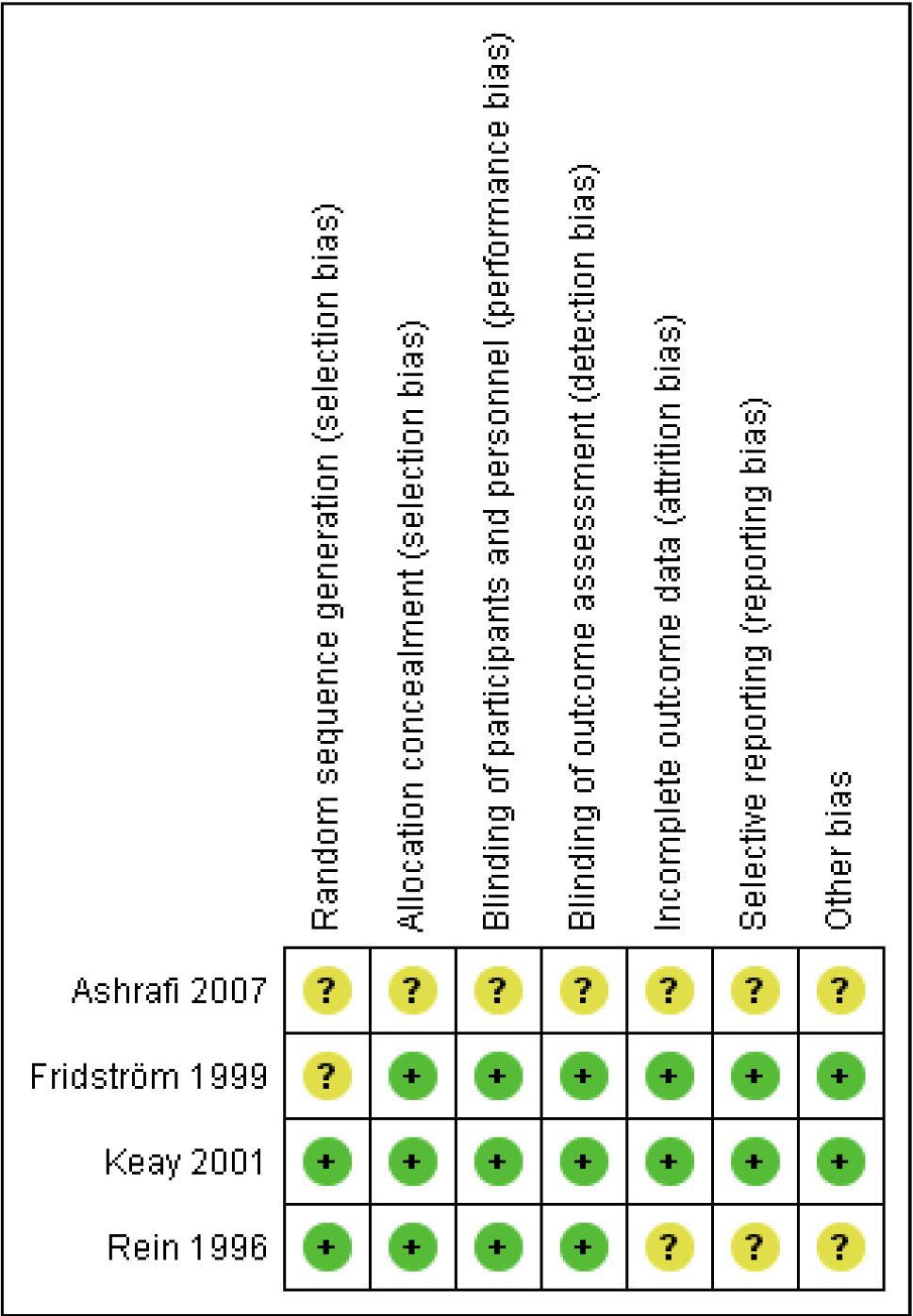 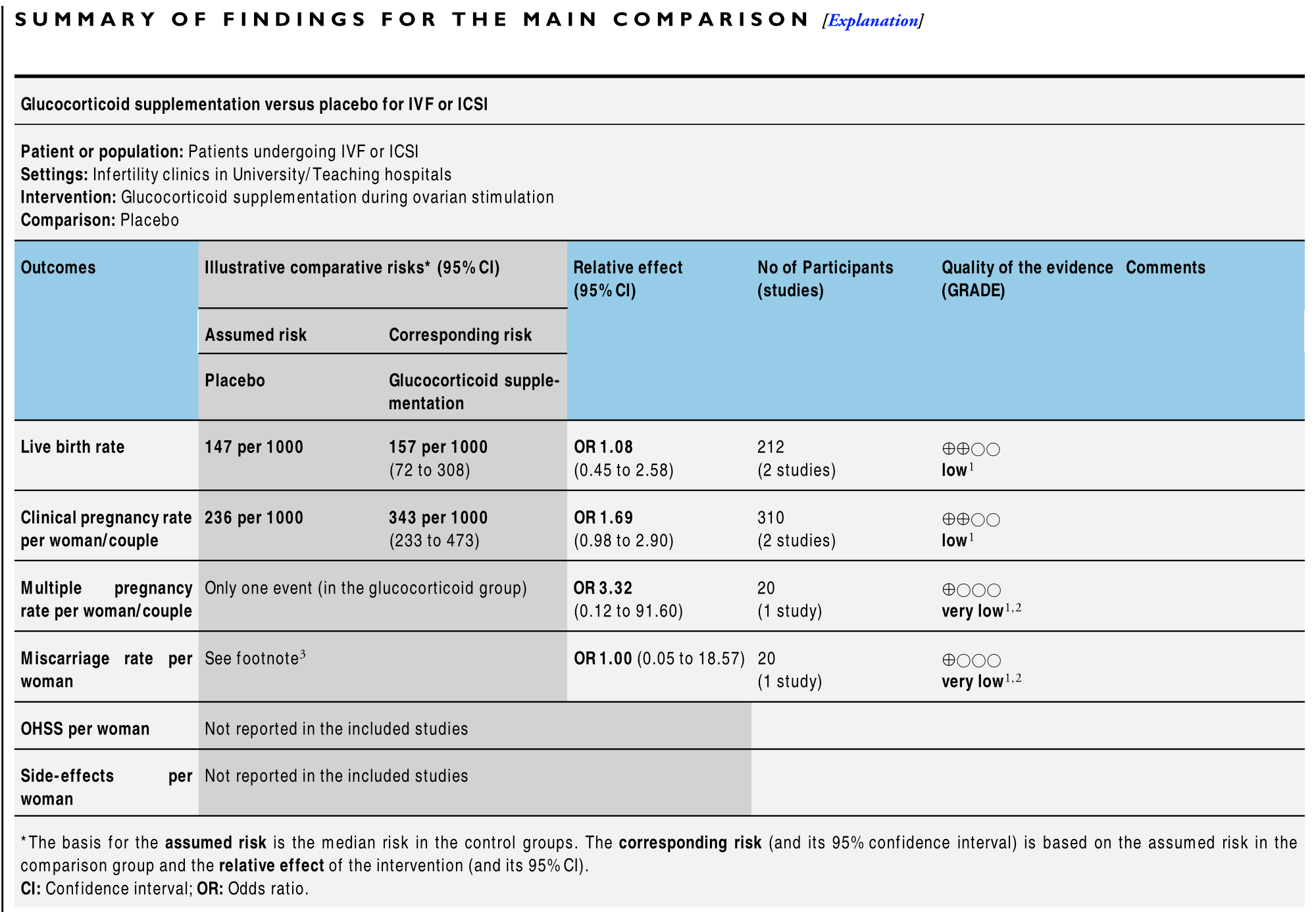 Live birth
Miscarriage
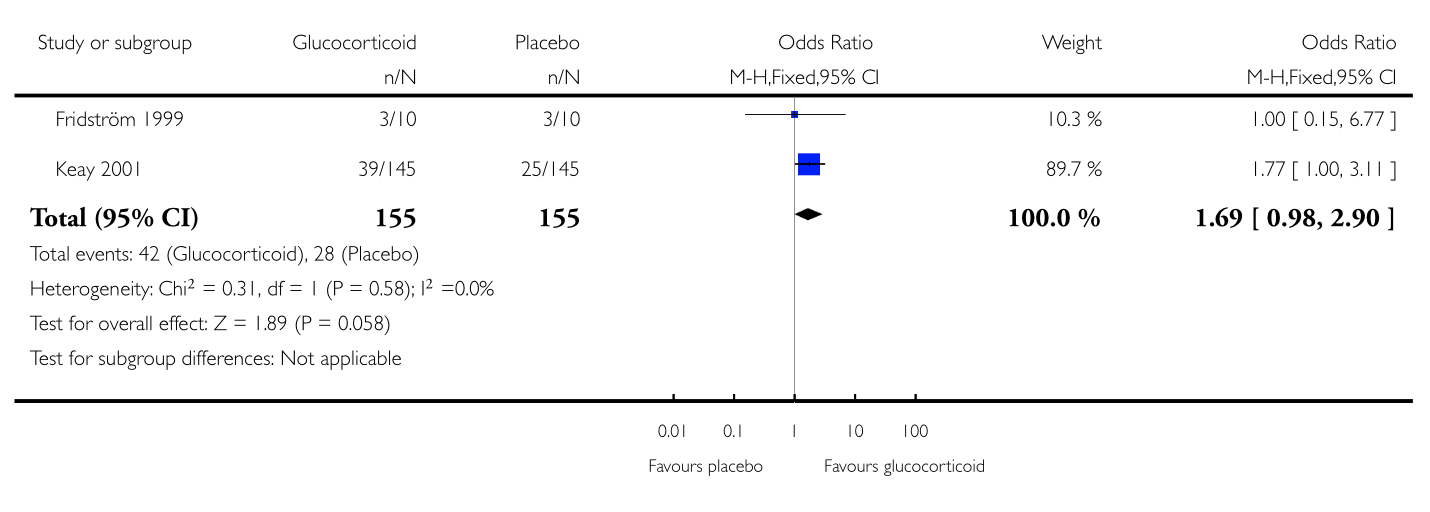 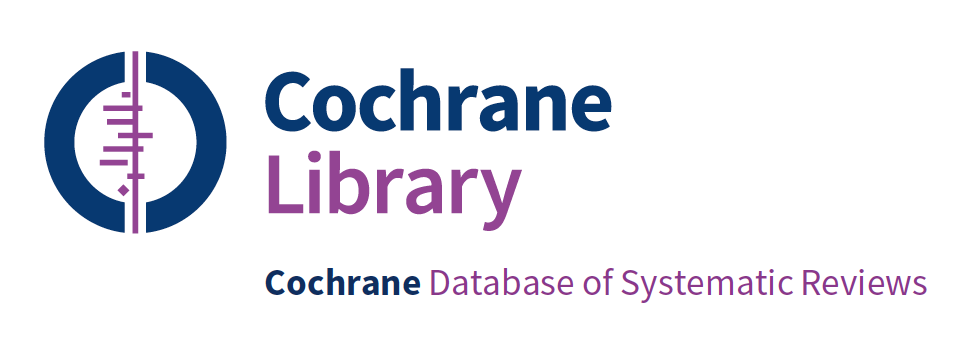 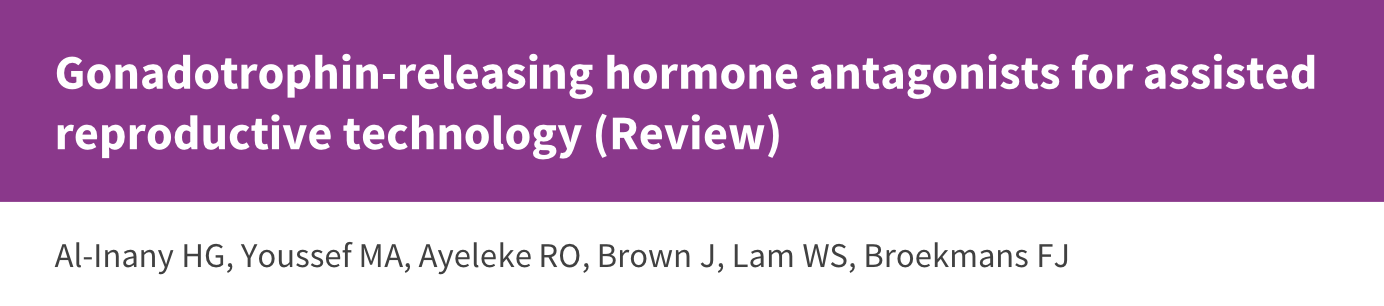 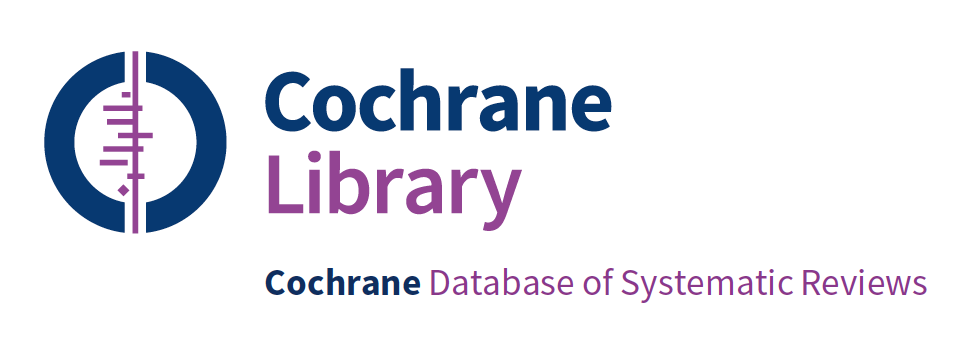 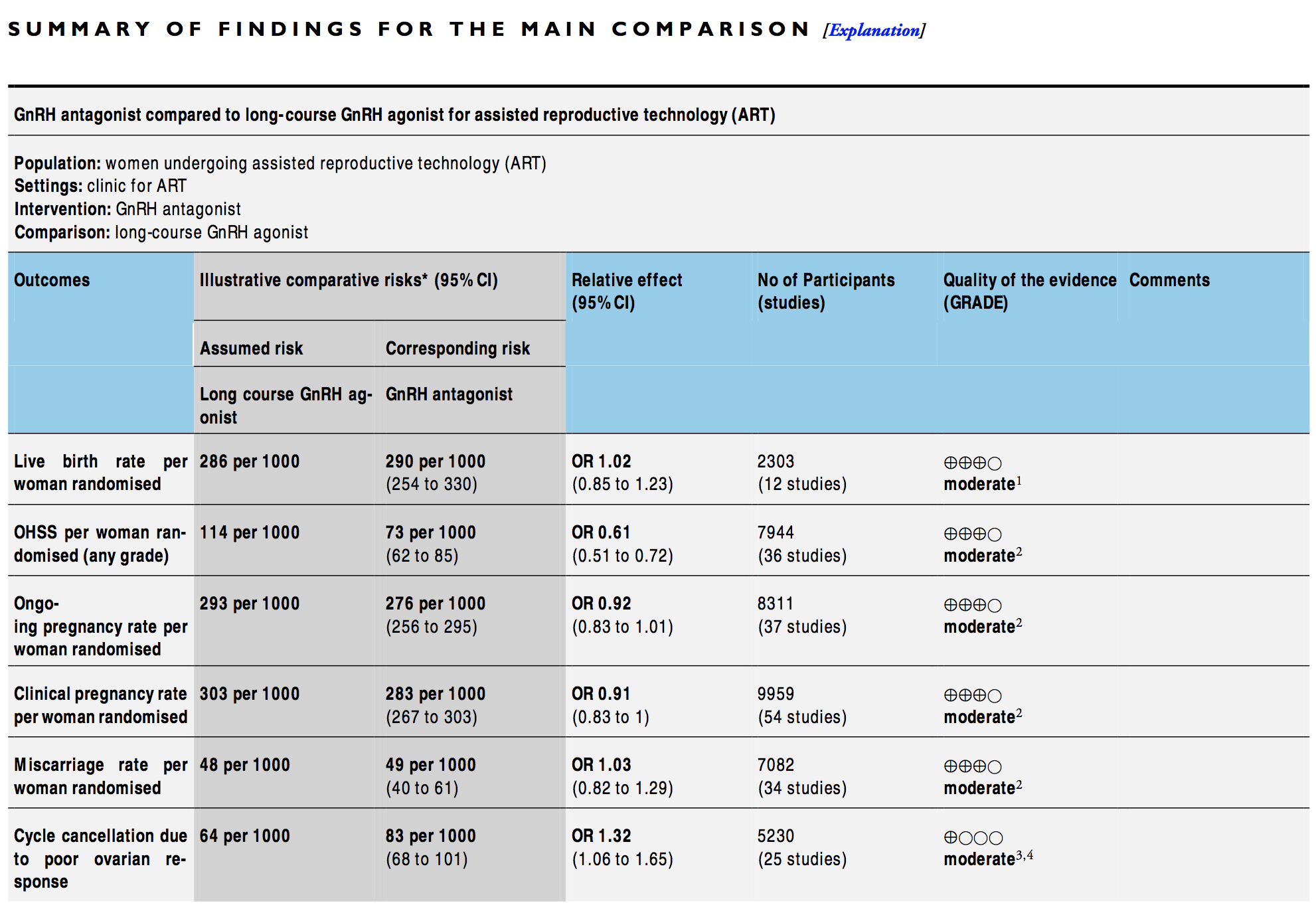 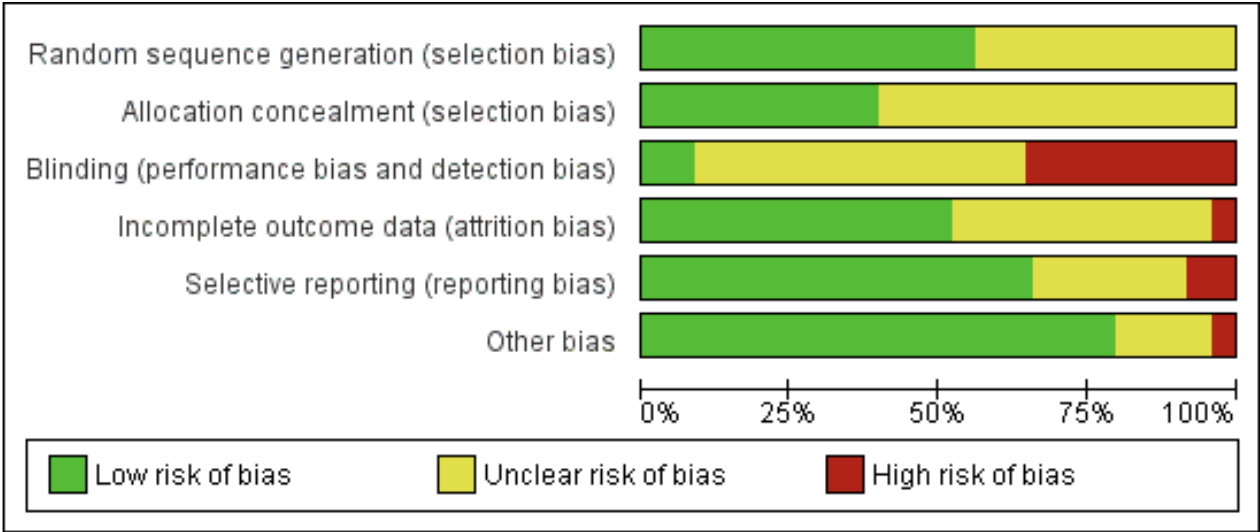 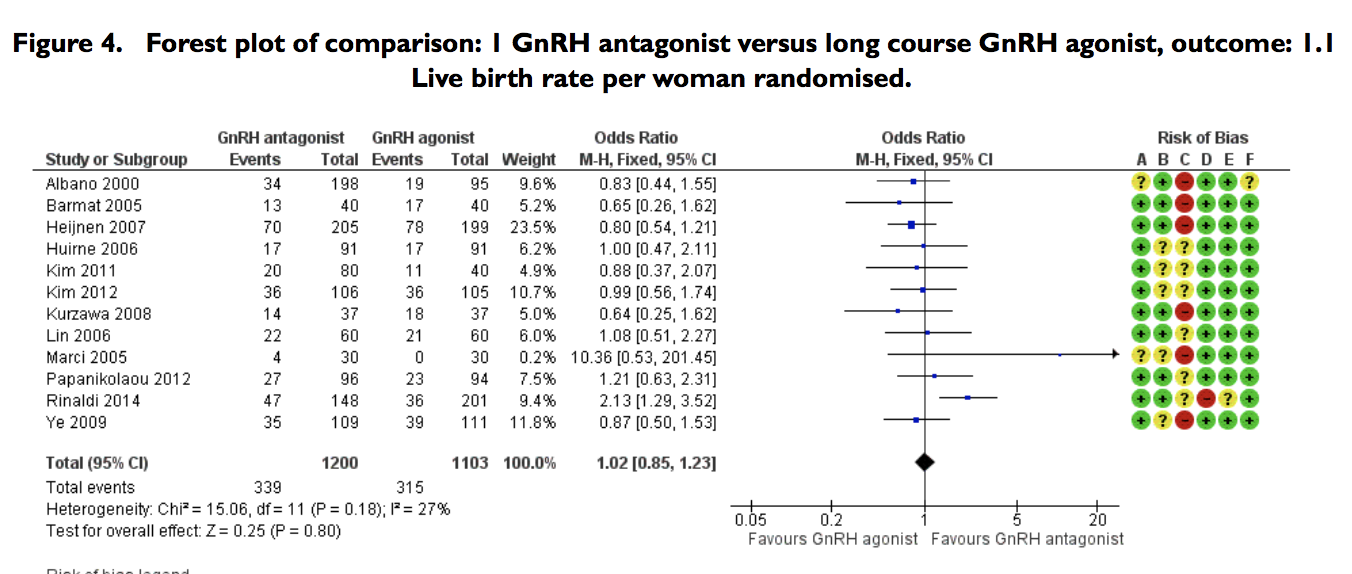 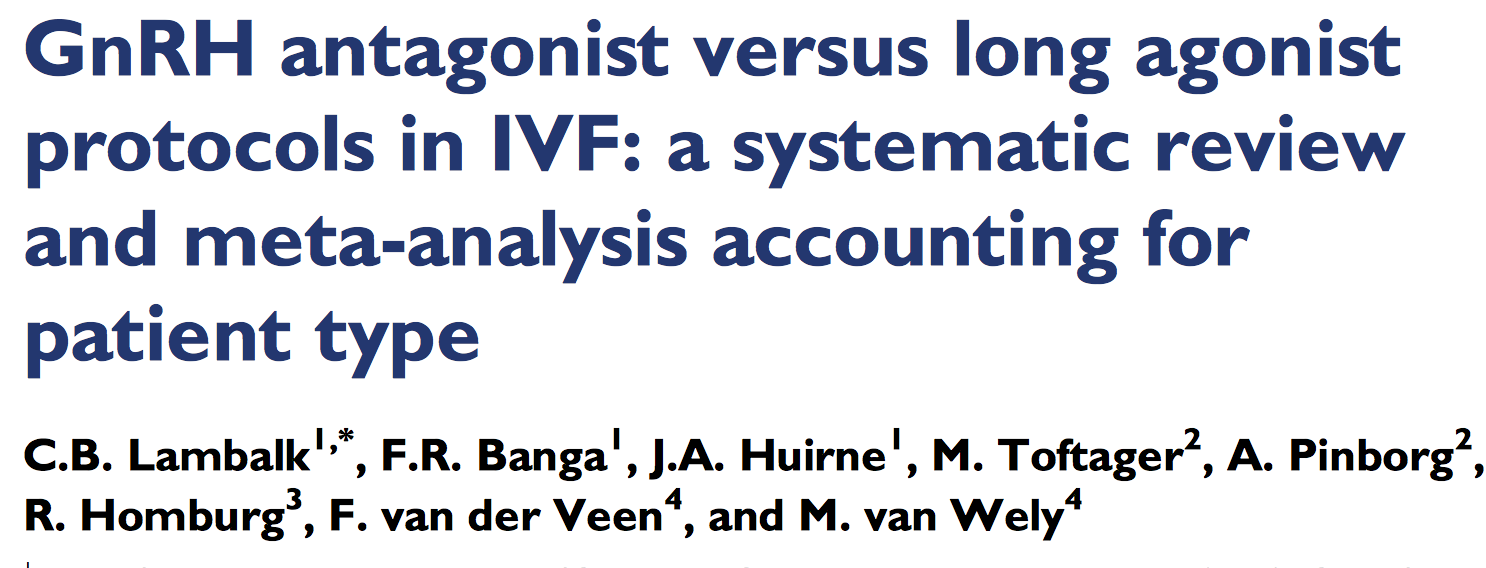 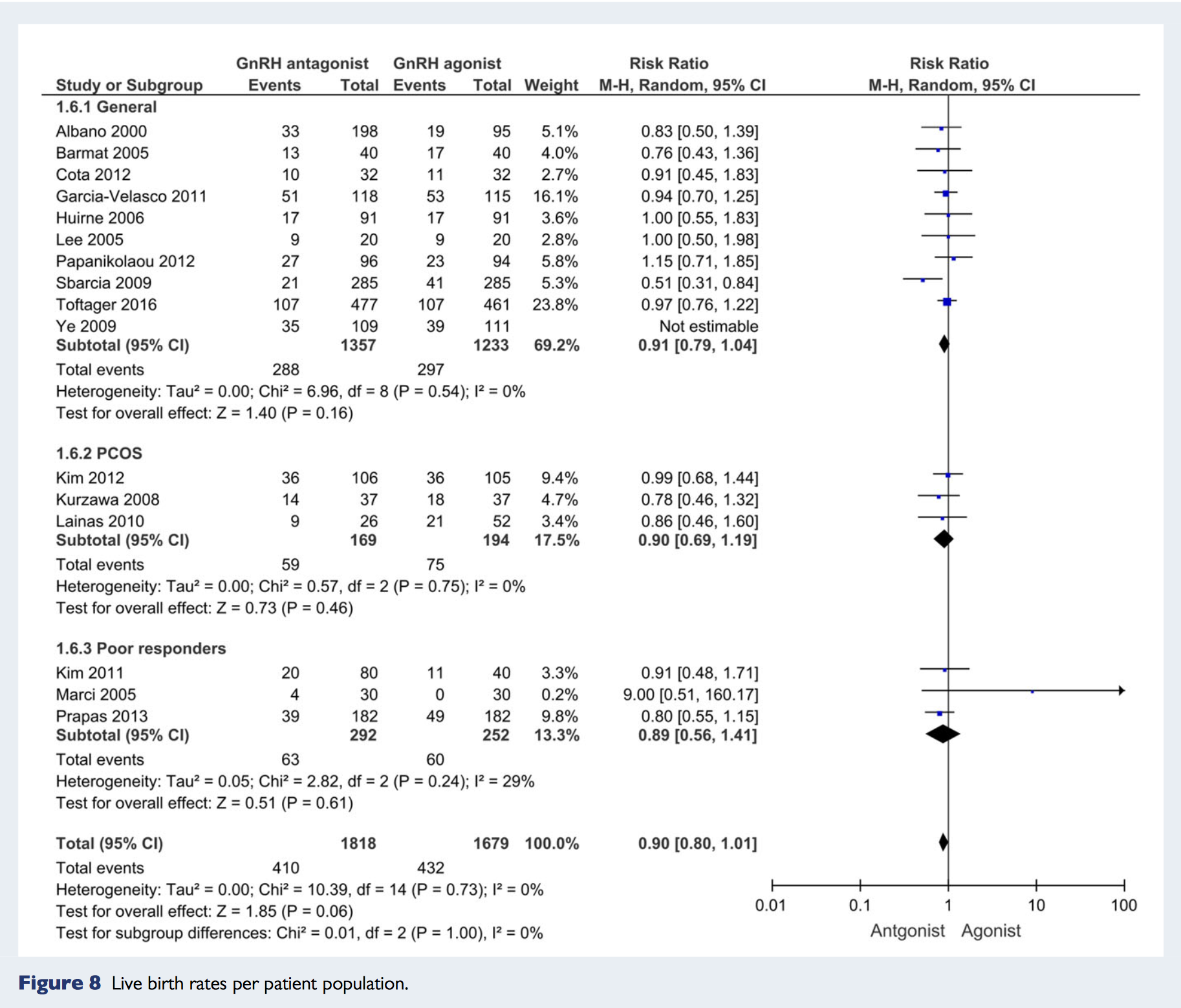 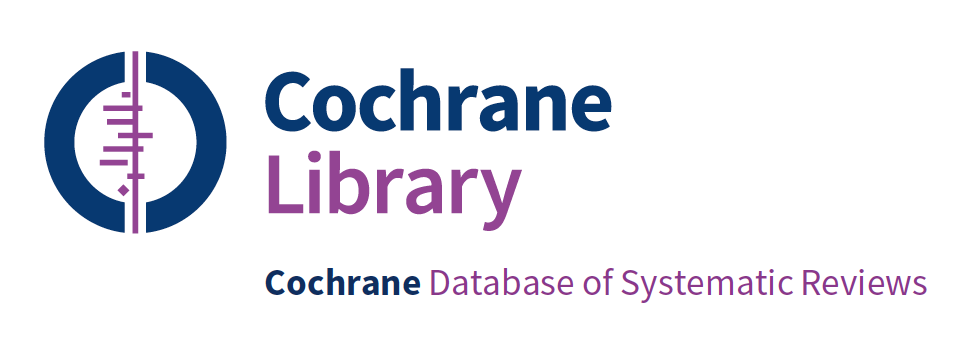 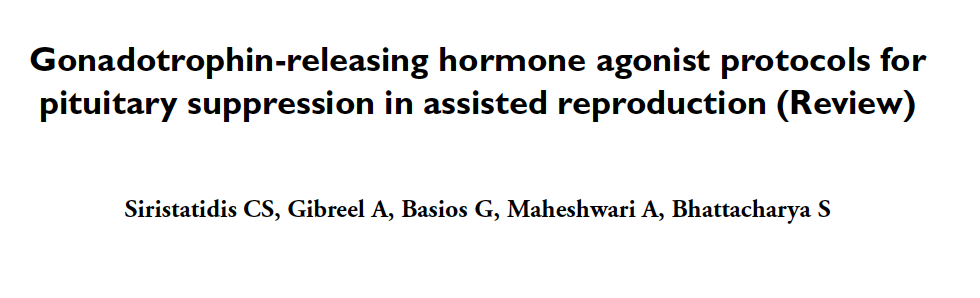 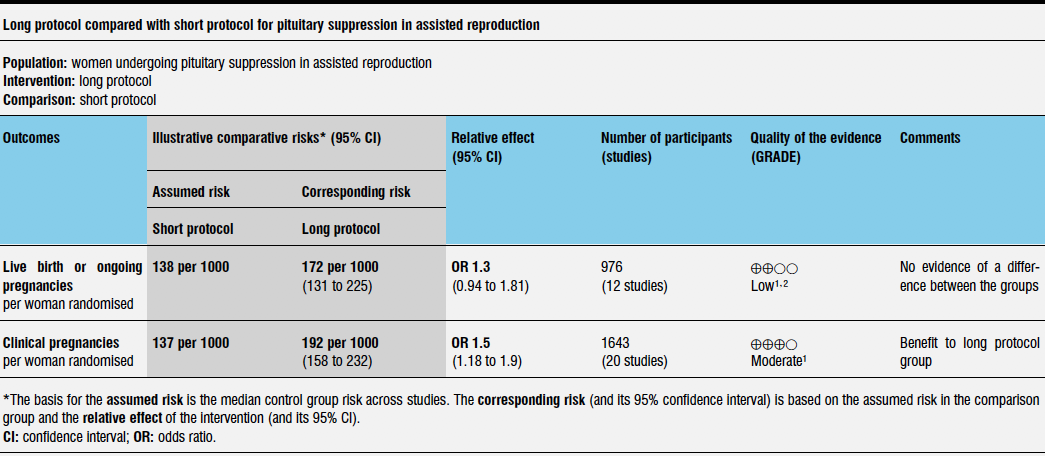 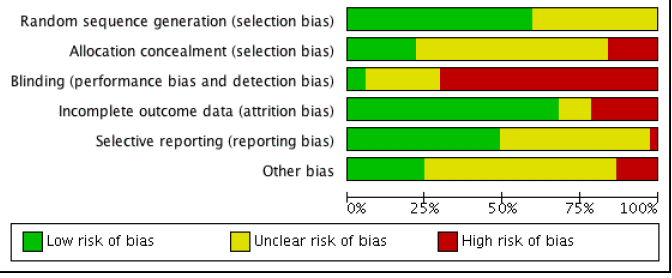 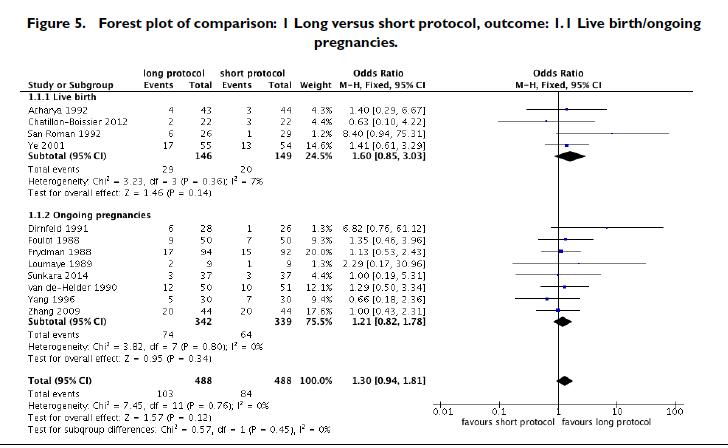 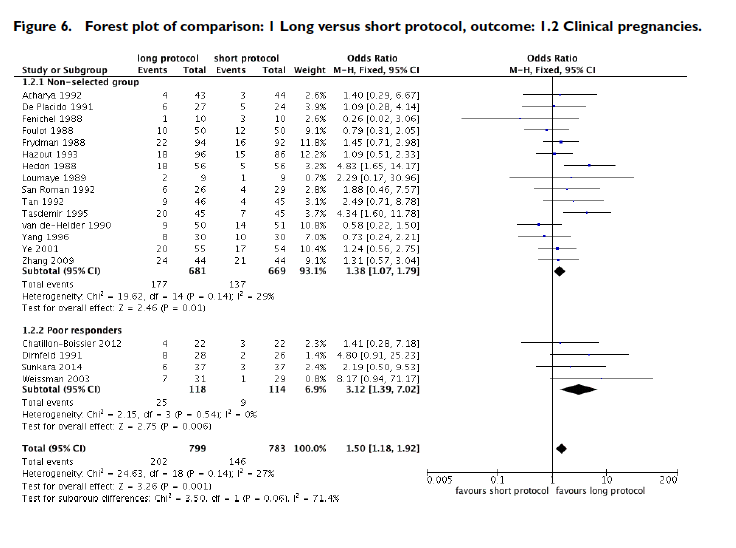 Heparinpotential mechanisms of action
anticoagulant effect through the inactivation of factor Xa and the facilitation of the effect of antithrombin
increases the production of both prolactin and IGF-1 
inhibits the production of IGFBP-1 
regulates heparin binding epidermal growth factor

 
Thus, it seems to participate actively in all steps of the implantation process, from its positive effect on decasualization until the apposition, differentiation, attachment and invasion of the blastocyst into the endometrium, and during the first stages of its growth.
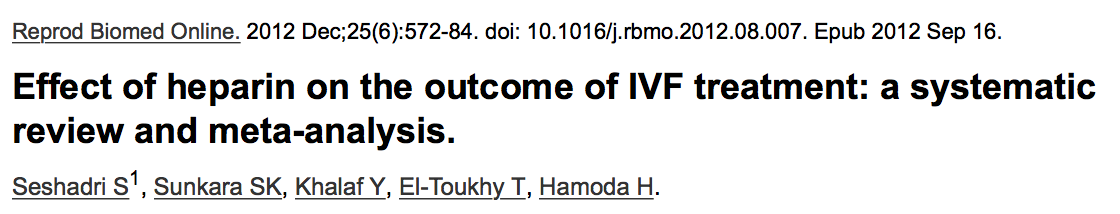 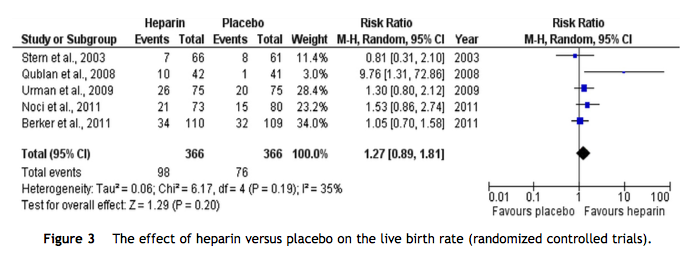 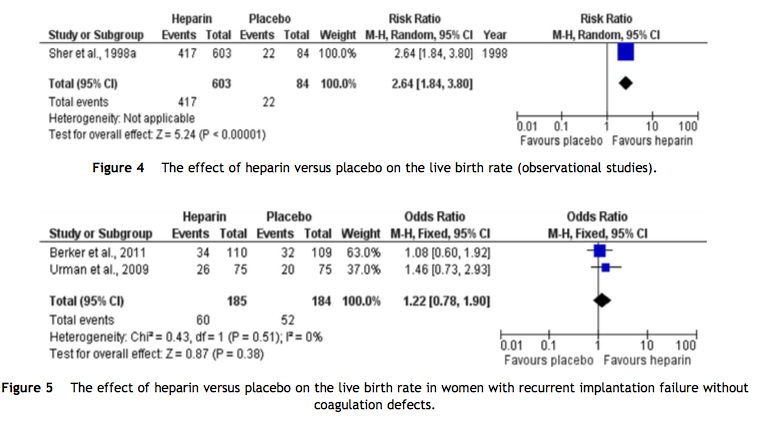 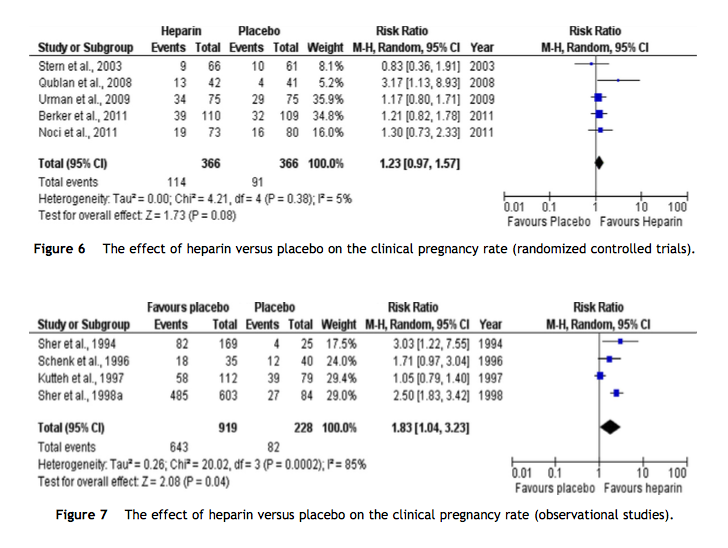 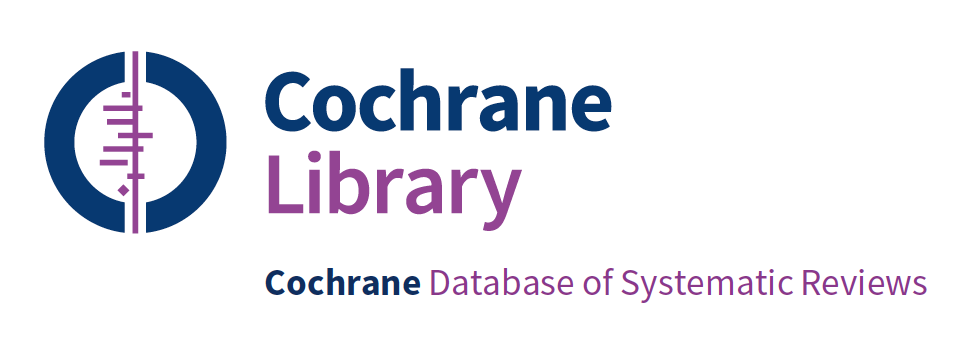 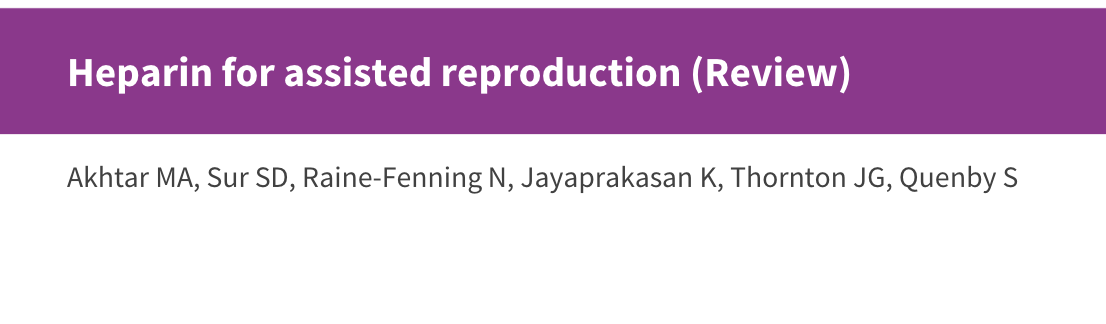 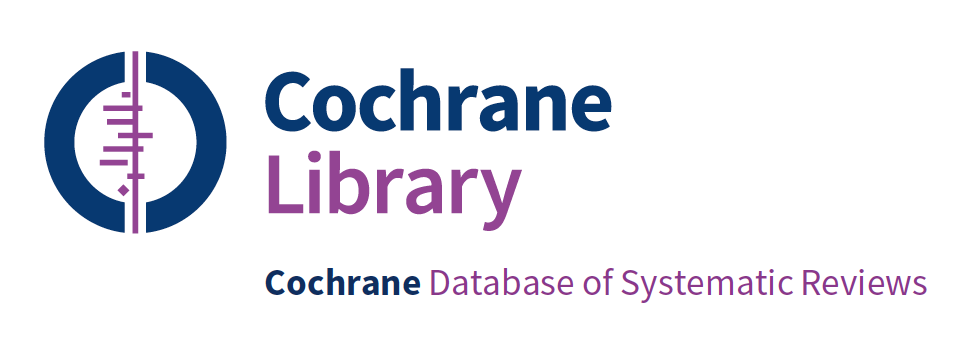 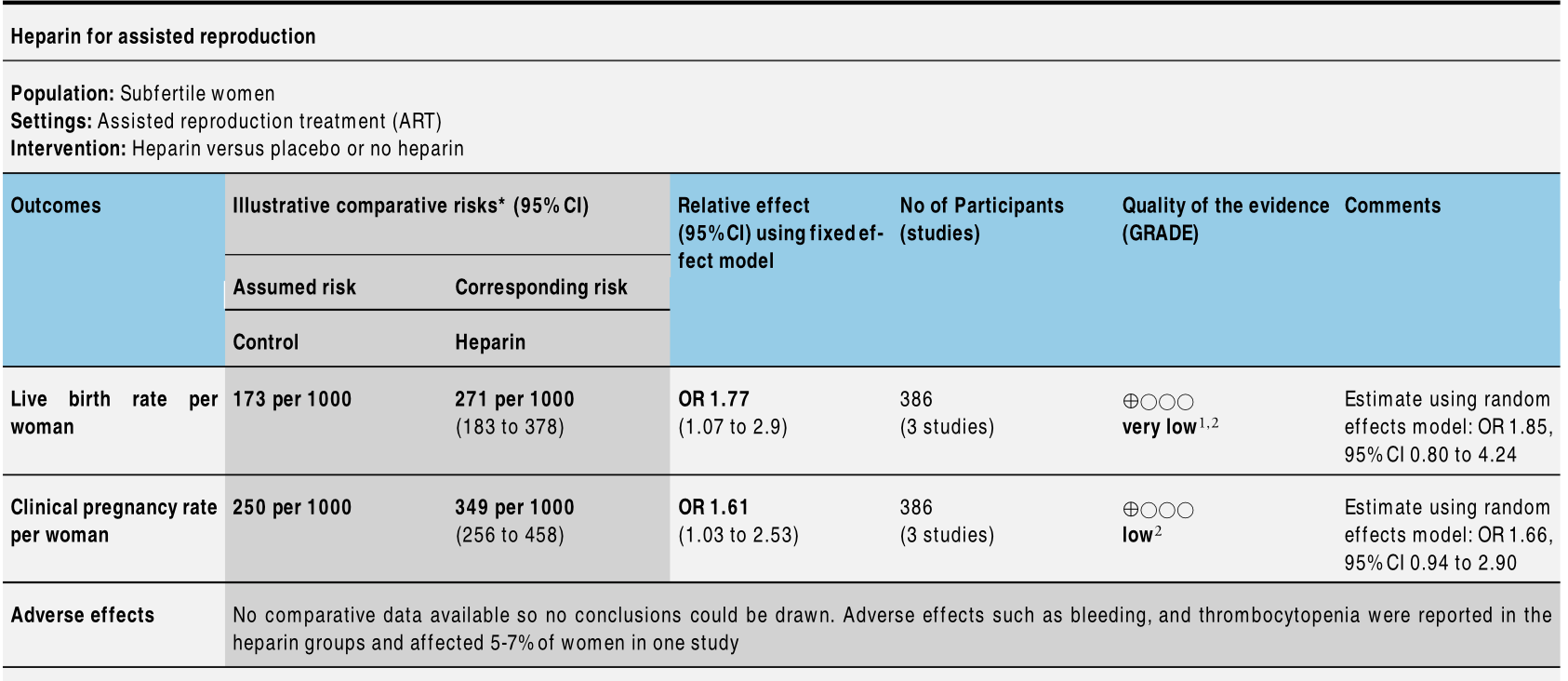 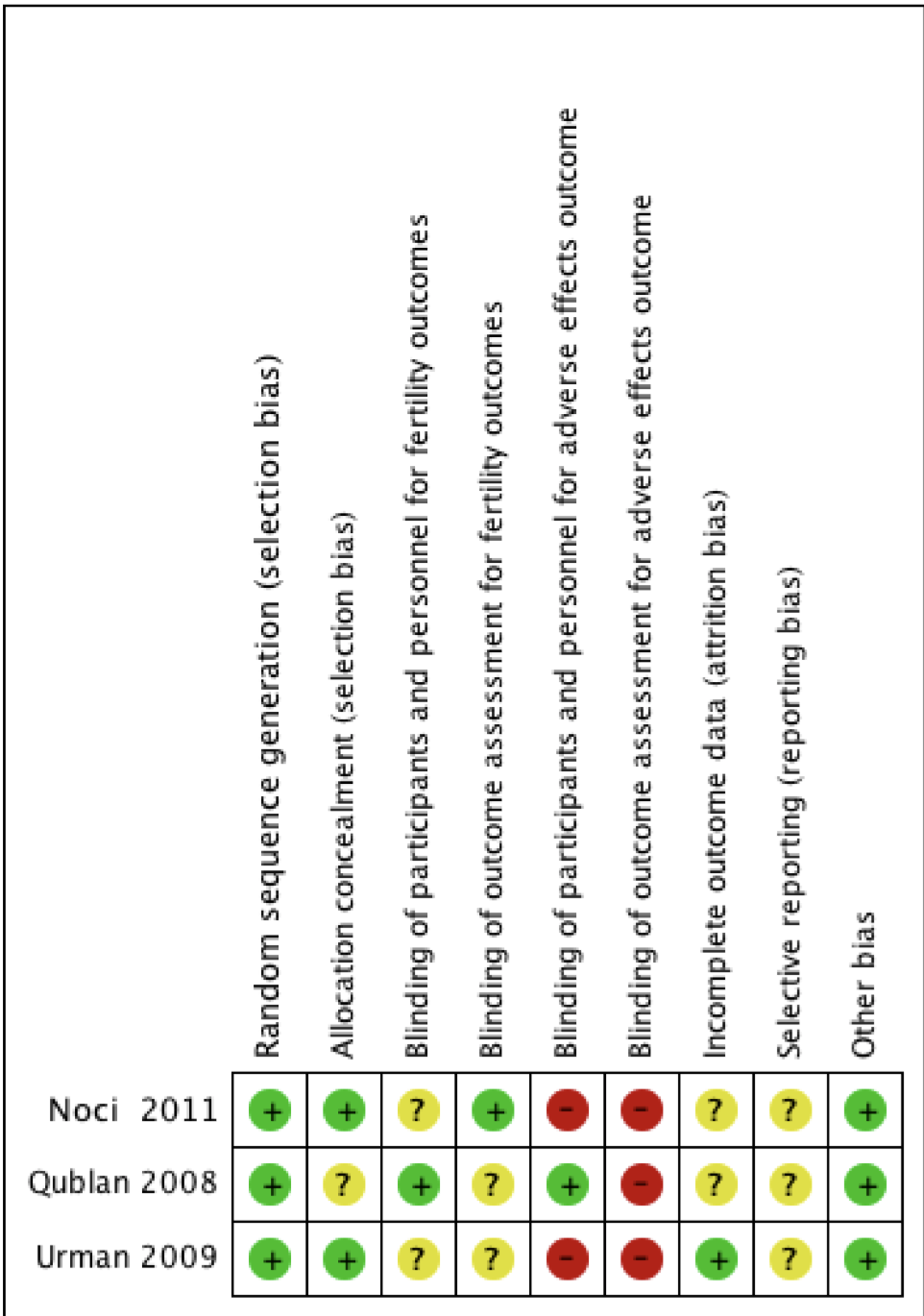 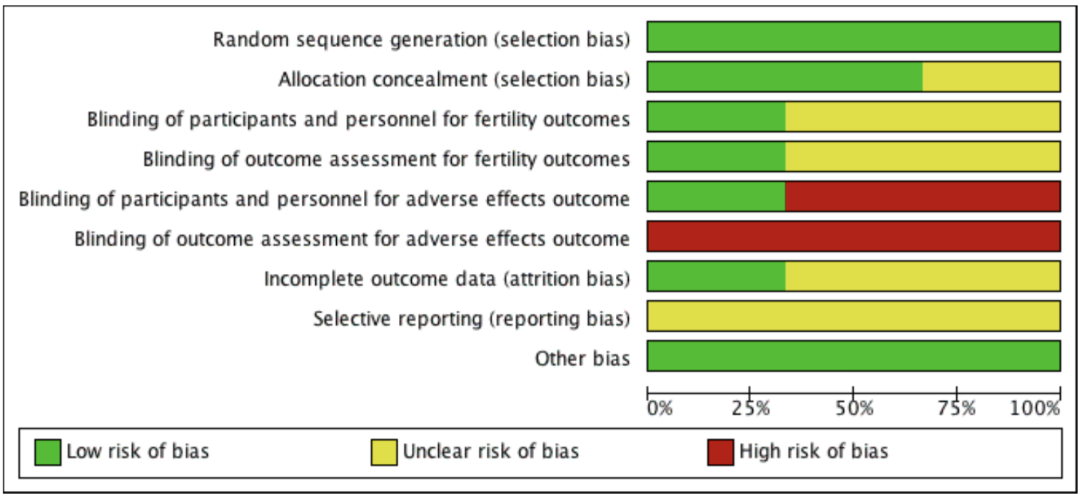 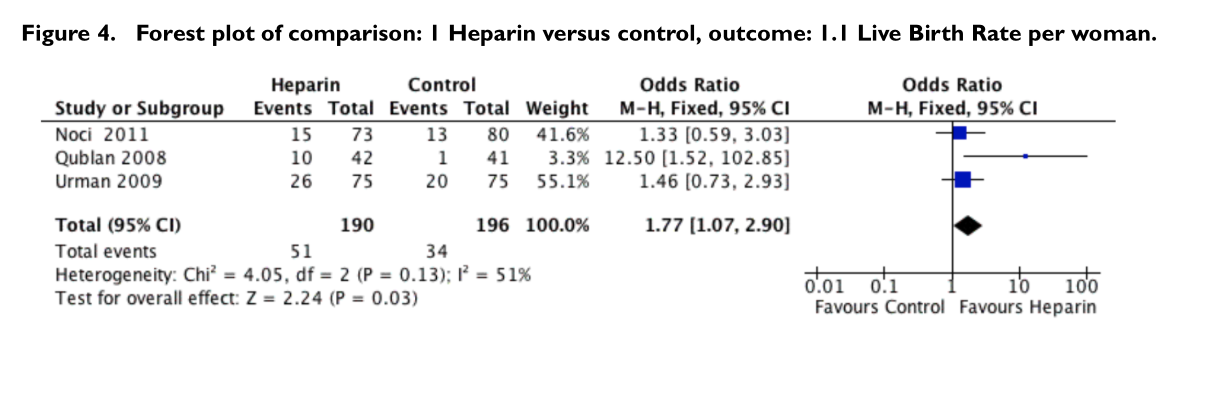 Therefore all results must be interpreted with extreme caution
Related to the model used (fixed or random effects model)
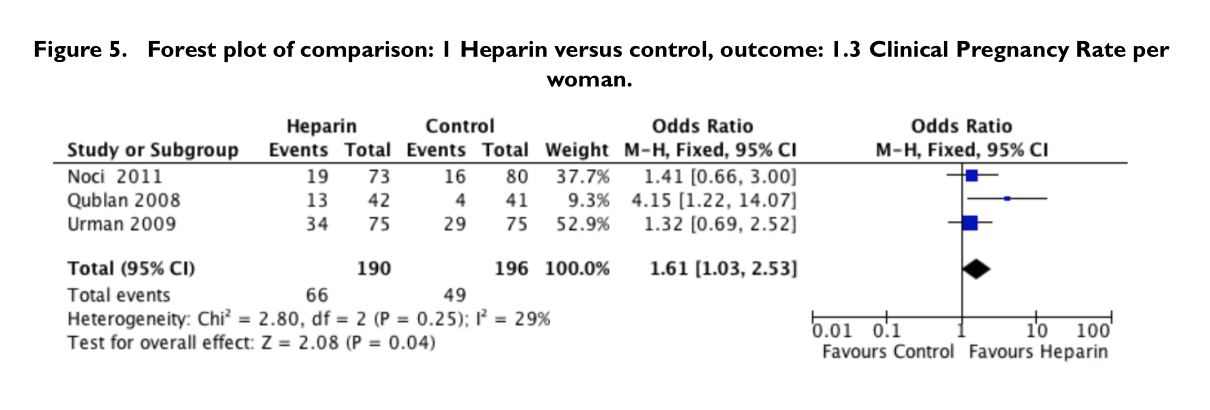 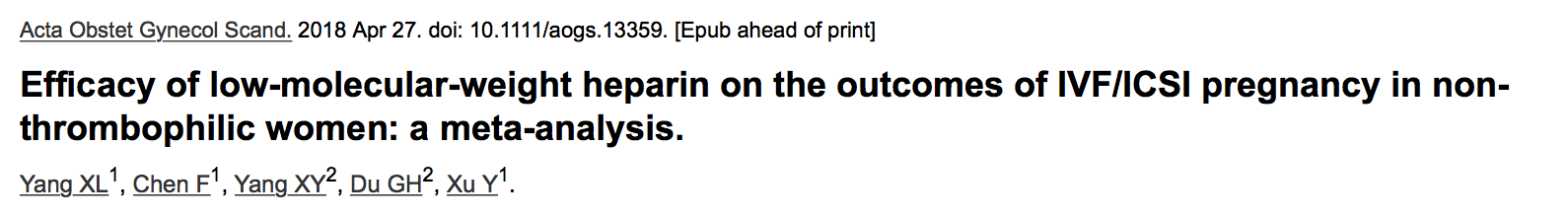 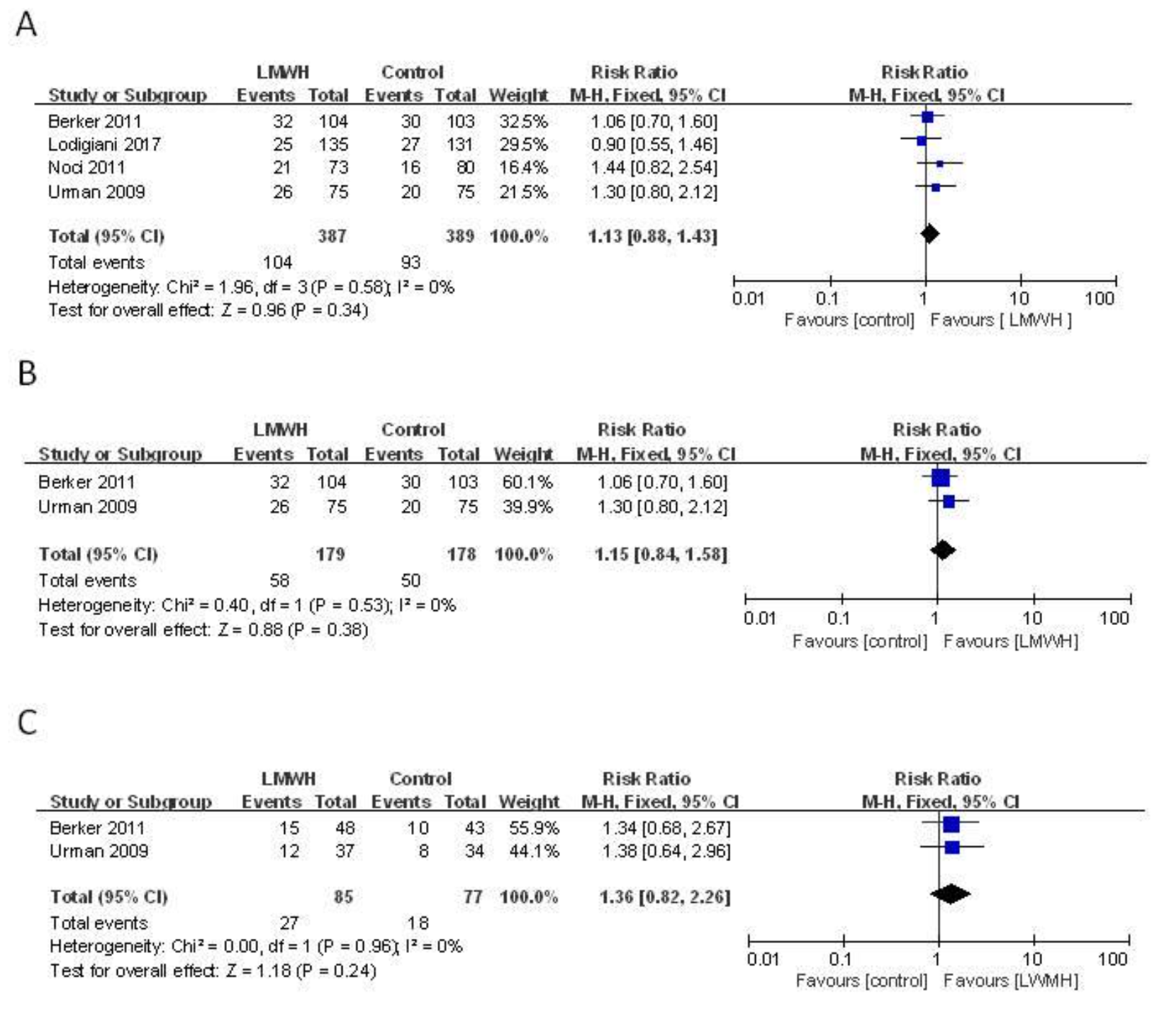 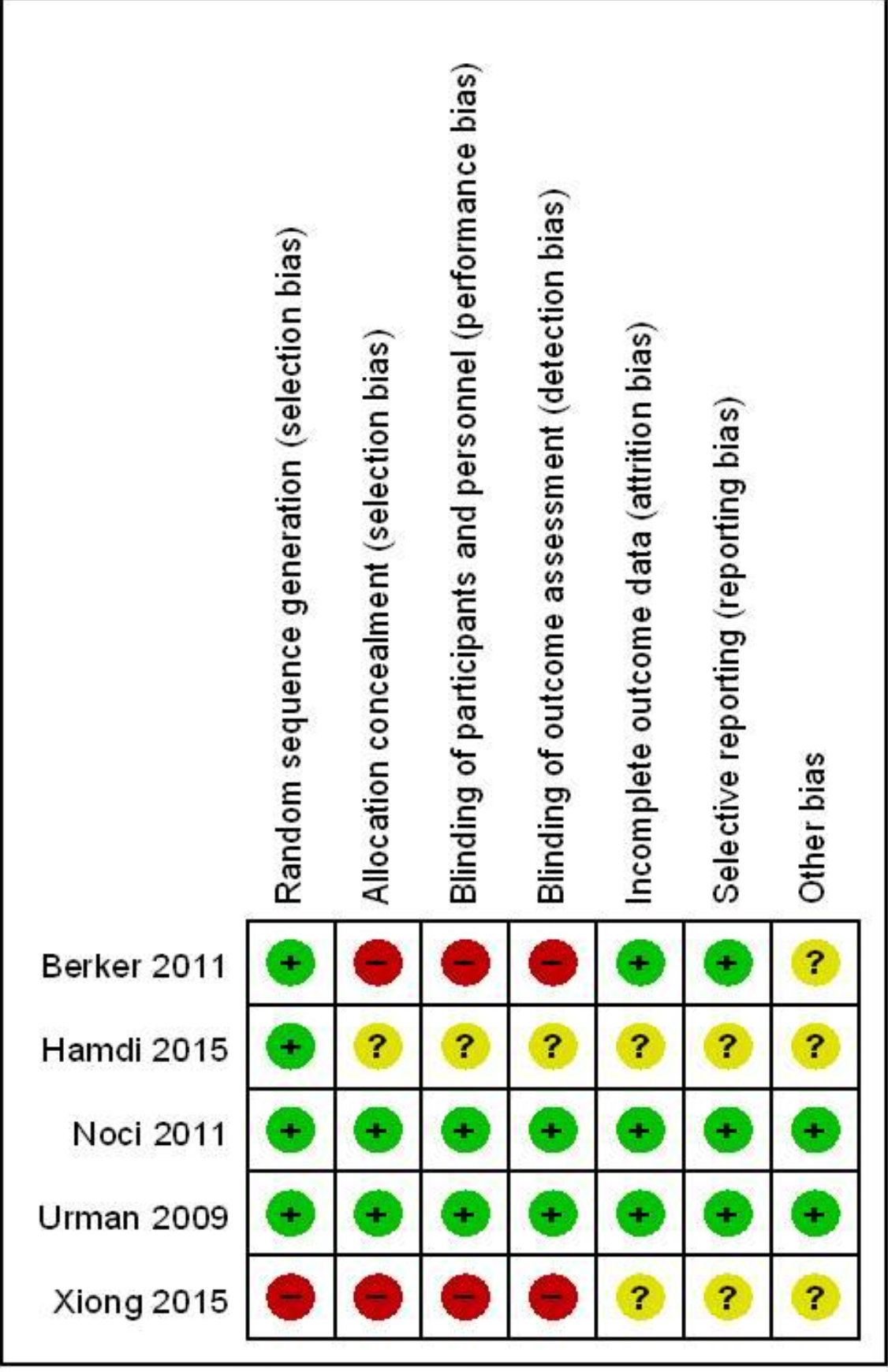 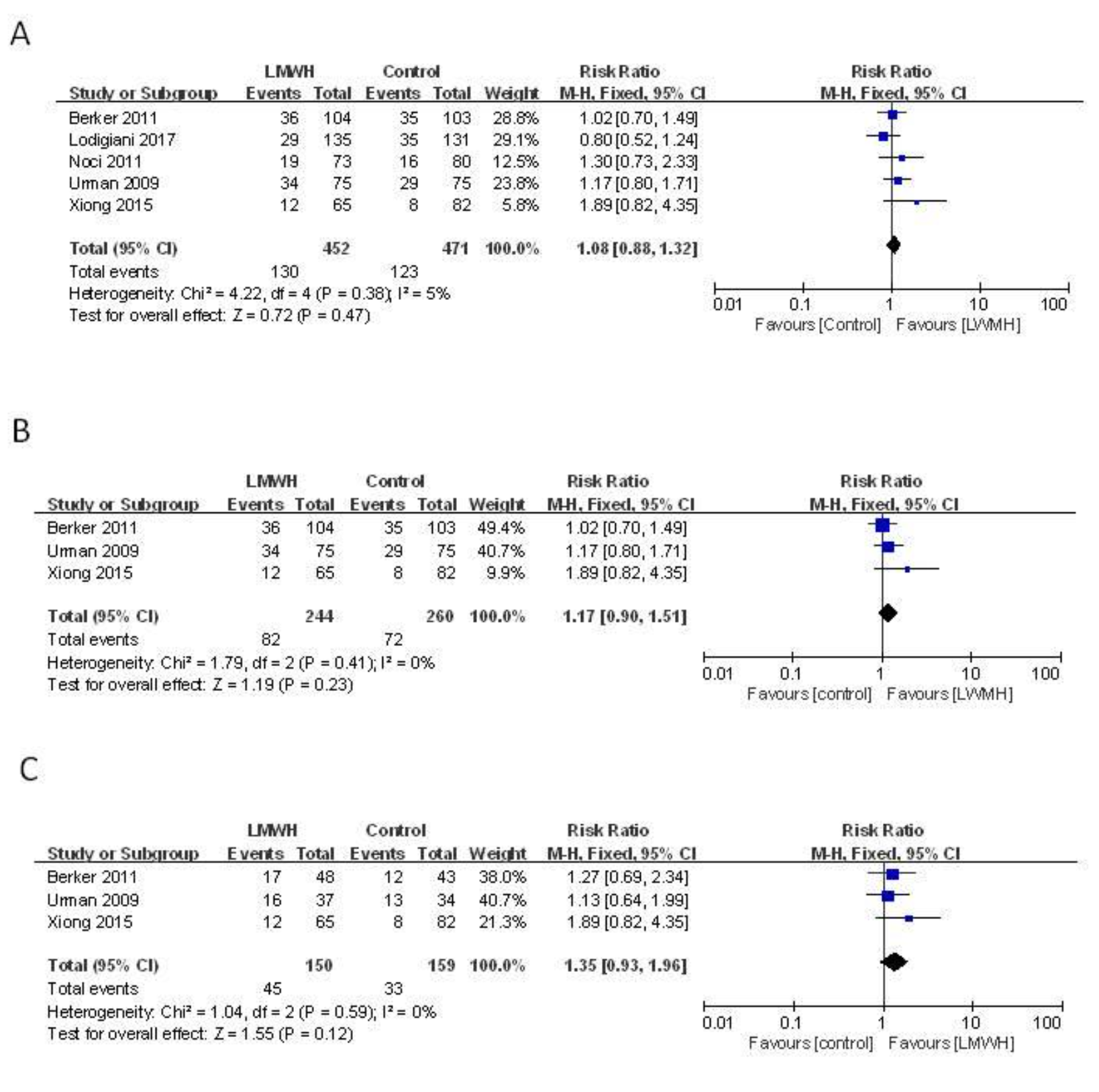 Οι αμφιλεγόμενες θεωρίες και σημεία
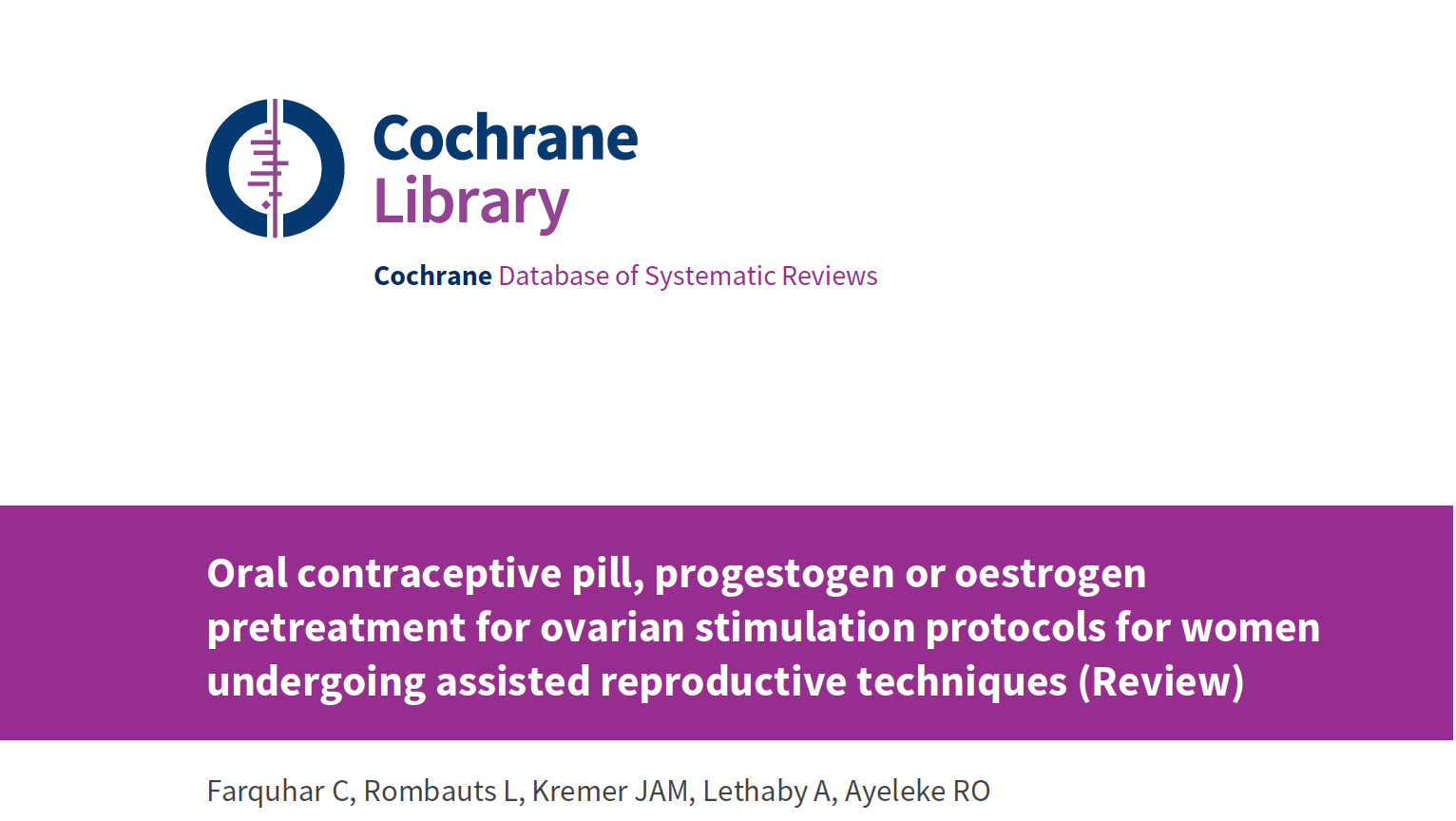 Αμφιλεγόμενα τα αποτελέσματα στις δοκιμές για το αν η χρήση ενός COCP πριν από τη διέγερση των ωοθηκών επηρεάζουν τα αποτελέσματα της εγκυμοσύνης και εξαρτώνται και από το πρωτόκολλο διέγερσης
[Speaker Notes: It’s important to note throughout this presentation that this is an overview – more detailed guidance on how to assess risk of bias, and on each of the specific topics we discuss, is available in the Handbook. Authors should be encouraged to read Chpater 8 in full before proceeding.]
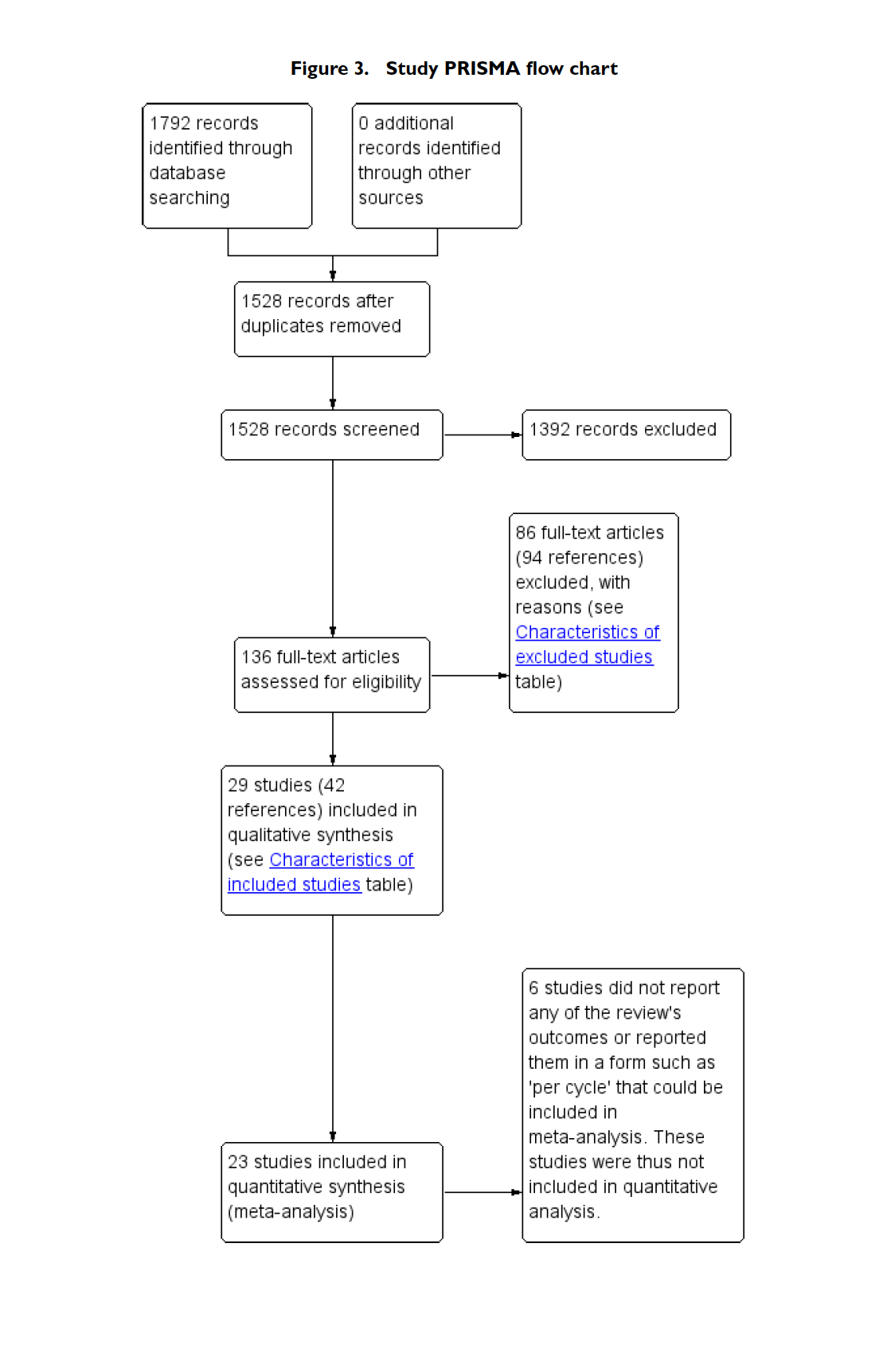 [Speaker Notes: It’s important to note throughout this presentation that this is an overview – more detailed guidance on how to assess risk of bias, and on each of the specific topics we discuss, is available in the Handbook. Authors should be encouraged to read Chpater 8 in full before proceeding.]
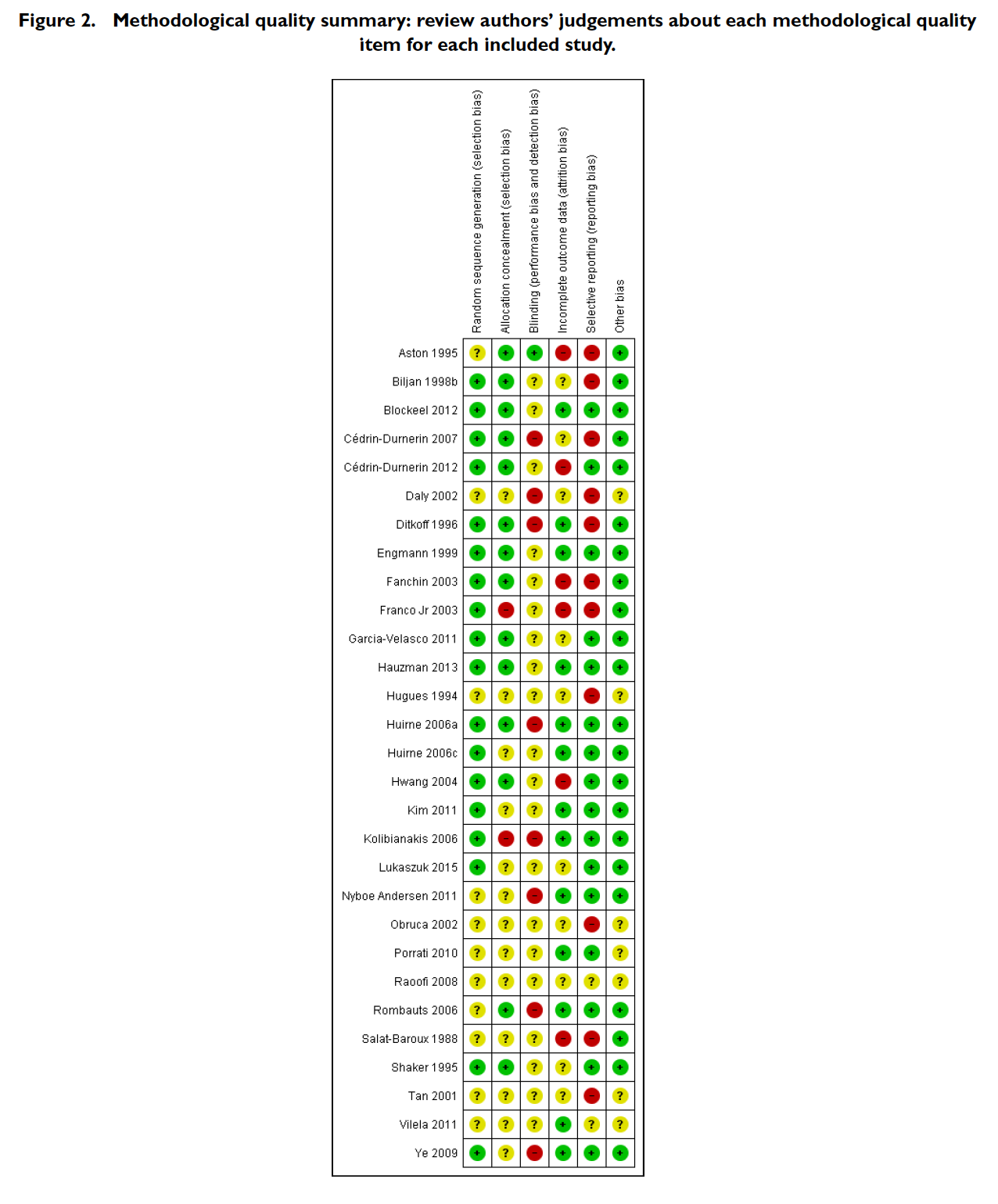 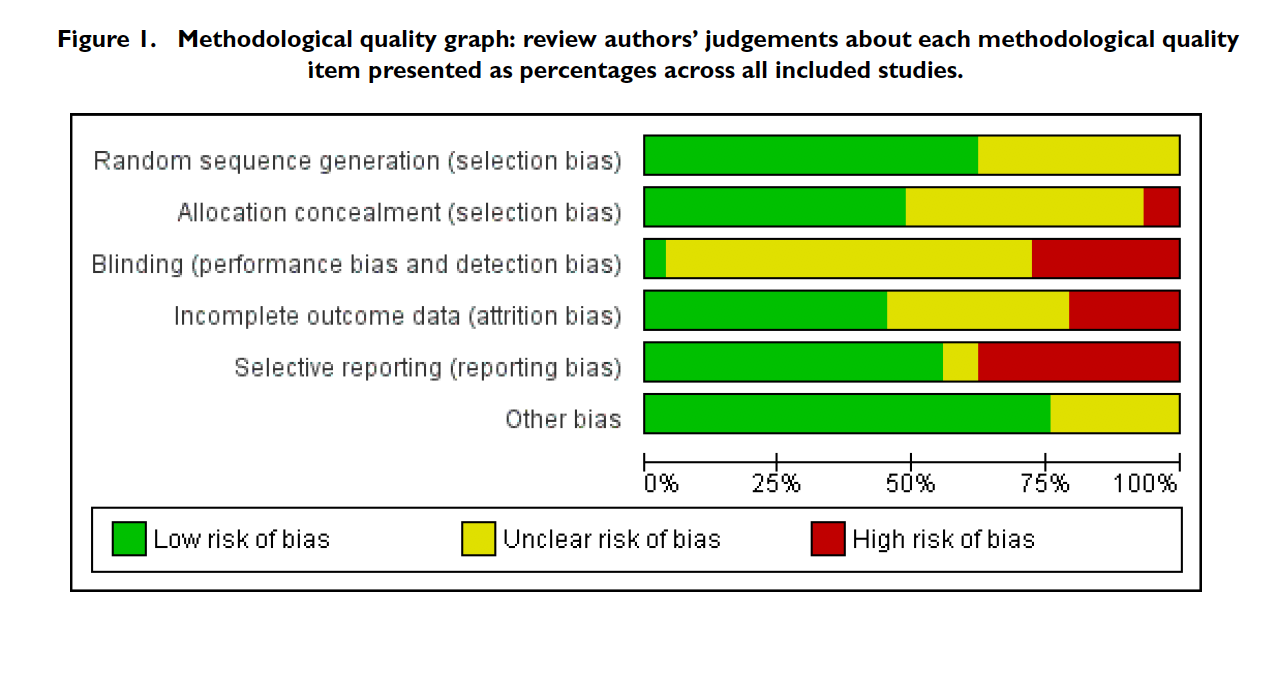 [Speaker Notes: It’s important to note throughout this presentation that this is an overview – more detailed guidance on how to assess risk of bias, and on each of the specific topics we discuss, is available in the Handbook. Authors should be encouraged to read Chpater 8 in full before proceeding.]
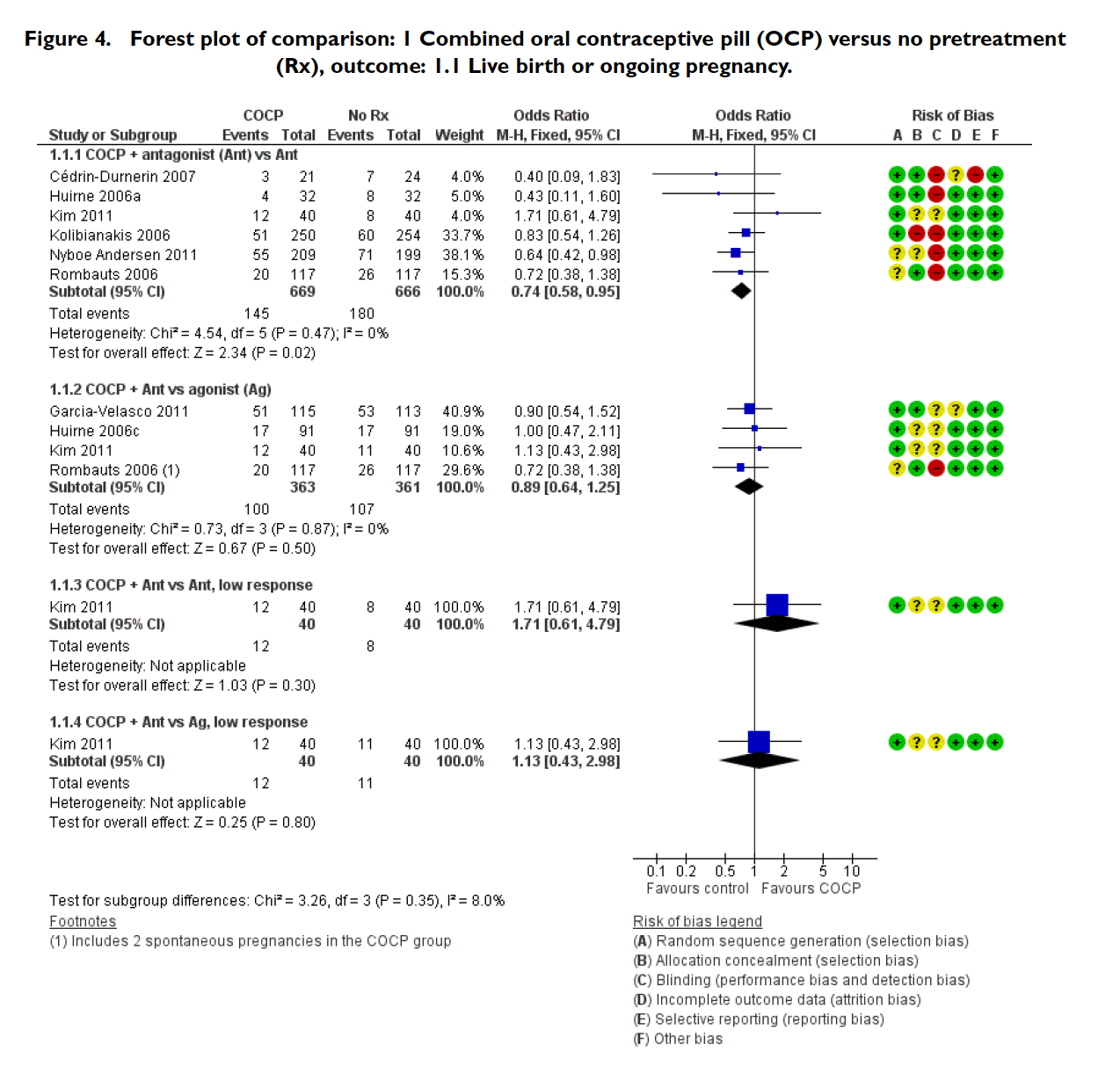 [Speaker Notes: It’s important to note throughout this presentation that this is an overview – more detailed guidance on how to assess risk of bias, and on each of the specific topics we discuss, is available in the Handbook. Authors should be encouraged to read Chpater 8 in full before proceeding.]
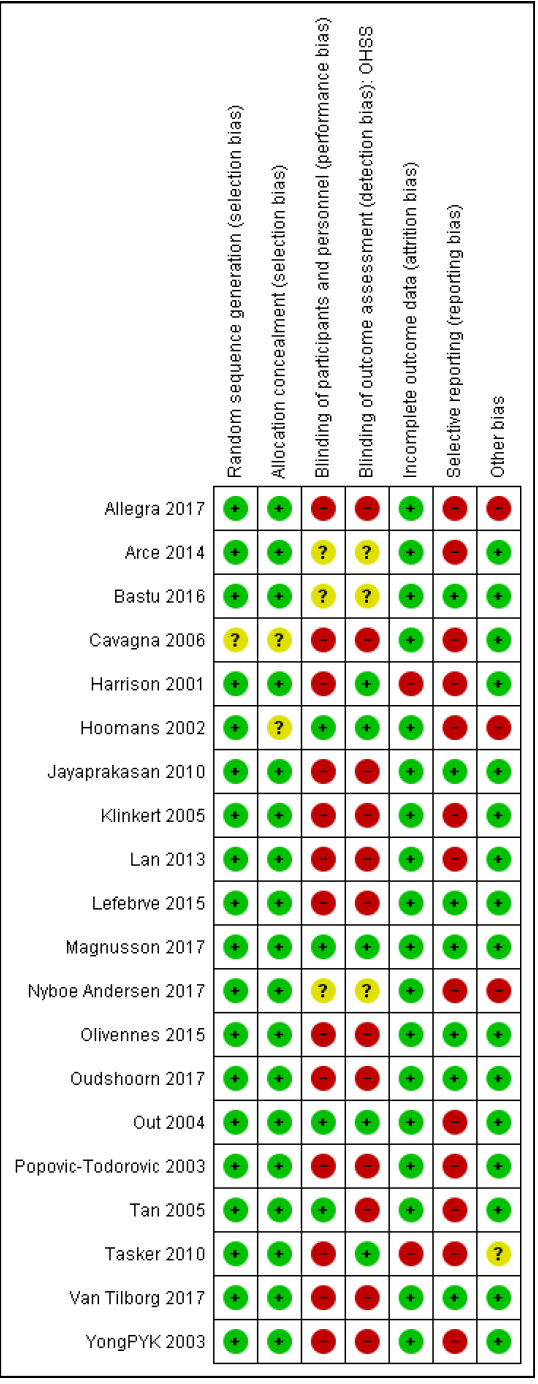 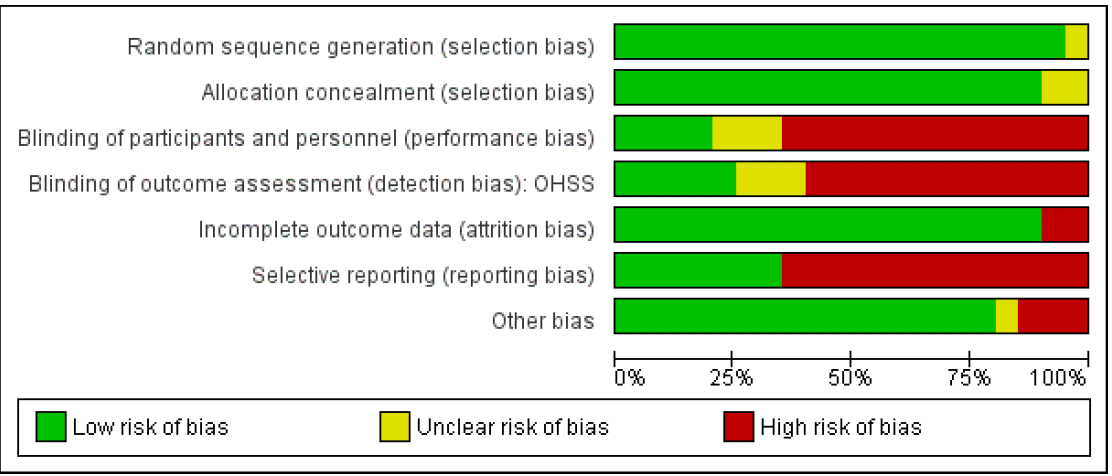 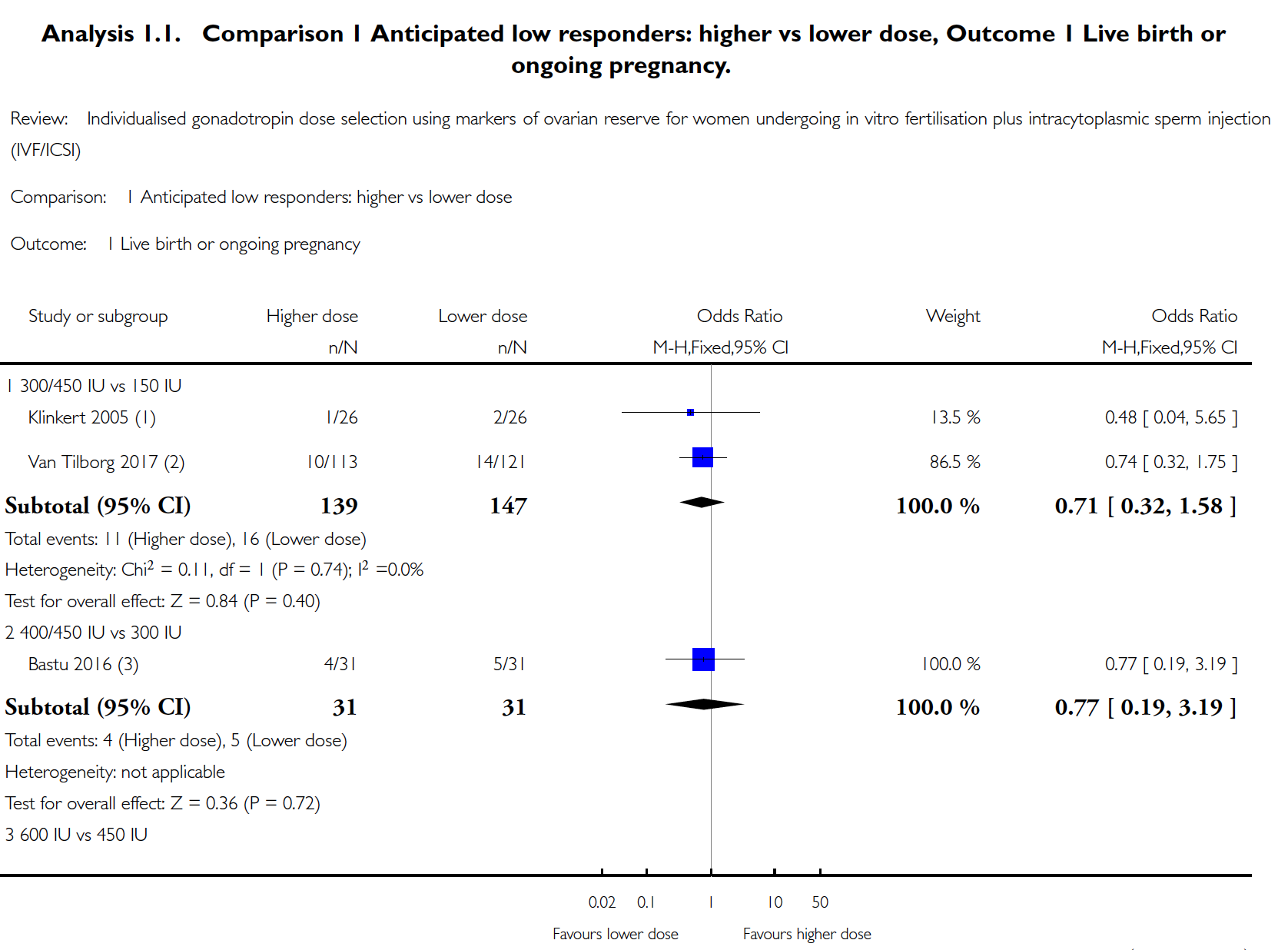 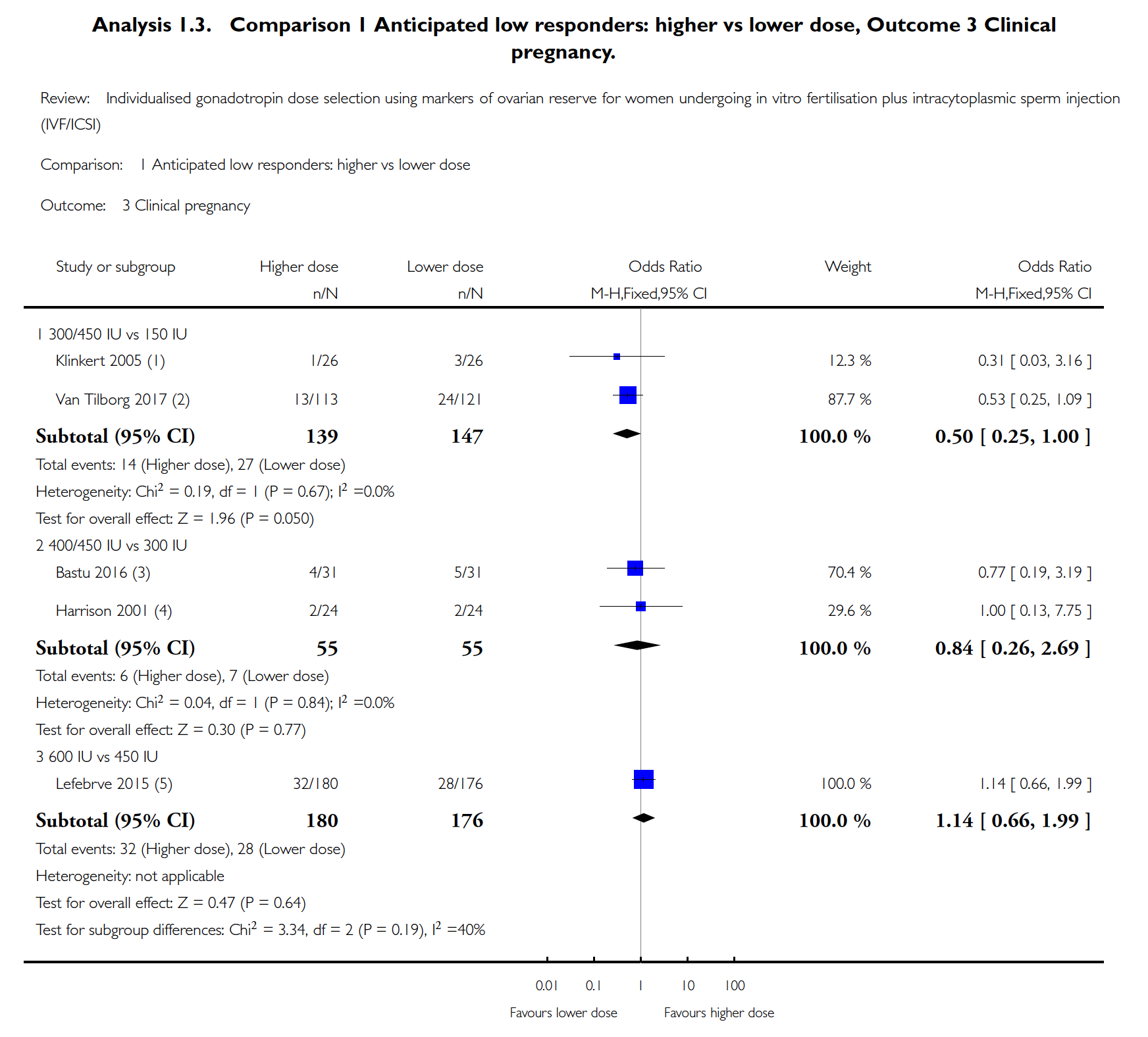 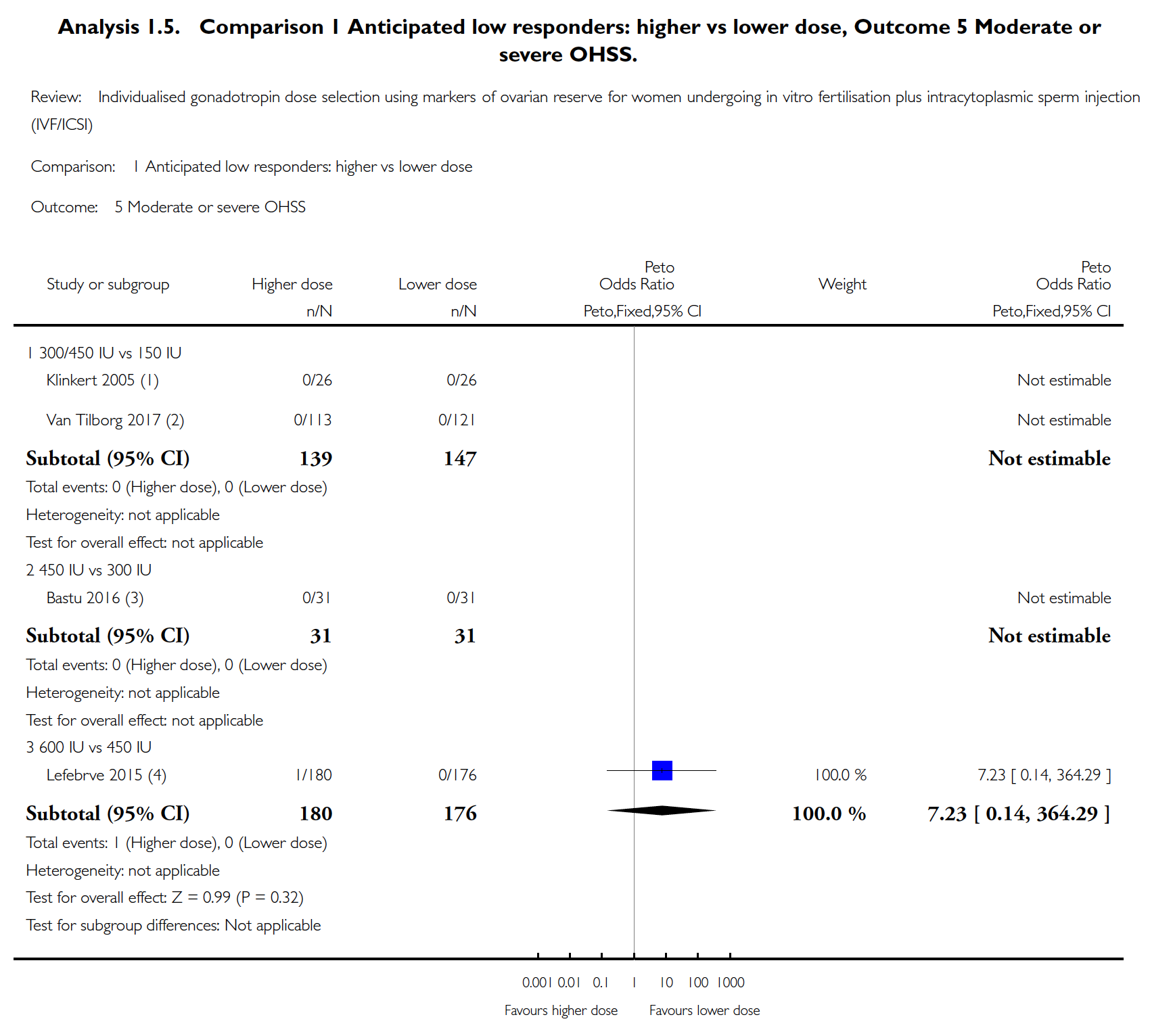 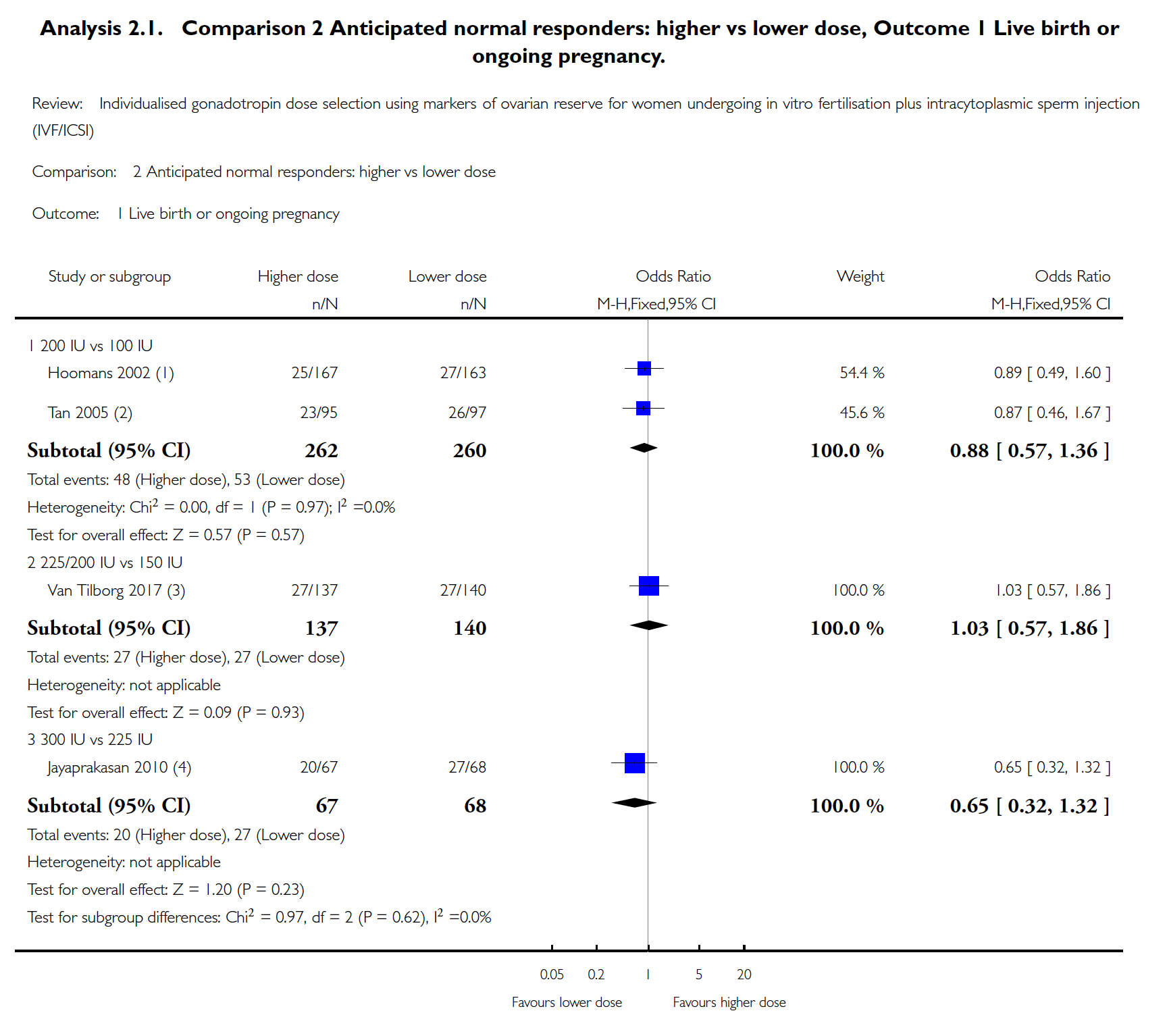 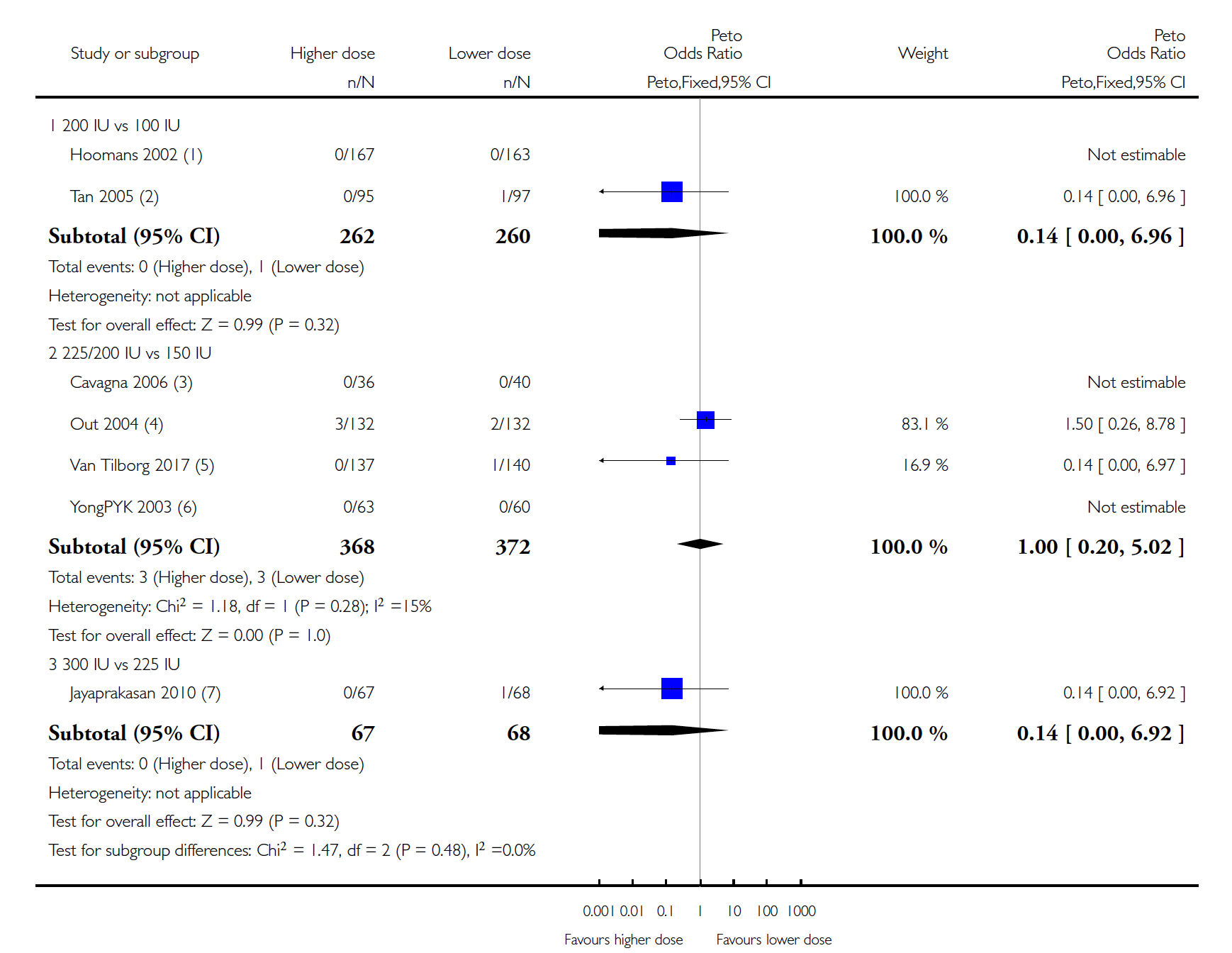 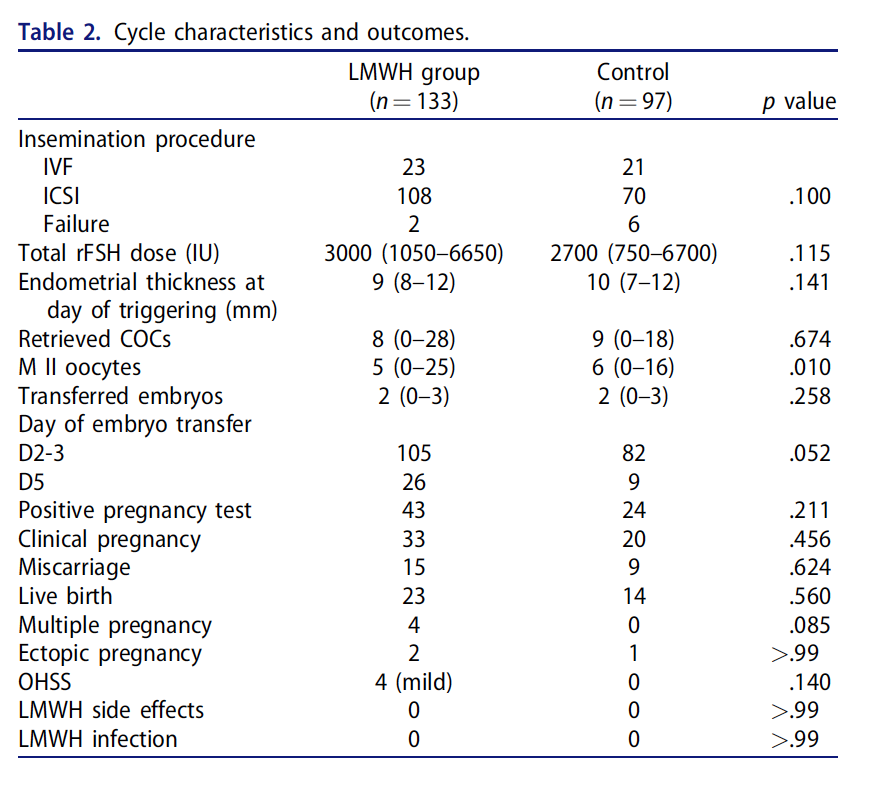 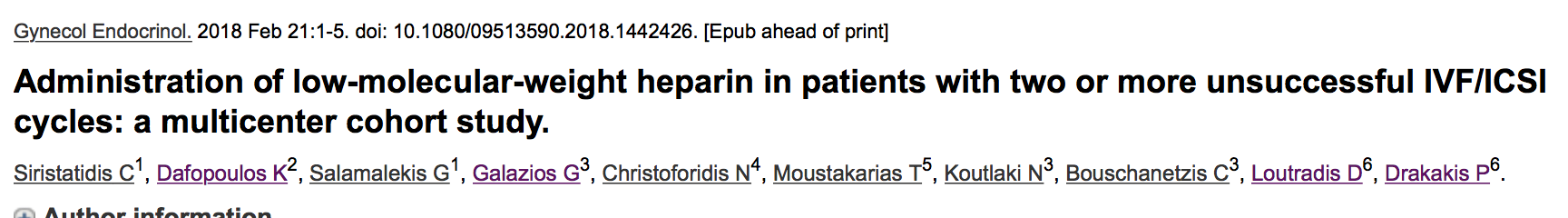 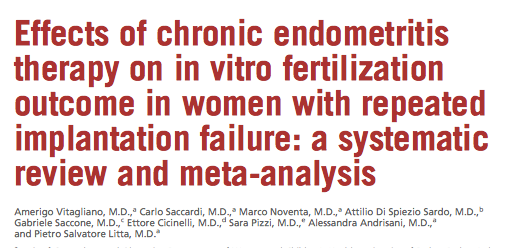 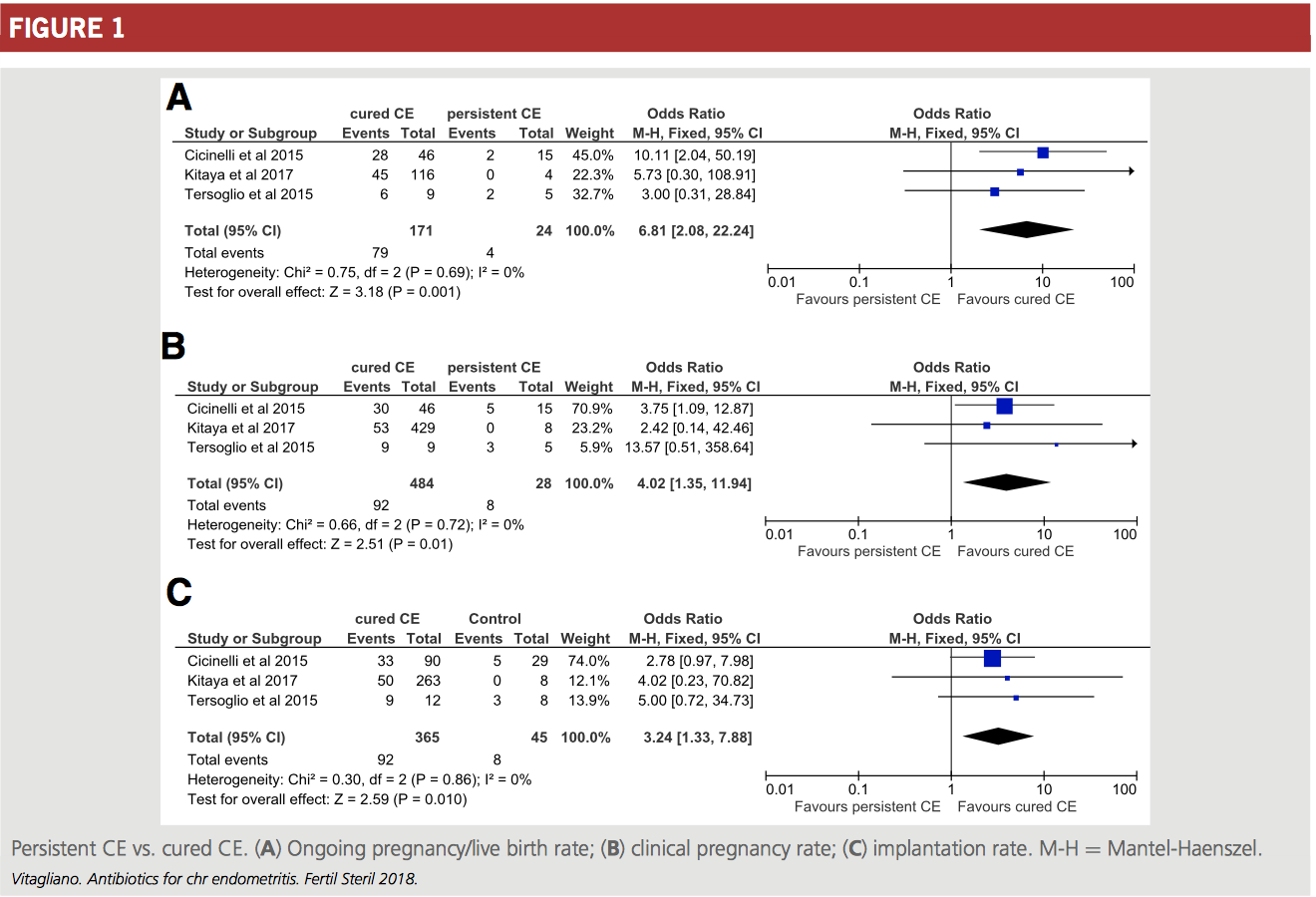 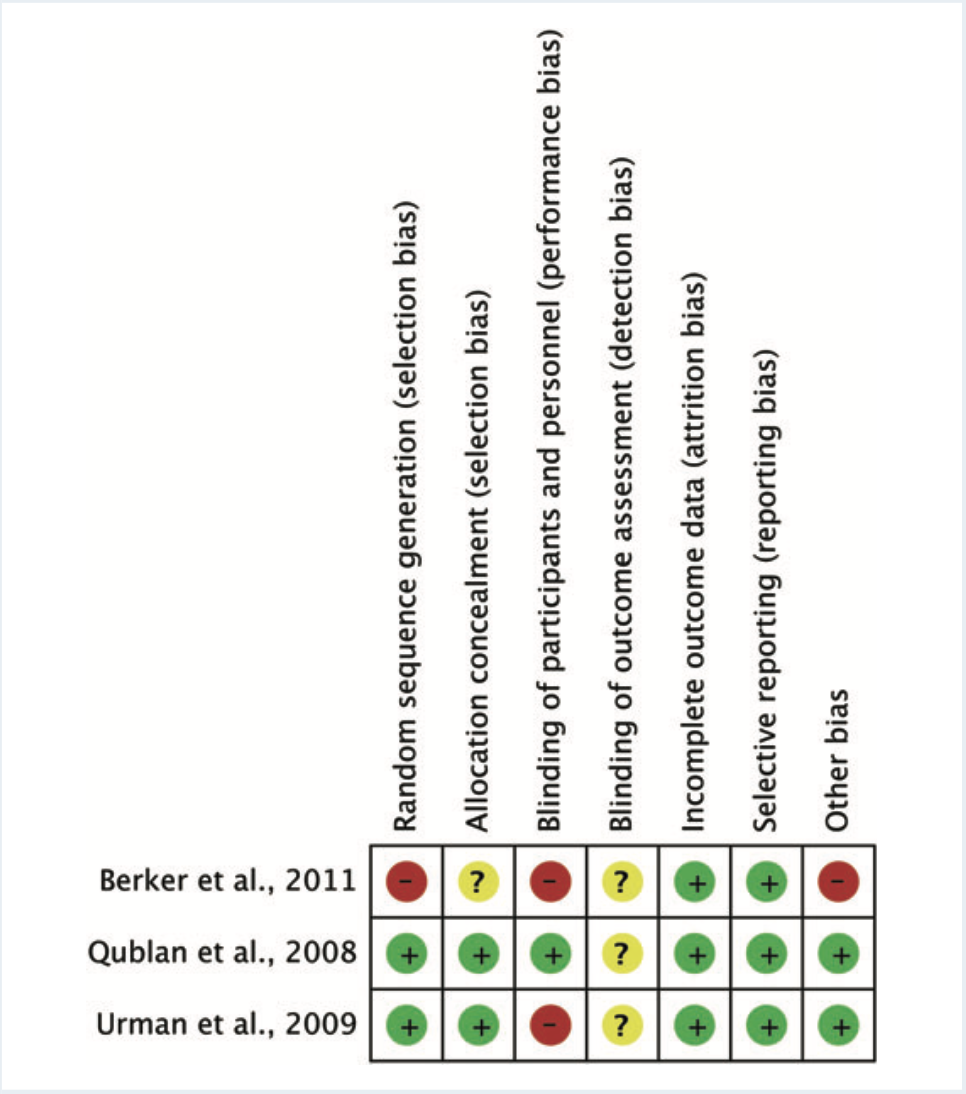 This is to be considered with caution, since the overall number of participants in the studies was small
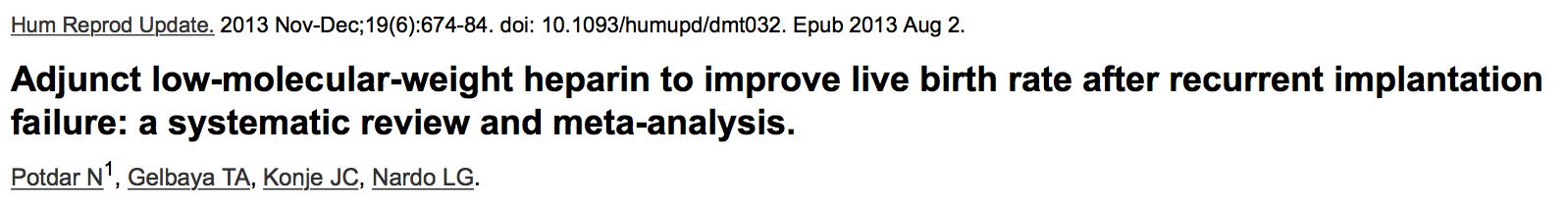 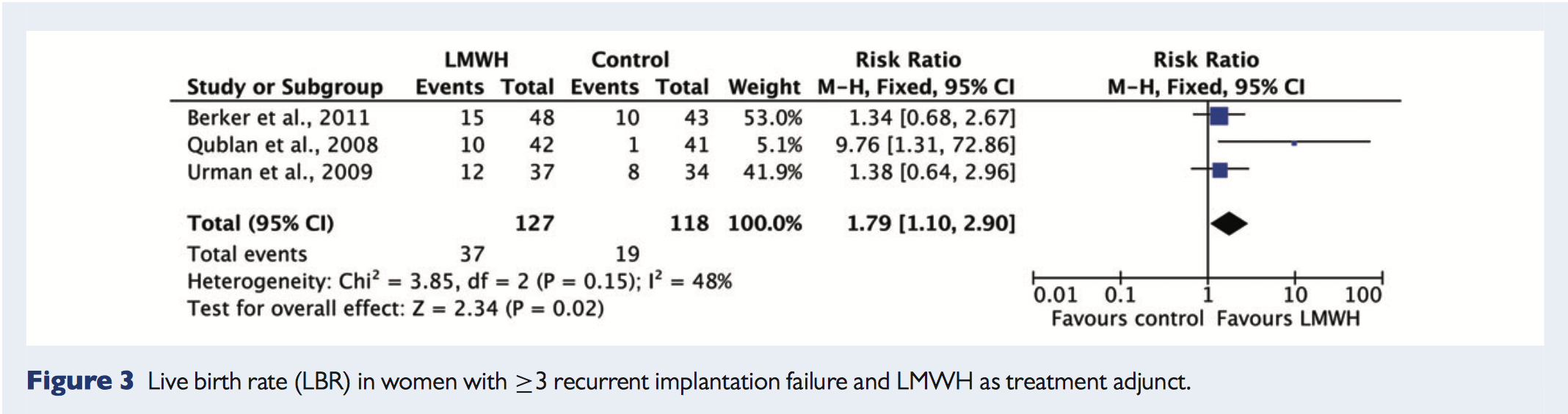 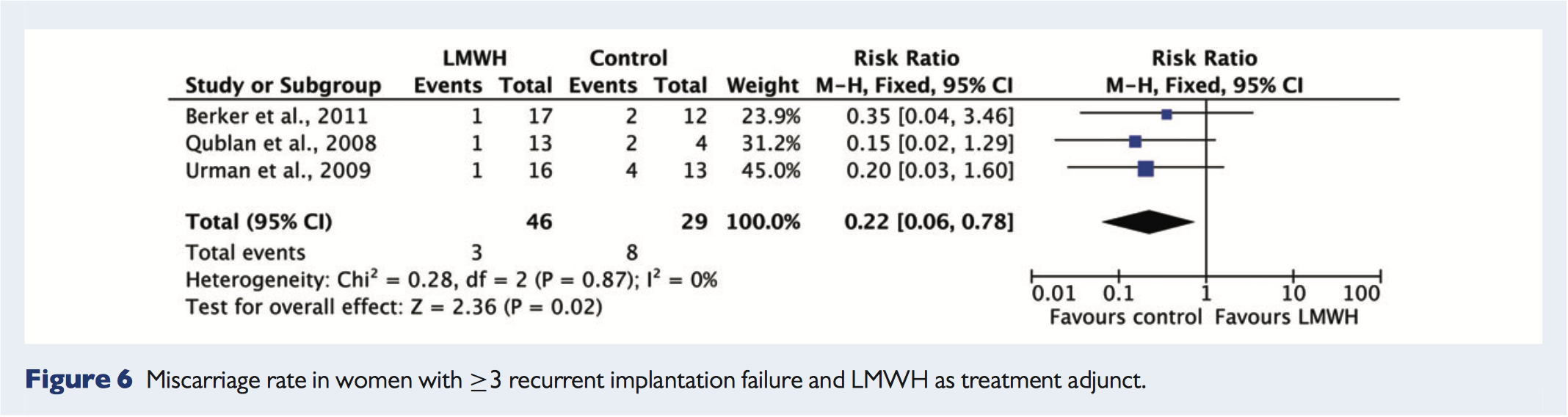 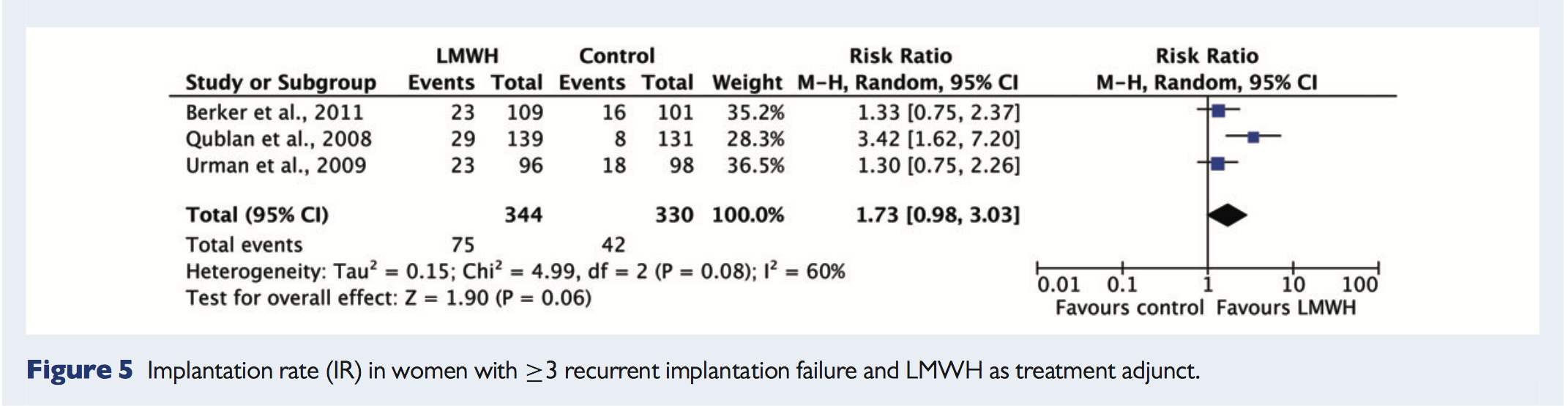 CO ADMINISTRATION
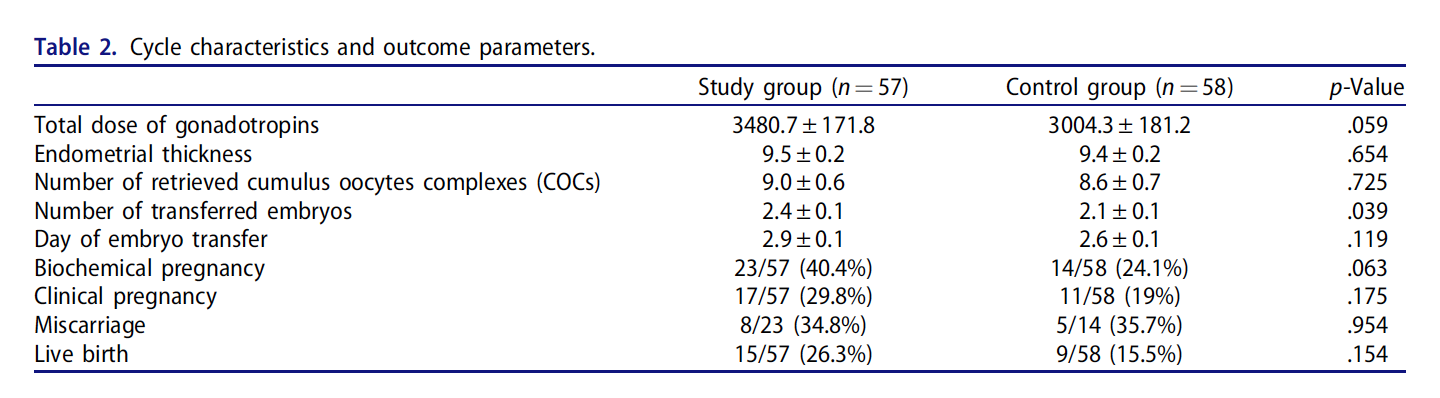 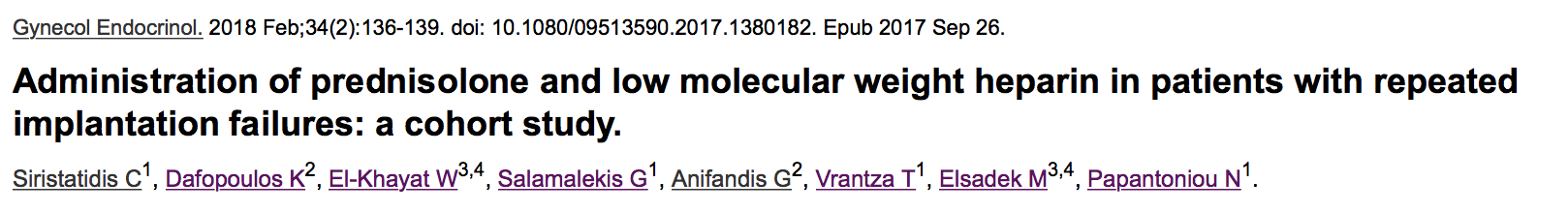 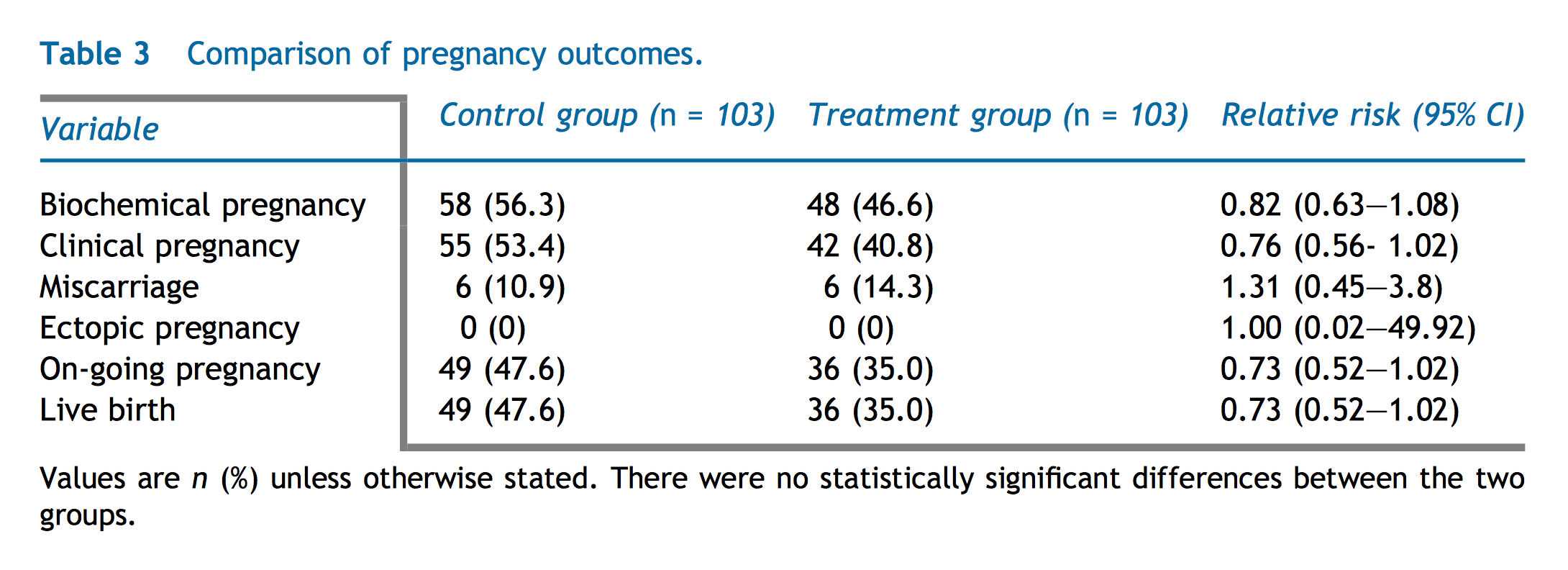 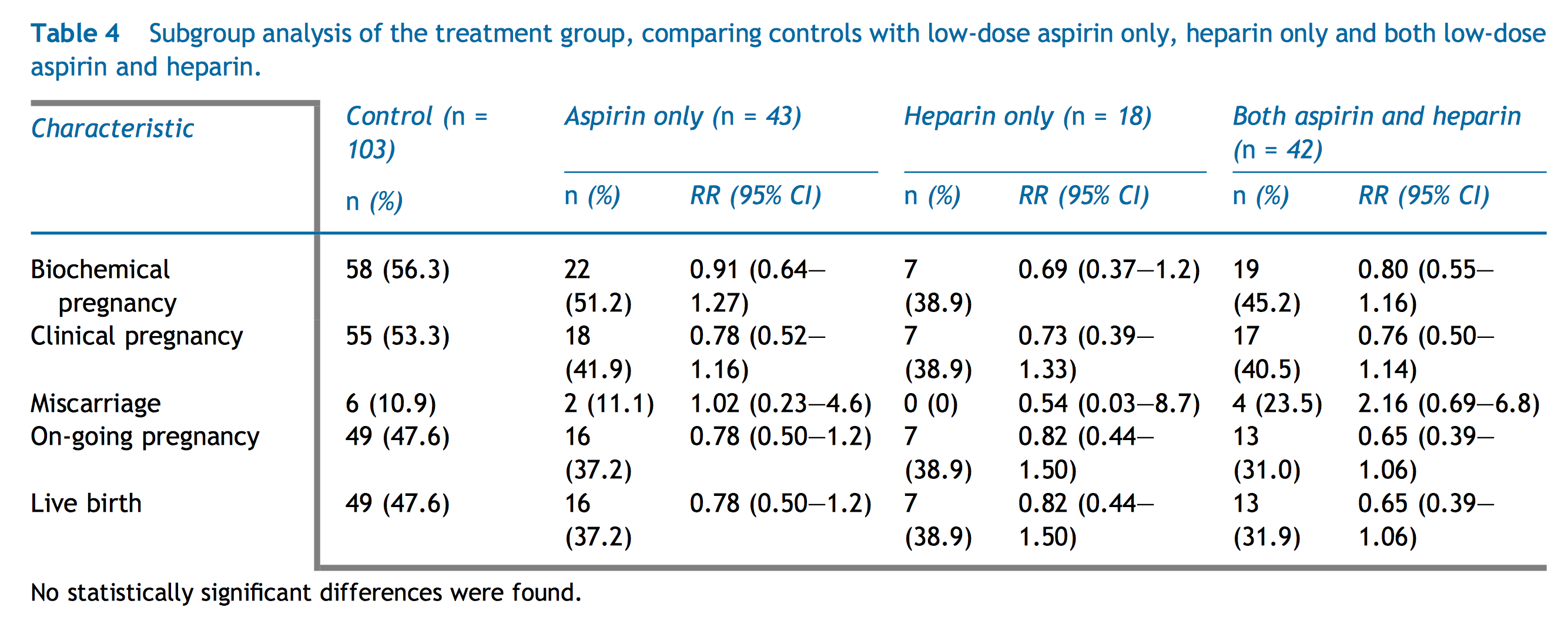 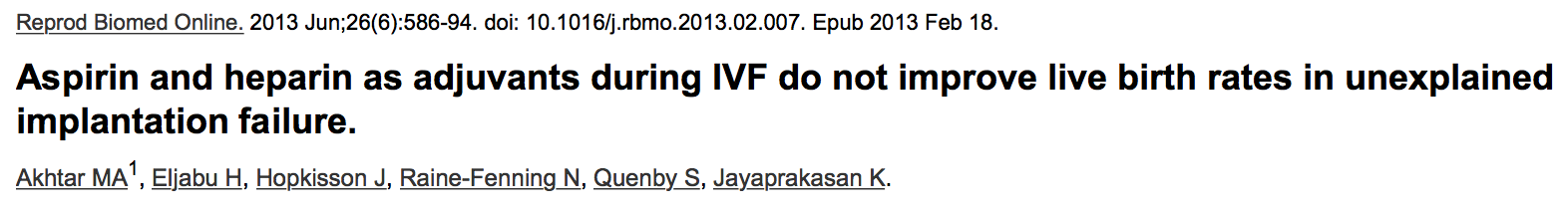 SPECIAL CATEGORIES
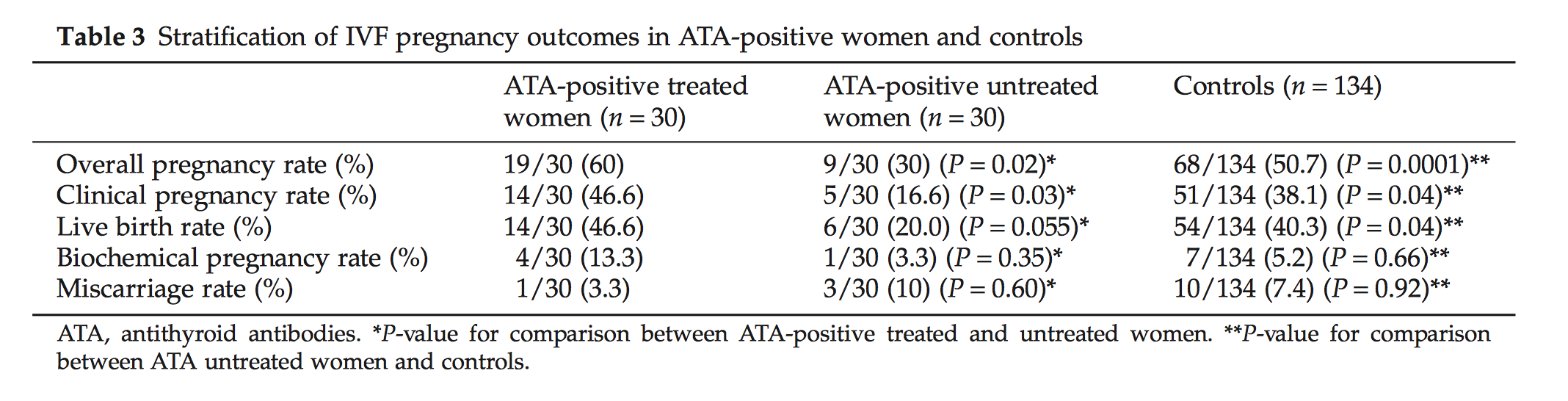 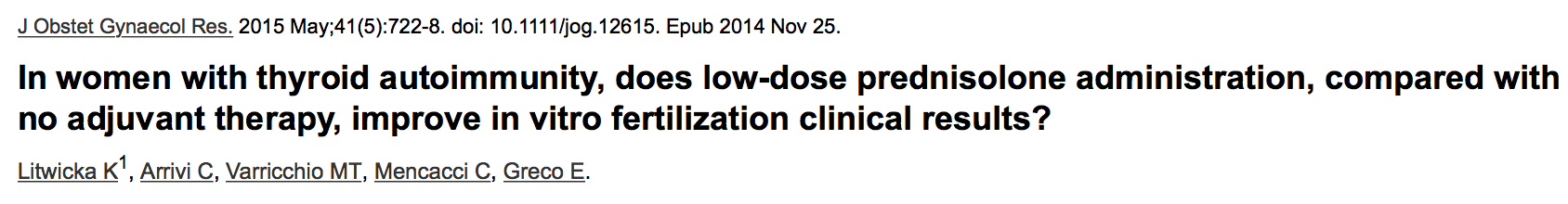 SPECIAL CATEGORIES
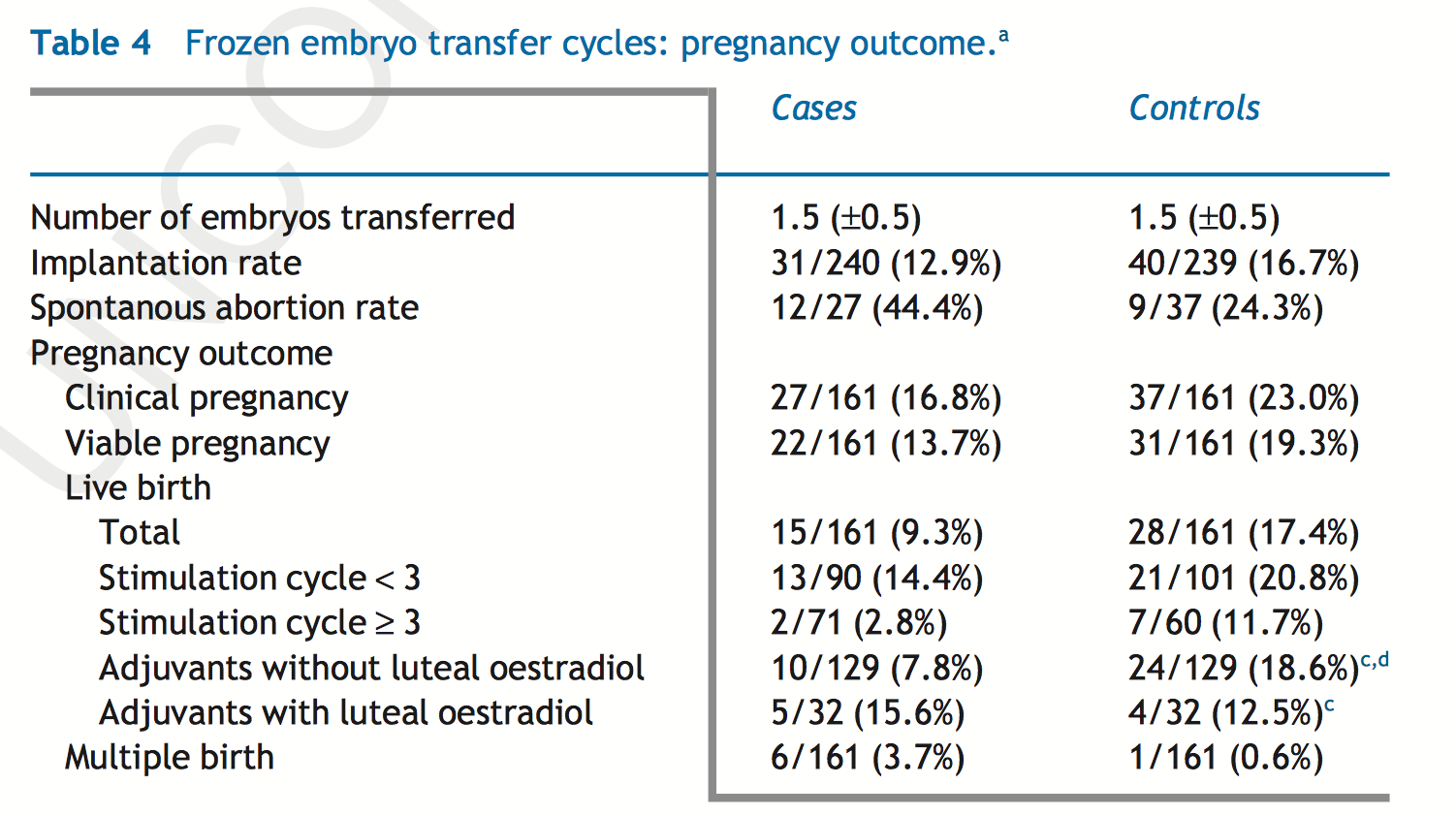 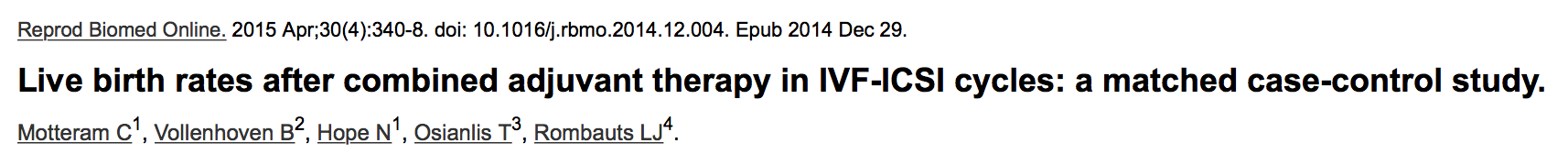 Implantation, clinical pregnancy and live birth rates following IVF-ET were low when ANA was detected. Implantation and clinical pregnancy rates were improved significantly by prednisolone, but the live birth rate was not.
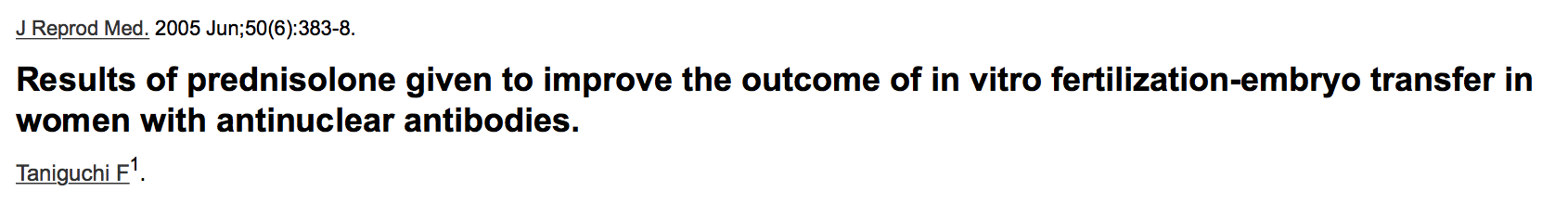 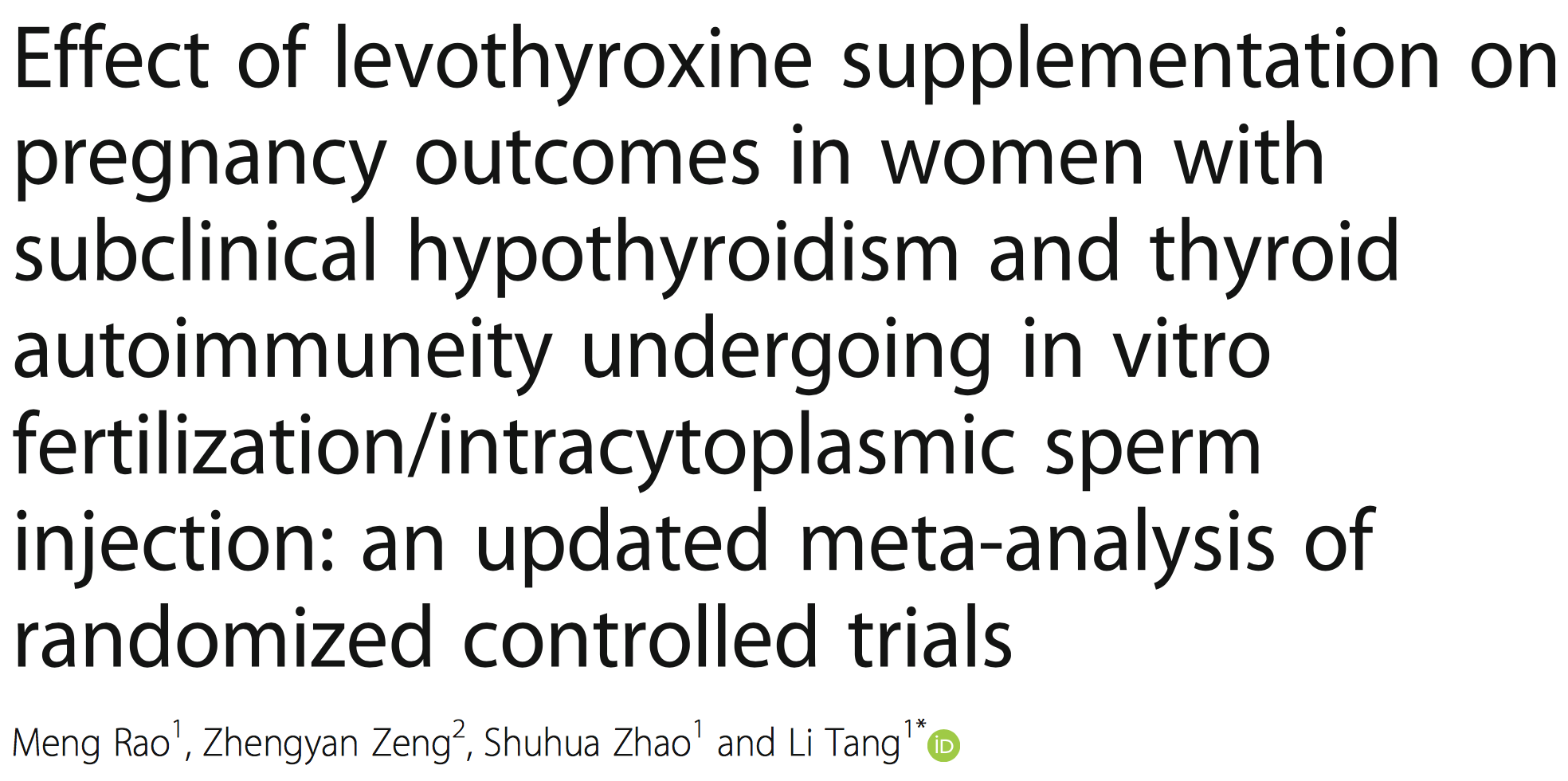 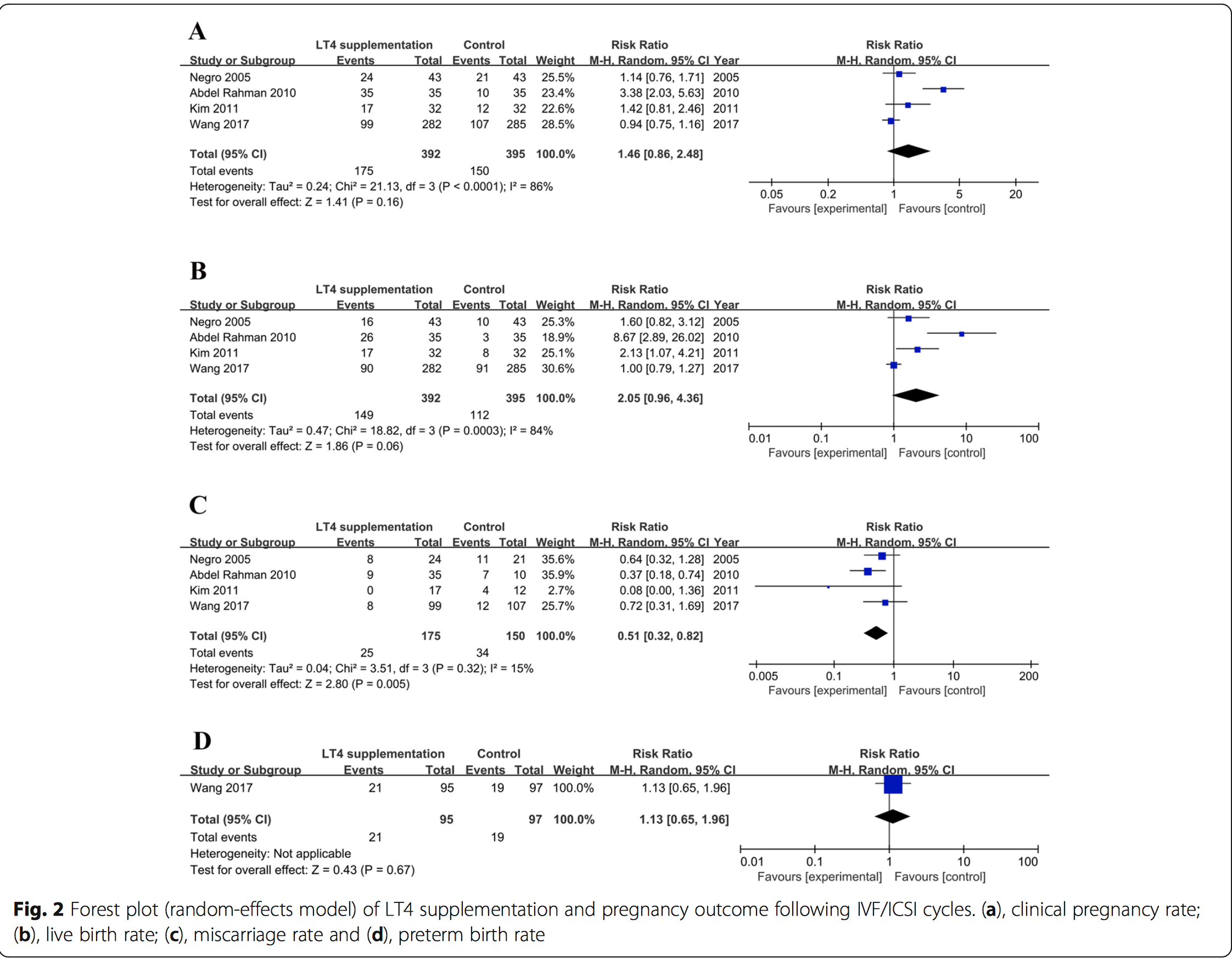 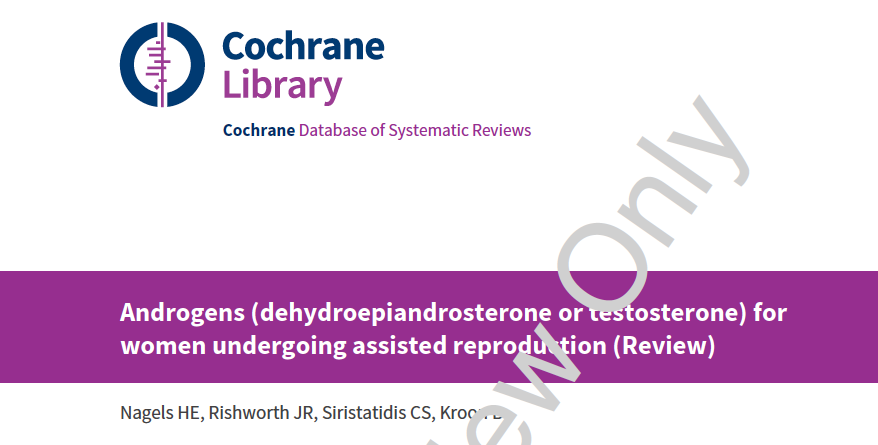 Supplementary Figure 1
Reproductive BioMedicine Online 2012 25, 450-459DOI: (10.1016/j.rbmo.2012.07.011)
[Speaker Notes: Effectiveness of transdermal testosterone priming versus standard treatment.]
Supplementary Figure 1
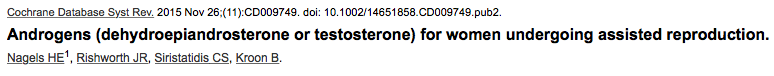 Reproductive BioMedicine Online 2012 25, 450-459DOI: (10.1016/j.rbmo.2012.07.011)
[Speaker Notes: Effectiveness of transdermal testosterone priming versus standard treatment.]
Supplementary Figure 1
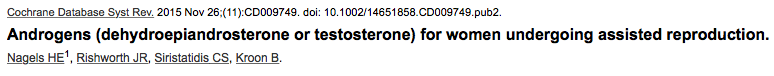 Reproductive BioMedicine Online 2012 25, 450-459DOI: (10.1016/j.rbmo.2012.07.011)
[Speaker Notes: Effectiveness of transdermal testosterone priming versus standard treatment.]
Supplementary Figure 1
Live birth/ongoing pregnancy rate
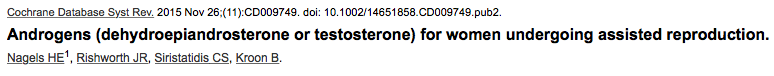 Reproductive BioMedicine Online 2012 25, 450-459DOI: (10.1016/j.rbmo.2012.07.011)
[Speaker Notes: Effectiveness of transdermal testosterone priming versus standard treatment.]
Supplementary Figure 1
Clinical pregnancy rate
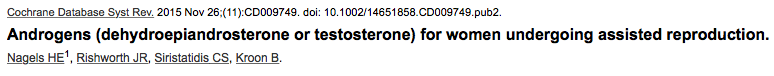 Reproductive BioMedicine Online 2012 25, 450-459DOI: (10.1016/j.rbmo.2012.07.011)
[Speaker Notes: Effectiveness of transdermal testosterone priming versus standard treatment.]
Supplementary Figure 1
Miscarriage rate
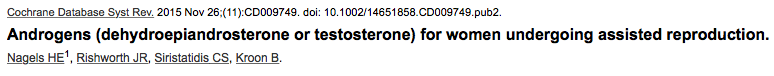 Reproductive BioMedicine Online 2012 25, 450-459DOI: (10.1016/j.rbmo.2012.07.011)
[Speaker Notes: Effectiveness of transdermal testosterone priming versus standard treatment.]
Supplementary Figure 1
DHEA or testosterone versus placebo/no treatment, outcome Clinical pregnancy rate.
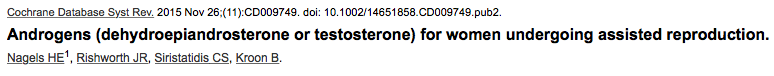 Reproductive BioMedicine Online 2012 25, 450-459DOI: (10.1016/j.rbmo.2012.07.011)
[Speaker Notes: Effectiveness of transdermal testosterone priming versus standard treatment.]
TOCOLYTICS
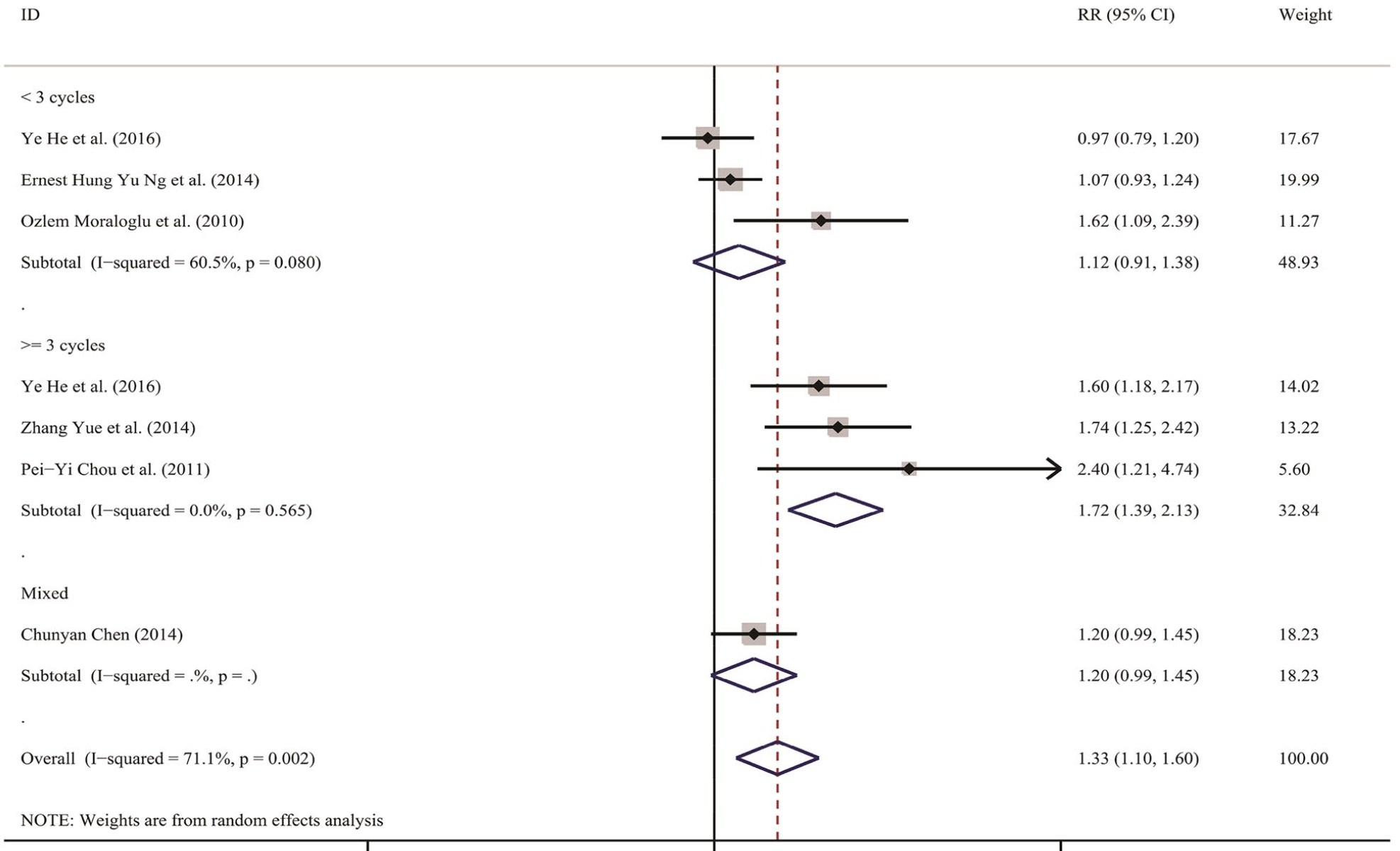 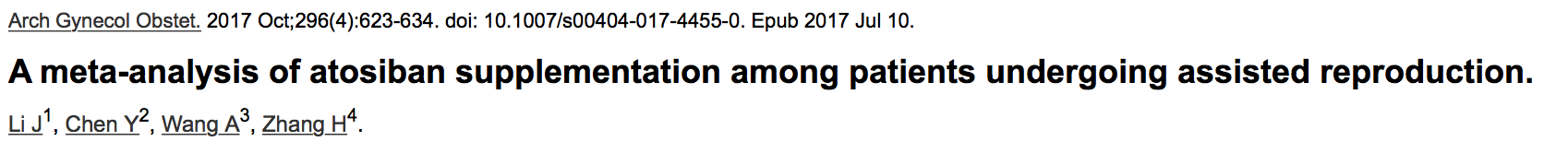 TOCOLYTICS GENERAL
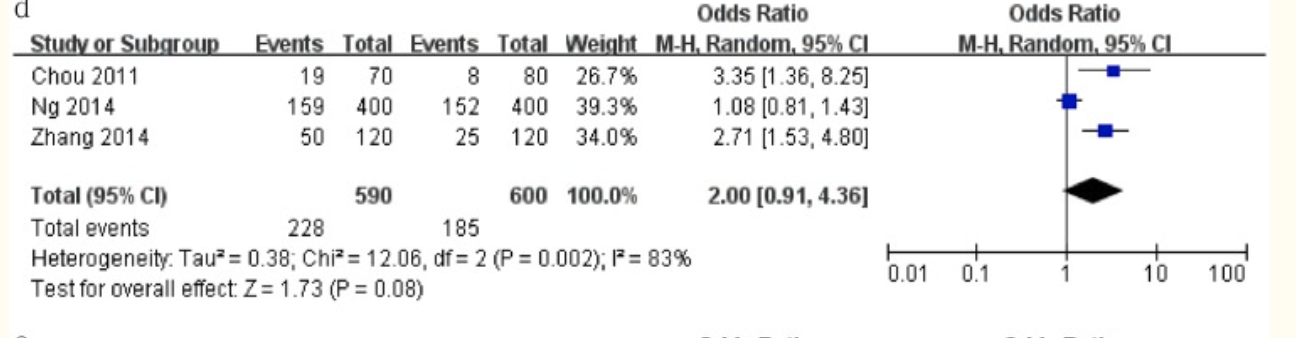 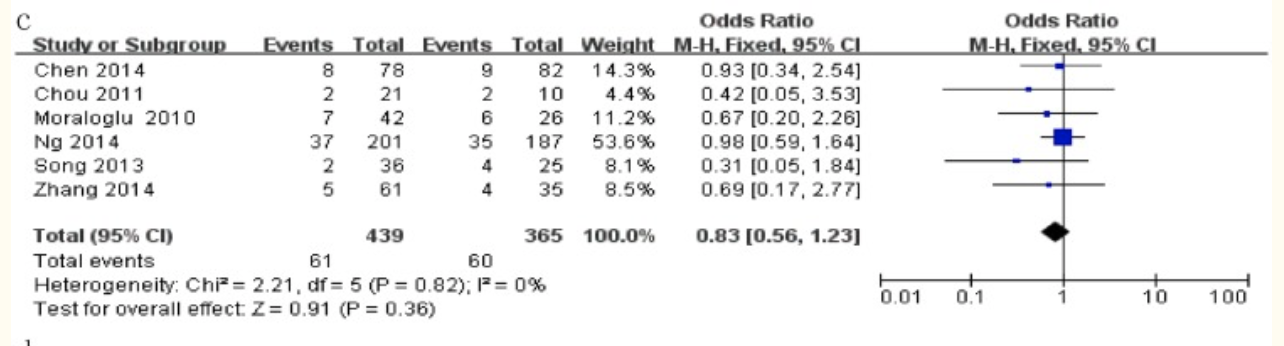 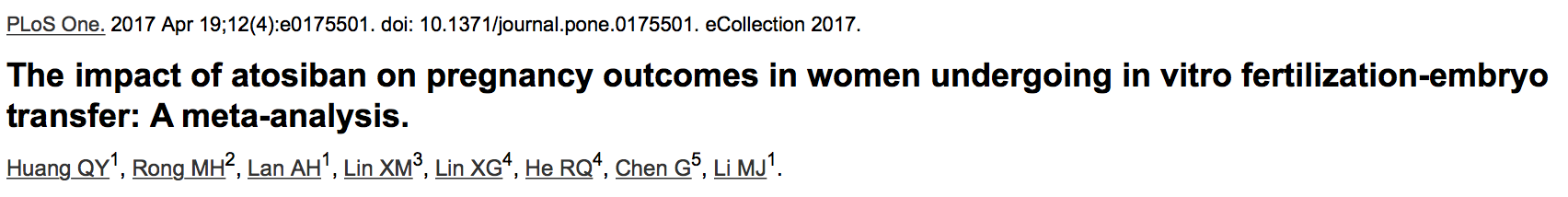 TOCOLYTICS RIF
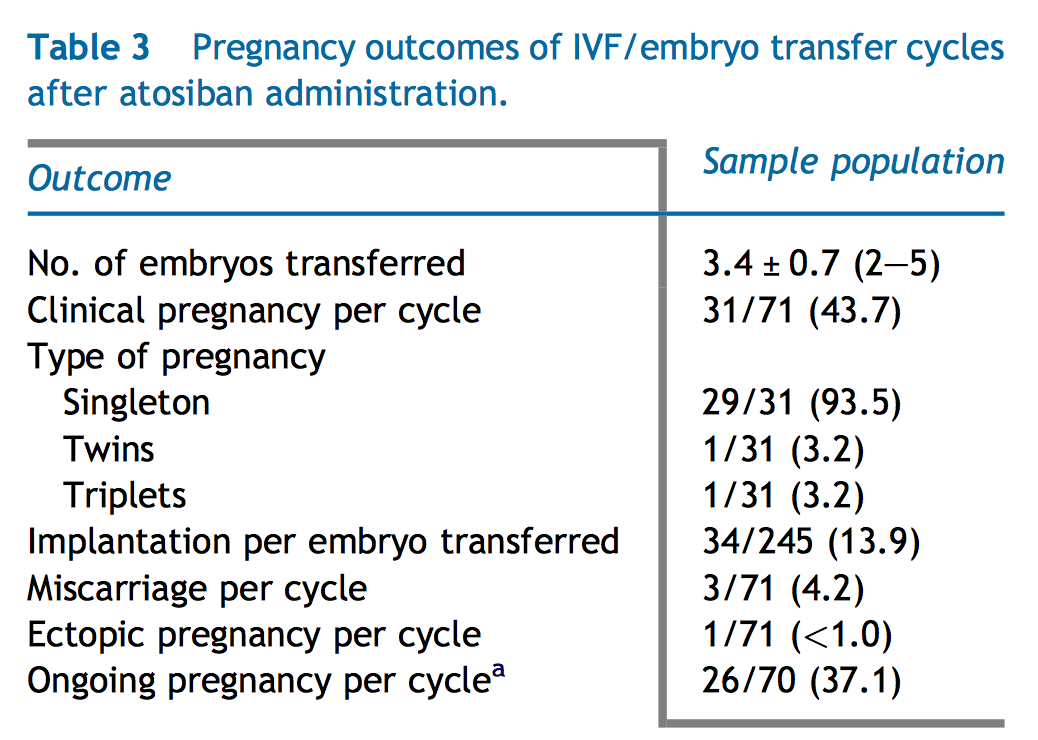 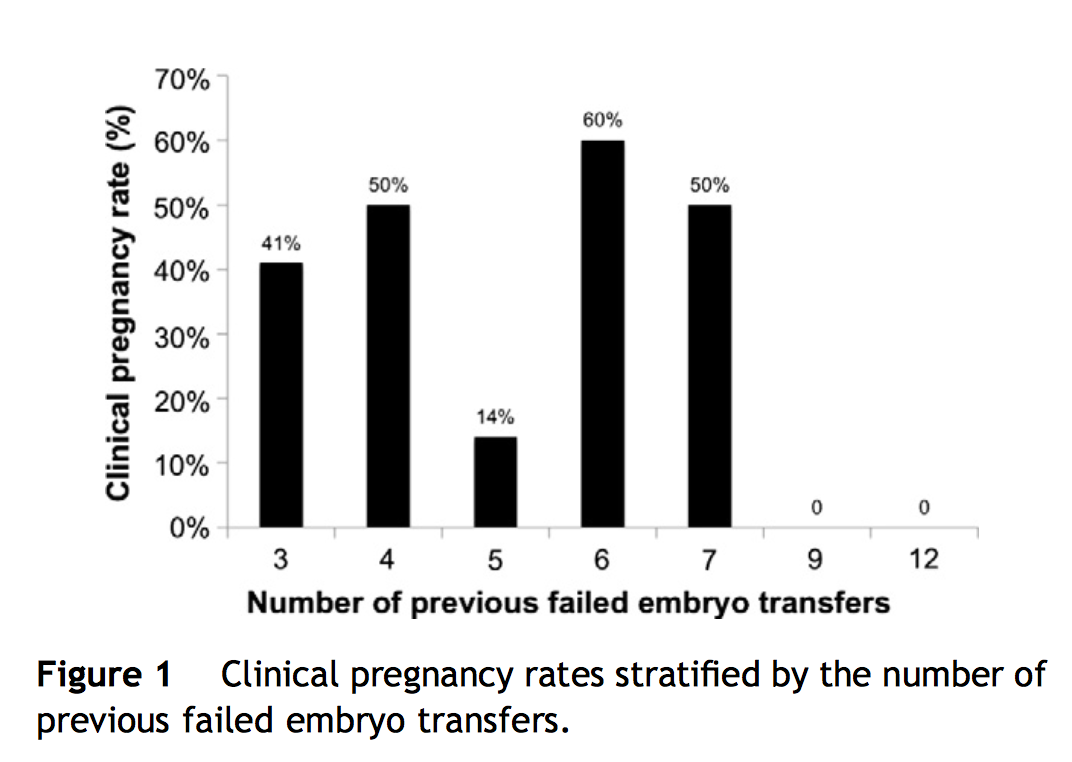 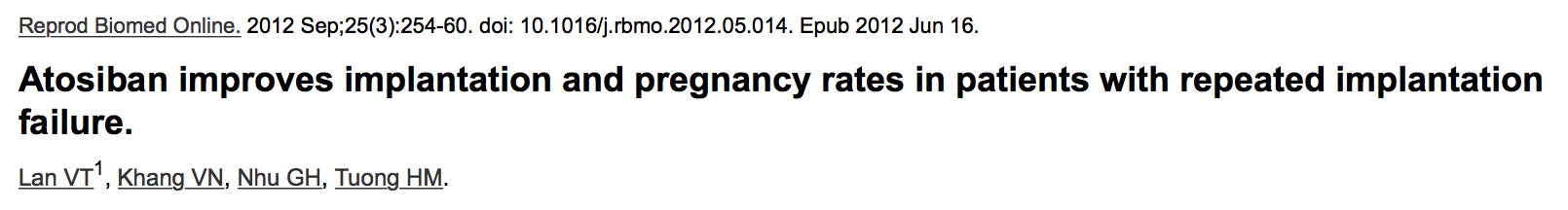 Σχεδιάγραμμα παρουσίασης
Εισαγωγή
Η ασπιρίνη στο MAR
Η κορτιζόνη στο MAR 
Η ηπαρίνη στο MAR 
Συνδυασμοί
Εδικές κατηγορίες υπογόνιμων γυναικών στο MAR
 
Τα τοκολυτικά στο MAR

Μελλοντικές εξελίξεις και συστάσεις

Συμπεράσματα
Μελλοντικές εξελίξεις και συστάσεις
Πρόβλημα στην ποιότητα των μελετών / μικροί πληθυσμοί / ανεπαρκής μεθοδολογία
Ύπαρξη συγχυτικών παραγόντων
Μη καθορισμός υπο ομάδων
Μη καθορισμός ορισμών του υπό μελέτη πληθυσμού
Αναγκαστικά οι συστηματικές ανασκοπήσεις φέρουν το βάρος (bias) των πρωτογενών μελετών
Εξαιρετικά δύσκολη η διενέργεια καλών RCTs με σωστό power calculation
Χρονοβόρες, κοστοβόρες και με μεγάλη γραφειοκρατία
Μόνο πολυκεντρικές

Είναι οι μόνες που μπορούν να δώσουν μία συγκεκριμένη απάντηση
Συμπεράσματα
Ούτε η ασπιρίνη, ούτε η κορτιζόνη, ούτε η ηπαρίνη, αλλά ούτε και οι συνδυασμοί τους φαίνεται ότι αυξάνουν τα ποσοστά της βιώσιμης κύησης σε υπογόνιμες γυναίκες σε προγράμματα MAR.
Είναι πολύ λίγα τα στοιχεία για ειδικές κατηγορίες υπογόνιμων γυναικών, όπως αυτές με ενεργό αυτοάνοση νόσο, ή επανειλλημένες αποτυχίες εμφύτευσης / φαίνεται ότι μπορούν να βοηθήσουν ορισμένες (LH, G-CSF)
ΤΑ αντισυλλητικά μειώνουν την επίτευξη κύησης σε πρωτόκολλα με ανταγωνιστές
ΝΑΙ στα ανδρογόνα στις φτωχές απαντήτριες και πιθανά το μακρύ πρωτόκολλοα από τους αγωνιστές
Ίδιοι οι αγωνιστές και ανταγωνιστές   
Τα τοκολυτικά φαίνεται να αυξάνουν τα ποσοστά της βιώσιμης κύησης σε υπογόνιμες γυναίκες σε προγράμματα MAR με επανειλλημένες αποτυχίες εμφύτευσης.  
Χρειαζόμαστε συγκεκριμένες μελέτες για να ξεκαθαριστεί η δράση τους
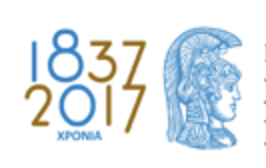 Νεώτερες εξελίξεις στην Υποβοηθούμενη Αναπαραγωγή
Ειδικές κατηγορίες ασθενών
Συριστατίδης Χαράλαμπος
Μαιευτήρας – Χειρουργός Γυναικολόγος
Αναπληρωτής Καθηγητής Ιατρικής Σχολής Πανεπιστημίου Αθηνών
Μονάδα Υποβοηθούμενης Αναπαραγωγής
Β’ Μαιευτική & Γυναικολογική Κλινική 
Νοσοκομείο Αρεταίειο